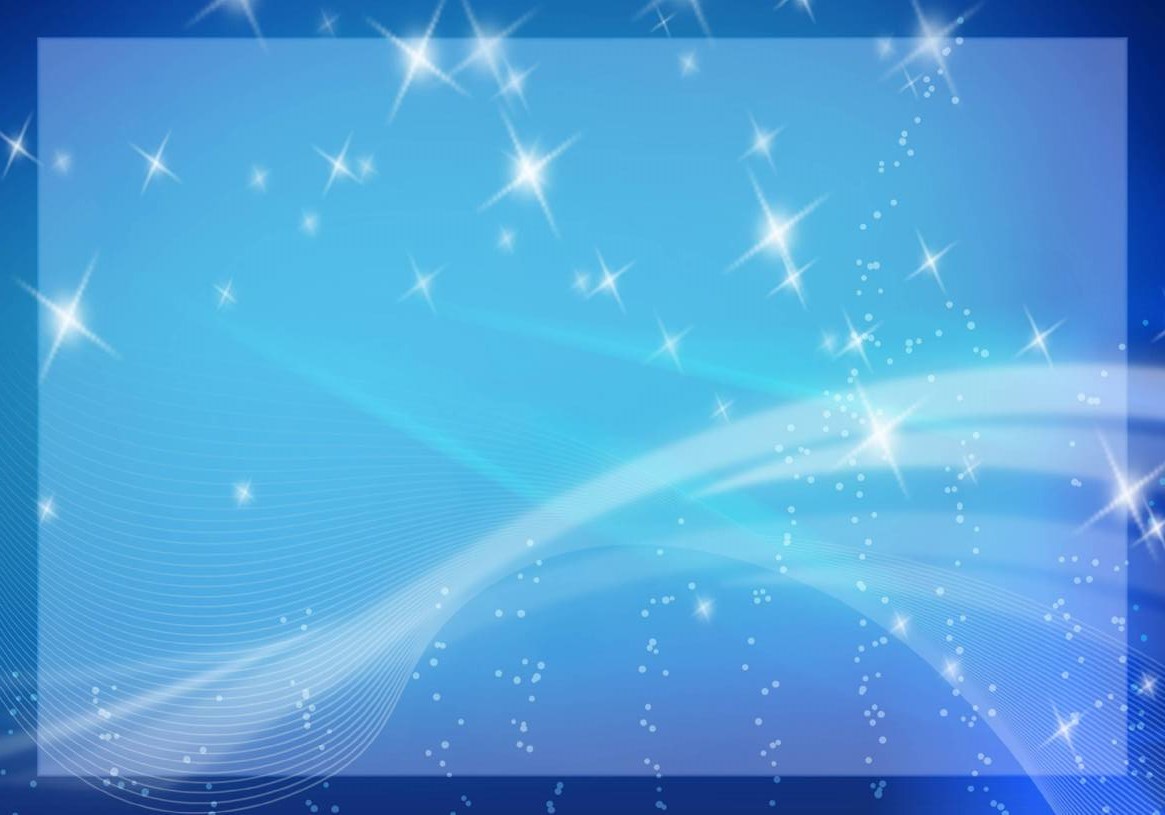 Министерство образования РМ
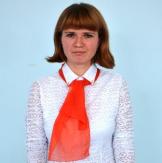 ПОРТФОЛИО 
Ломшиной Марии Ильиничны
воспитателя
Муниципального автономного дошкольного образовательного учреждения городского округа Саранск 
«Центр развития ребёнка - 
         детский сад № 90»
Дата рождения: 03.11.1993
Профессиональное образование: высшее, окончила ФГБОУ высшего профессионального образования «МГПУ (быв. МГПИ) имени М.Е.Евсевьева», в 2015 г., присвоена квалификация Бакалавр по направлению подготовки 050100 Педагогическое образование
Стаж педагогической работы :  7 лет
Общий трудовой стаж: 7 лет
Наличие квалификационной категории: не имею
Звание: не имею
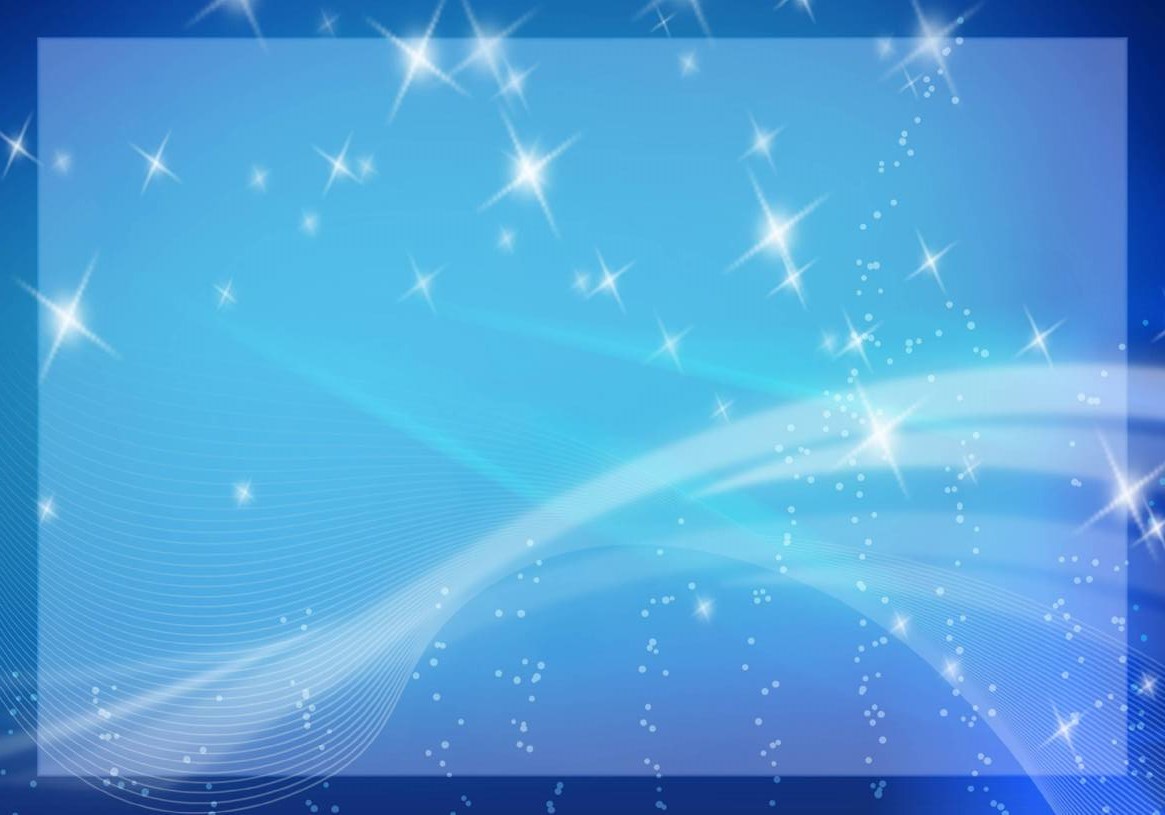 СОБСТВЕННЫЙ
ИННОВАЦИОННЫЙ ПЕДАГОГИЧЕСКИЙ ОПЫТ РАЗМЕЩЁН НА САЙТЕ МАДОУ
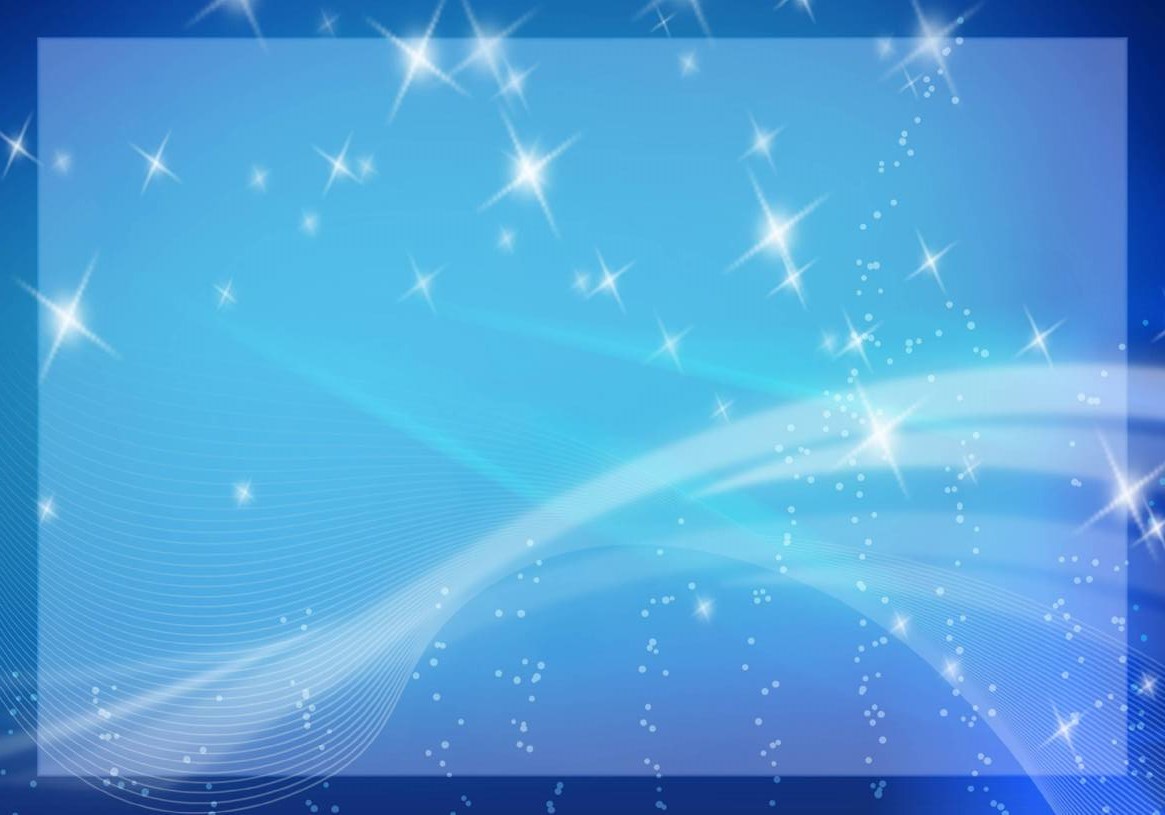 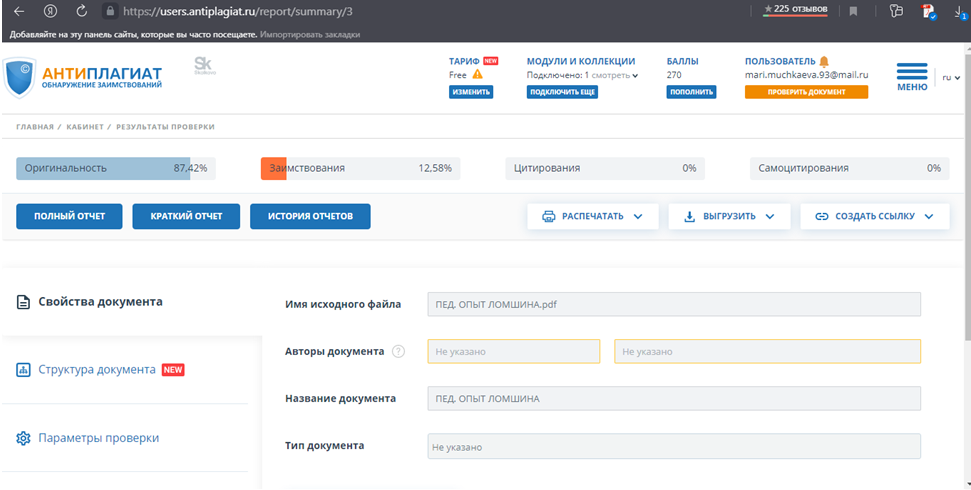 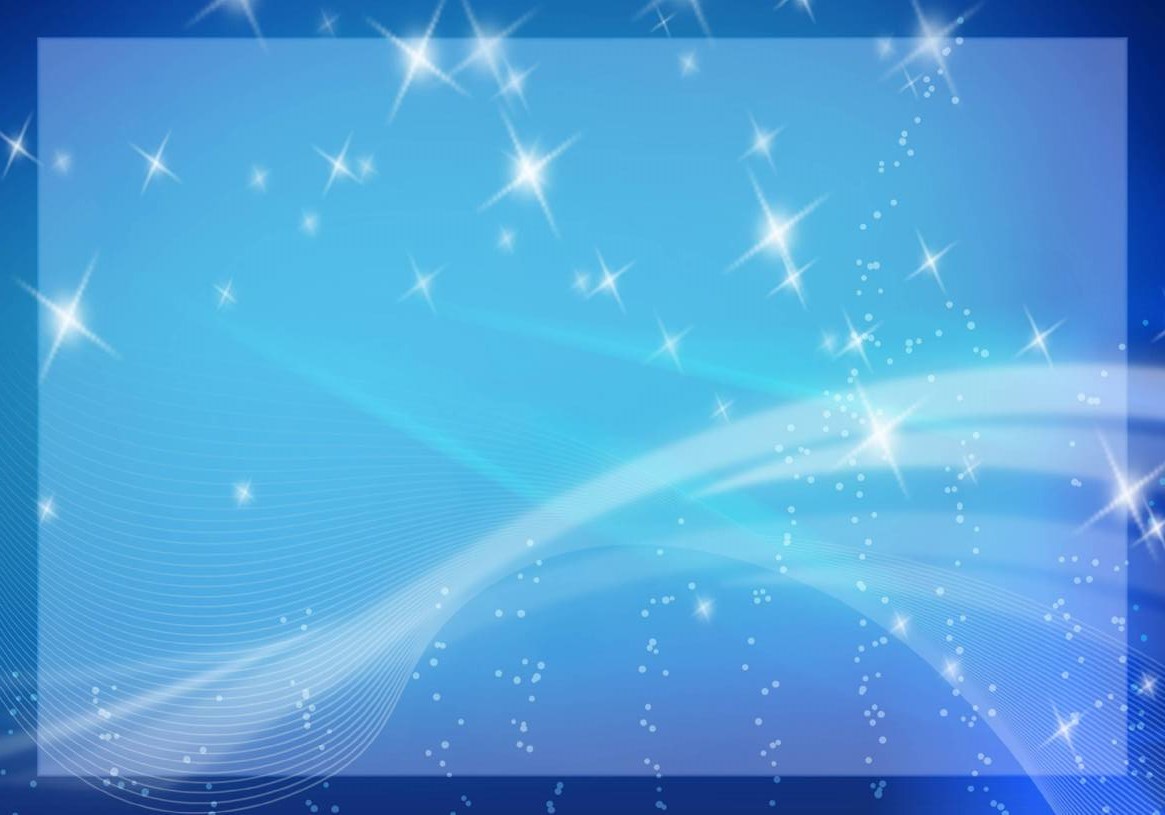 1.УЧАСТИЕ В ИННОВАЦИОННОЙ
(ЭКСПЕРИМЕНТАЛЬНОЙ) ДЕЯТЕЛЬНОСТИ
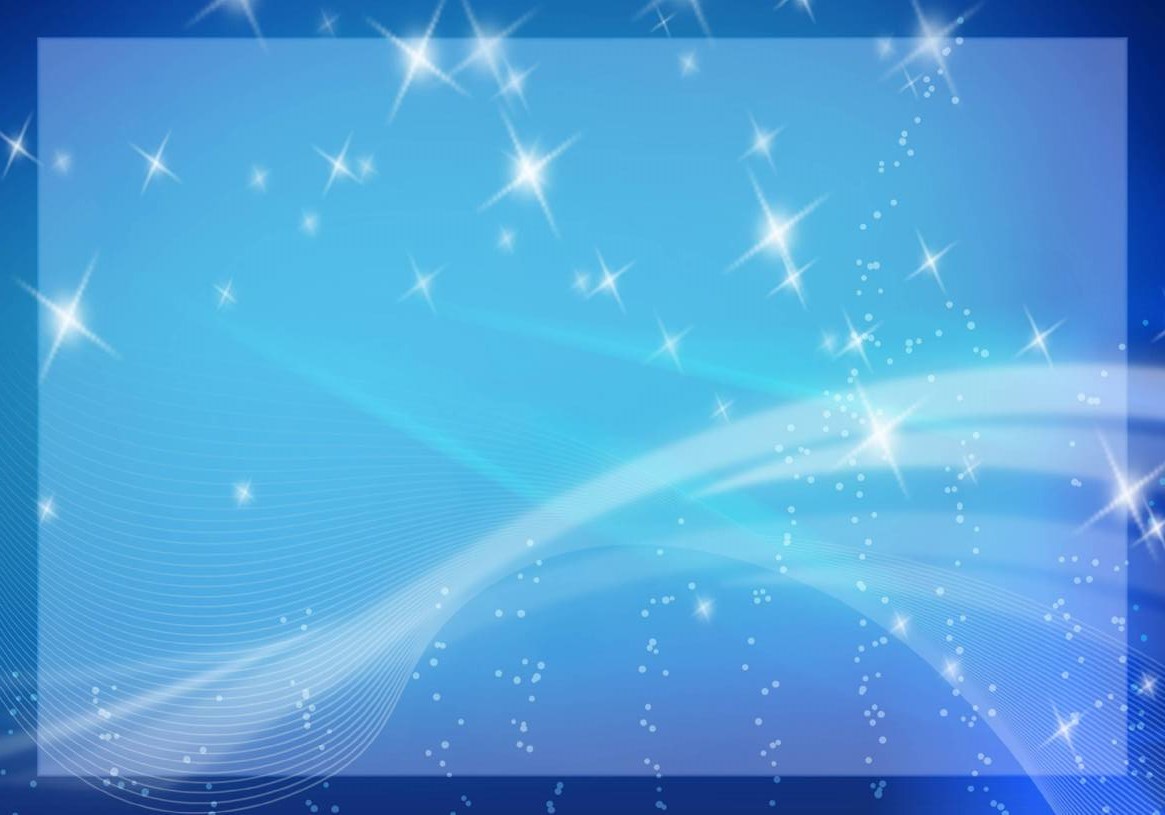 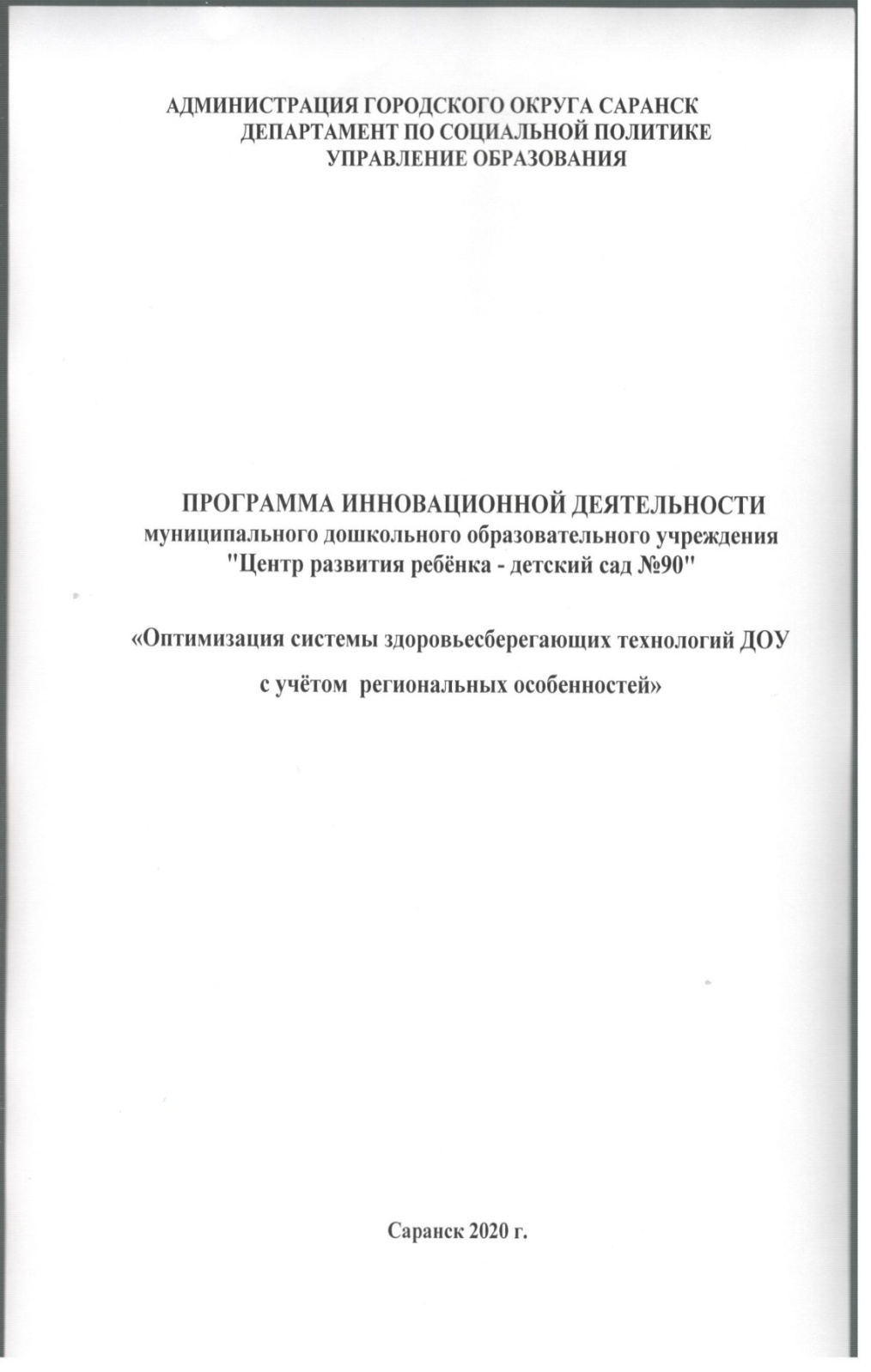 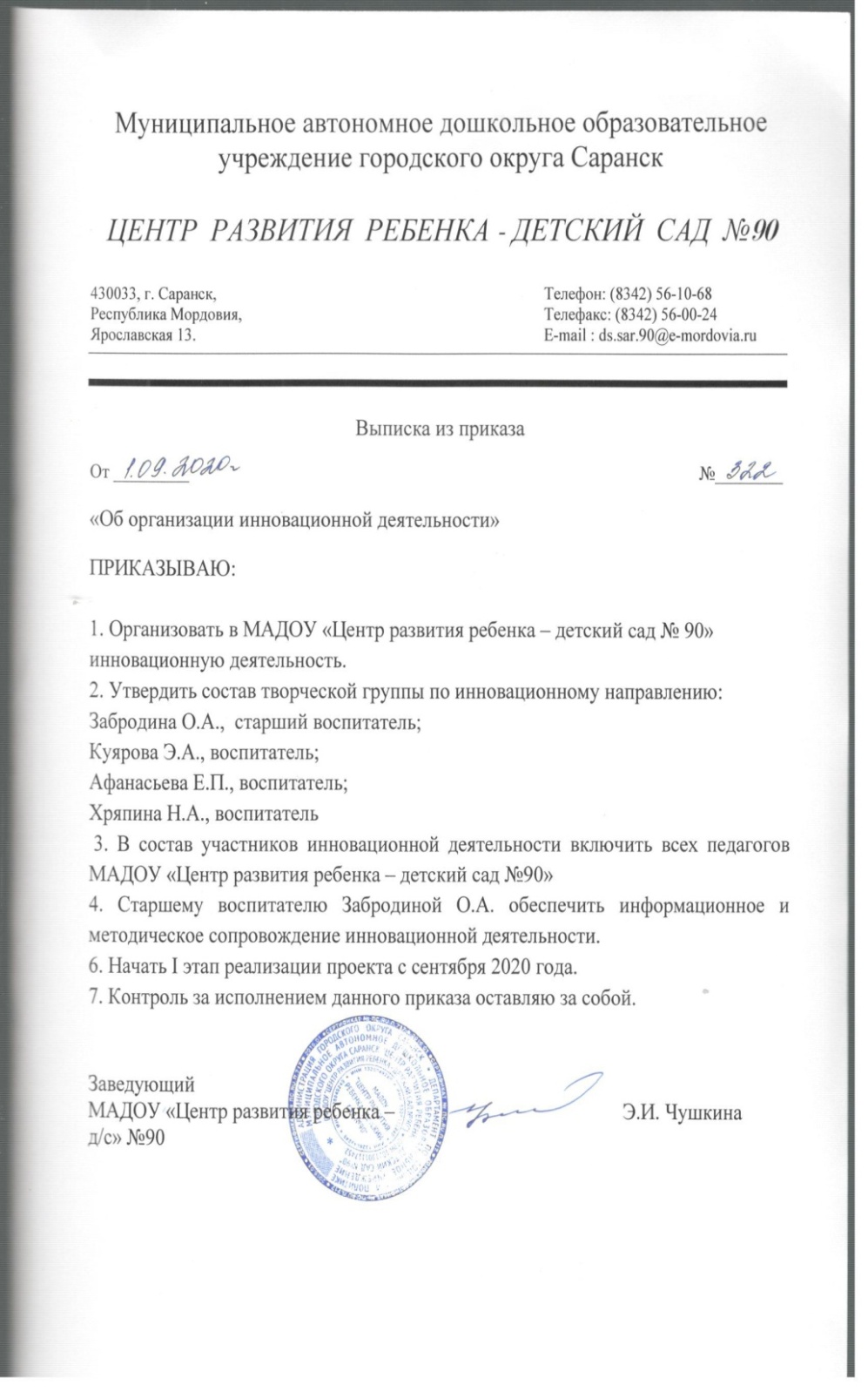 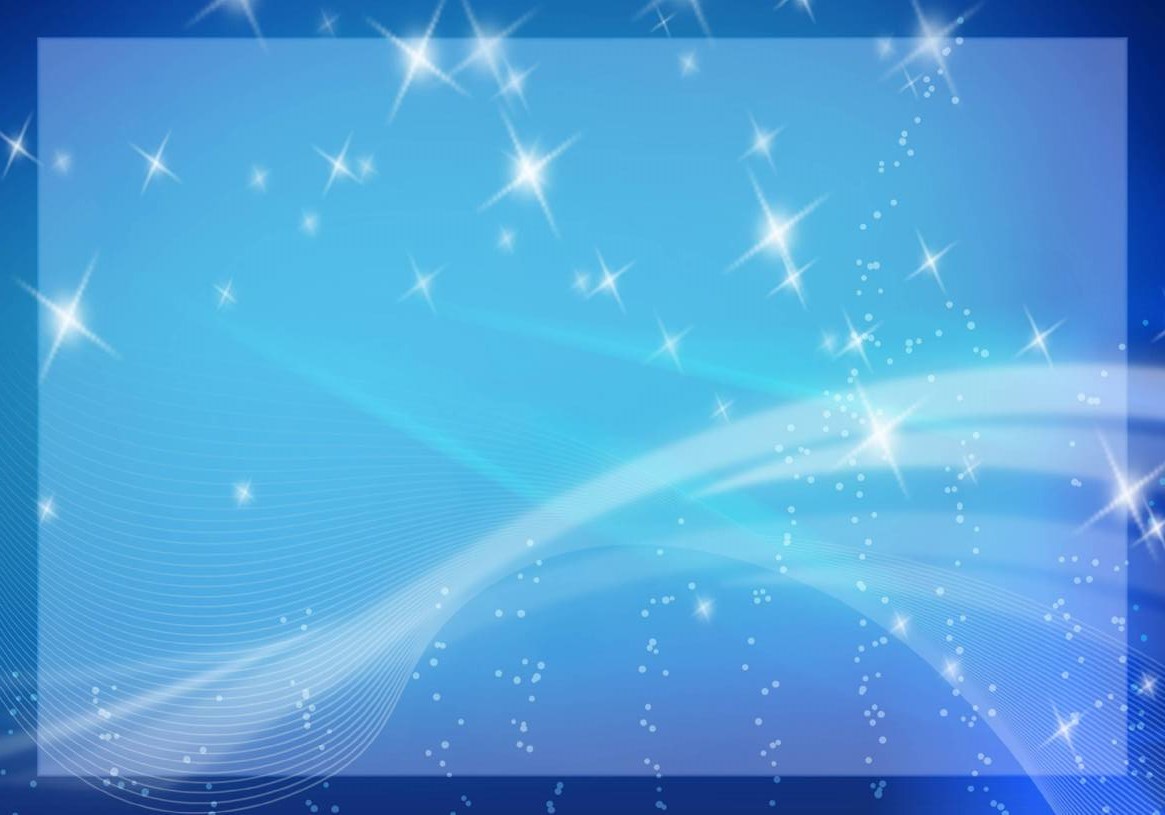 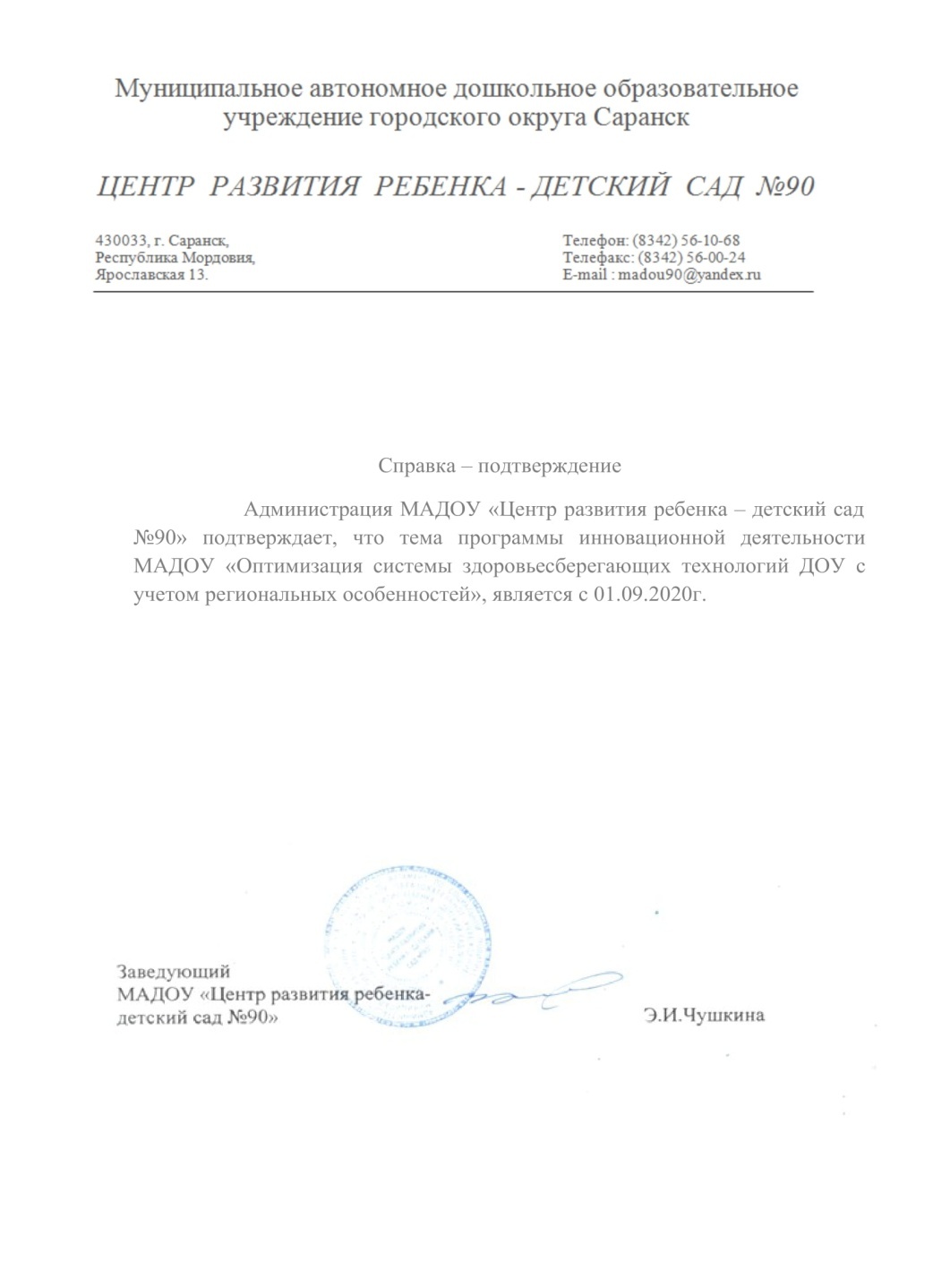 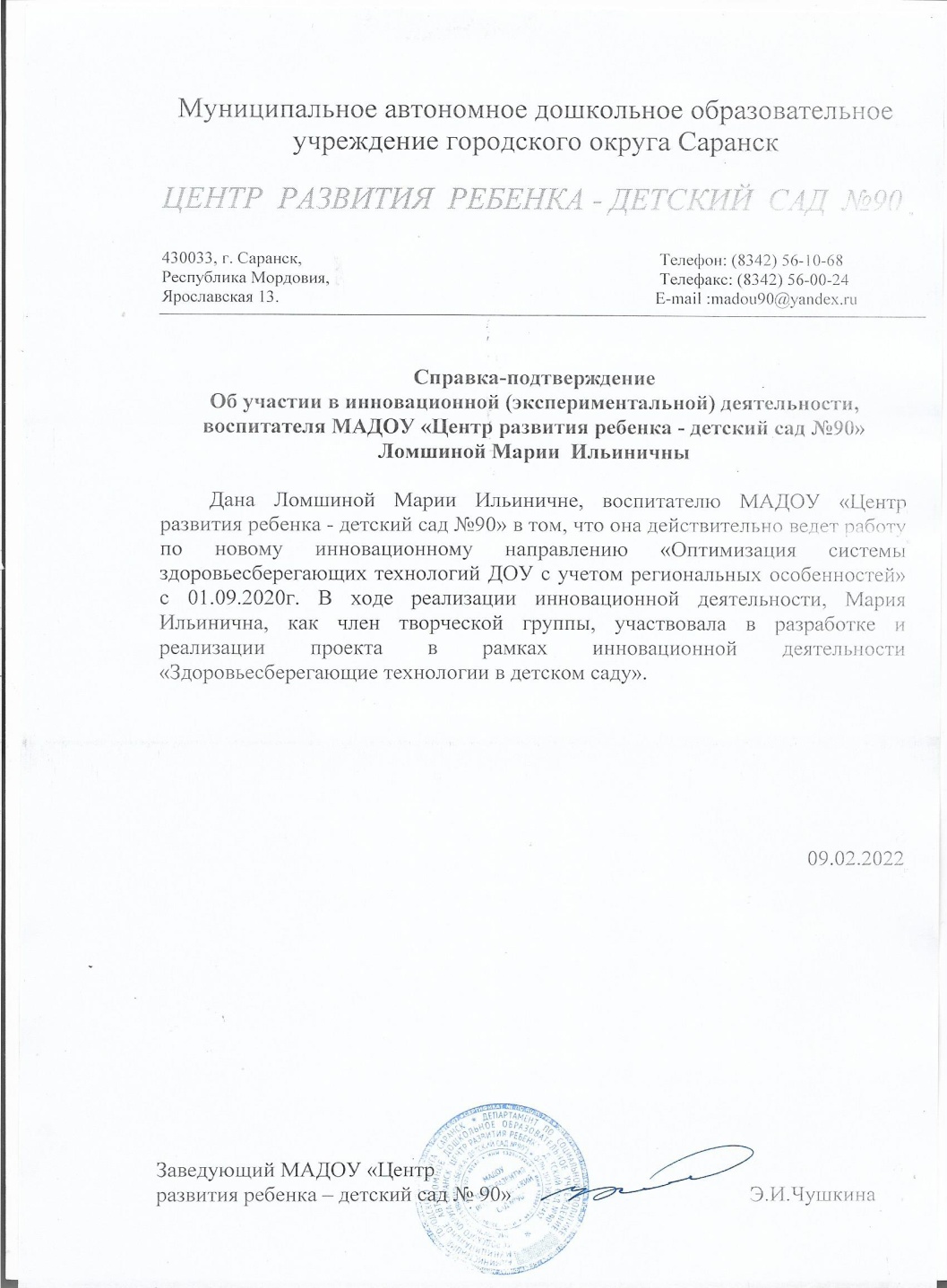 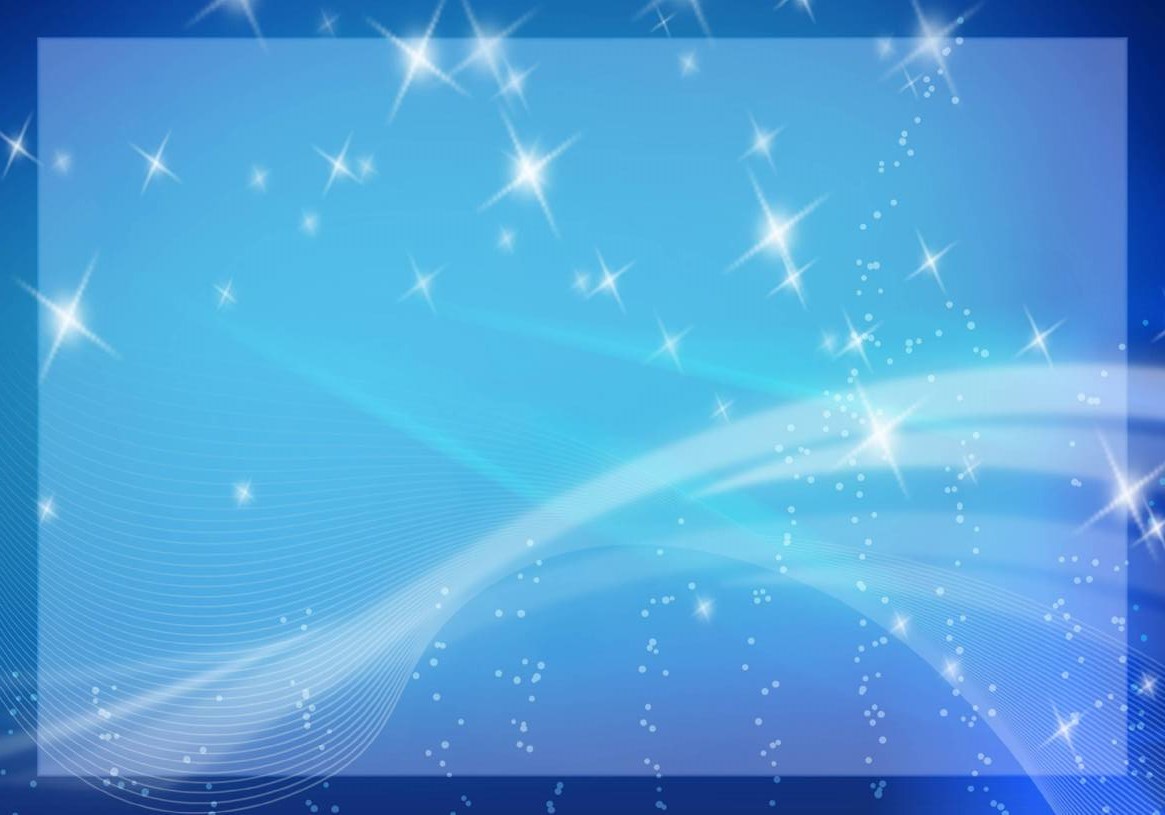 2. Наставничество
3. НАЛИЧИЕ ПУБЛИКАЦИЙ, ВКЛЮЧАЯ ИНТЕРНЕТ   ПУБЛИКАЦИИ
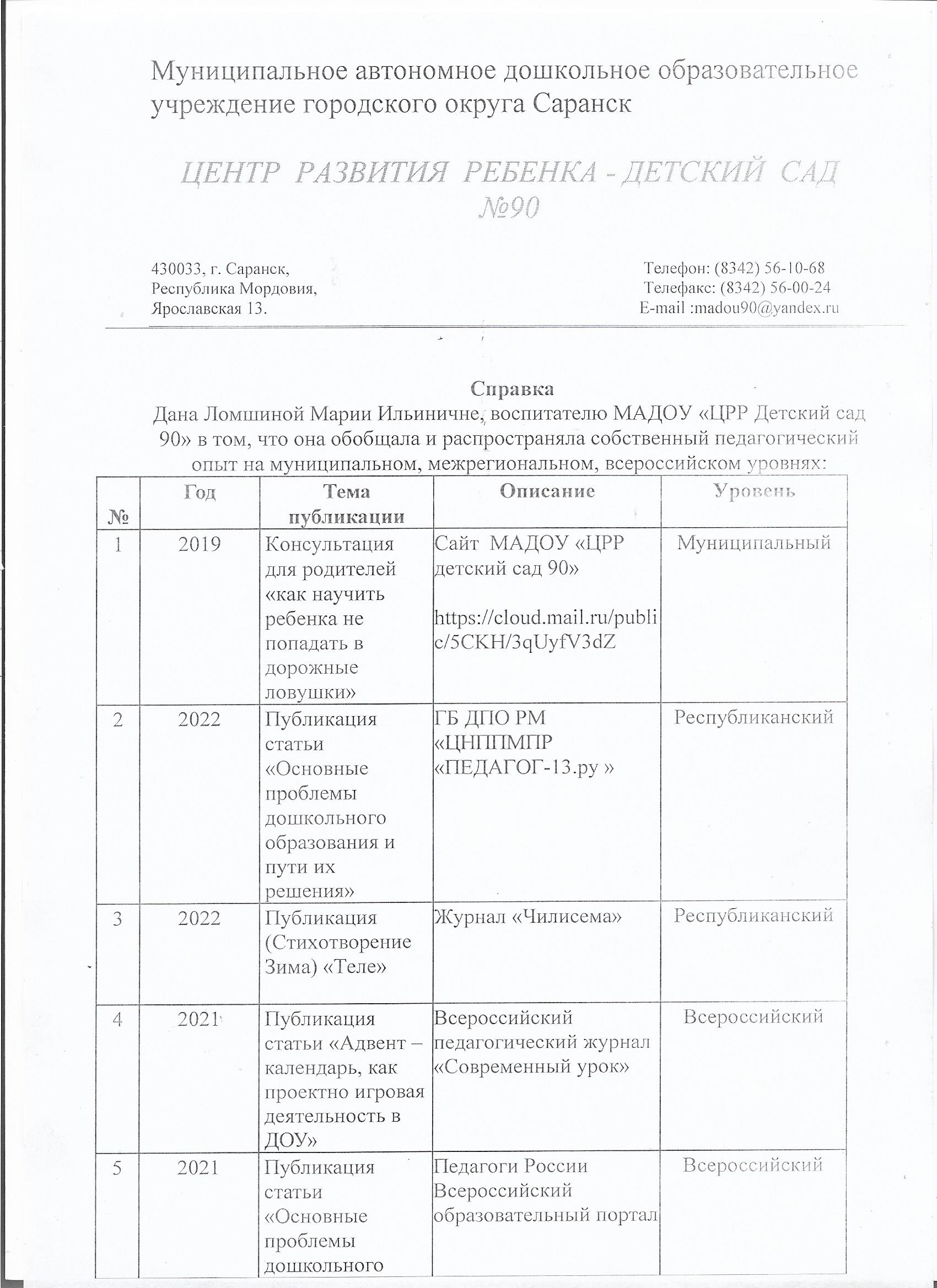 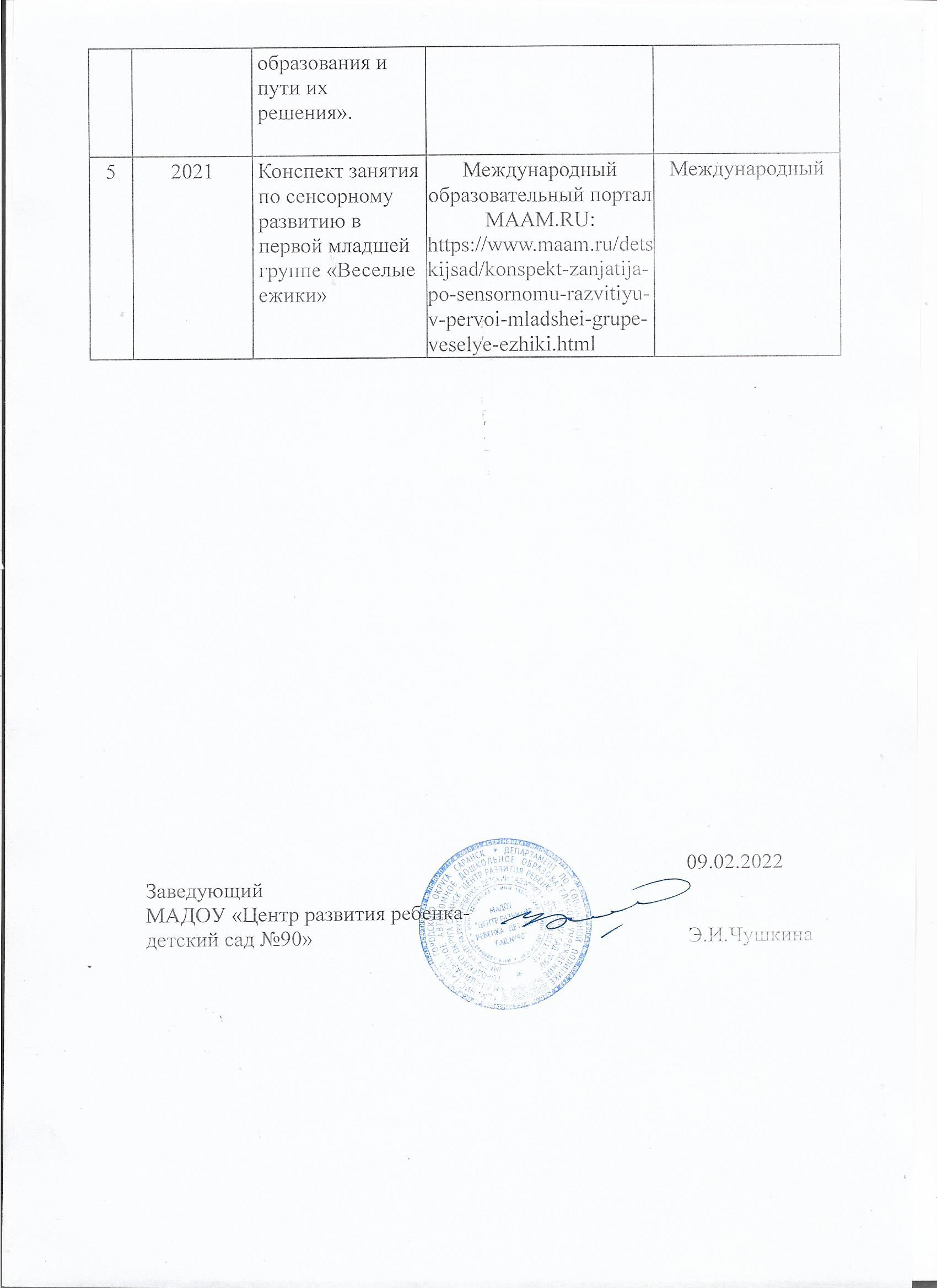 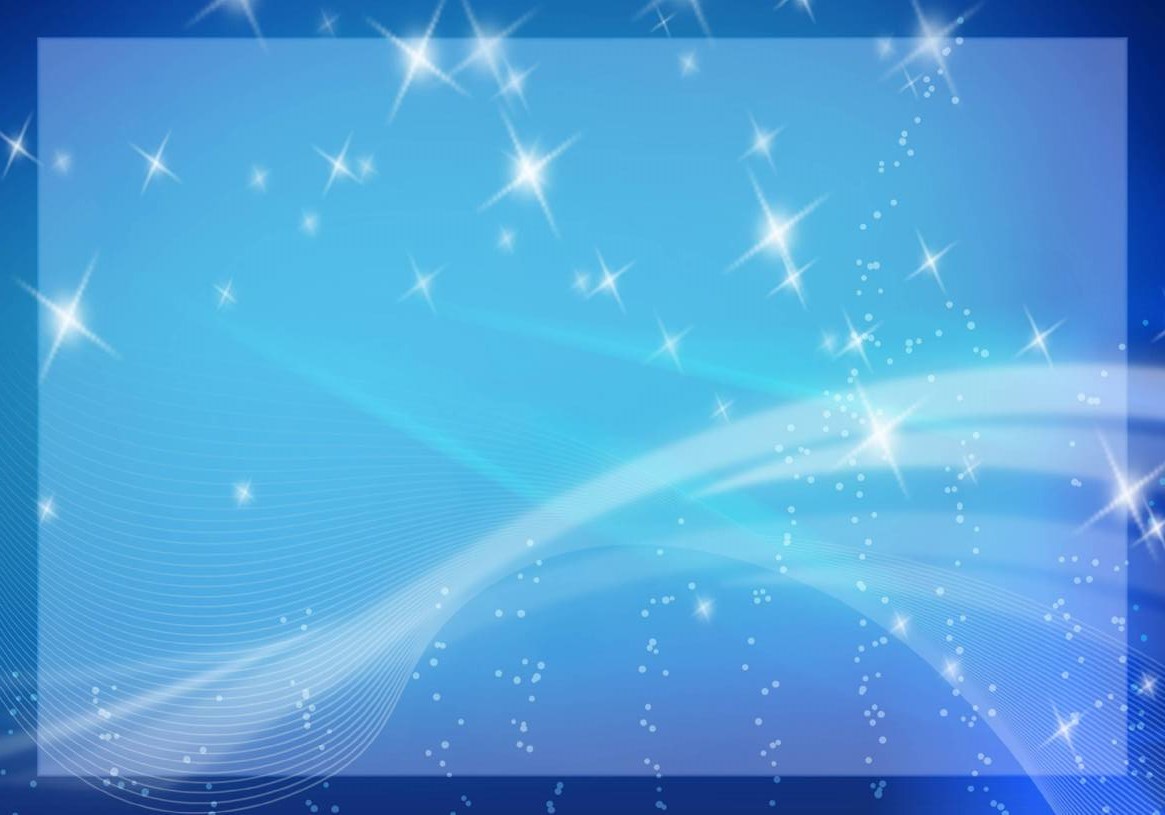 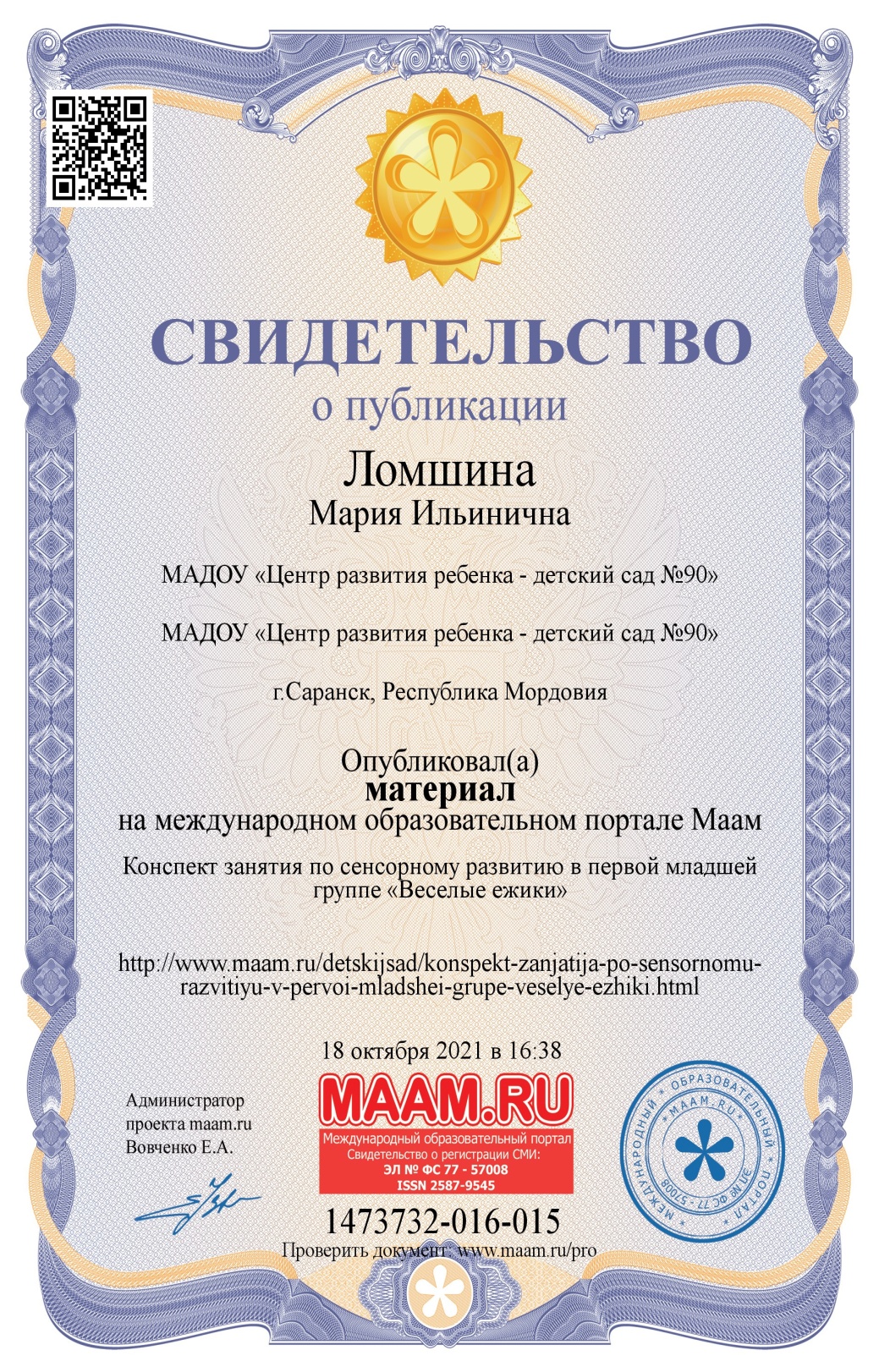 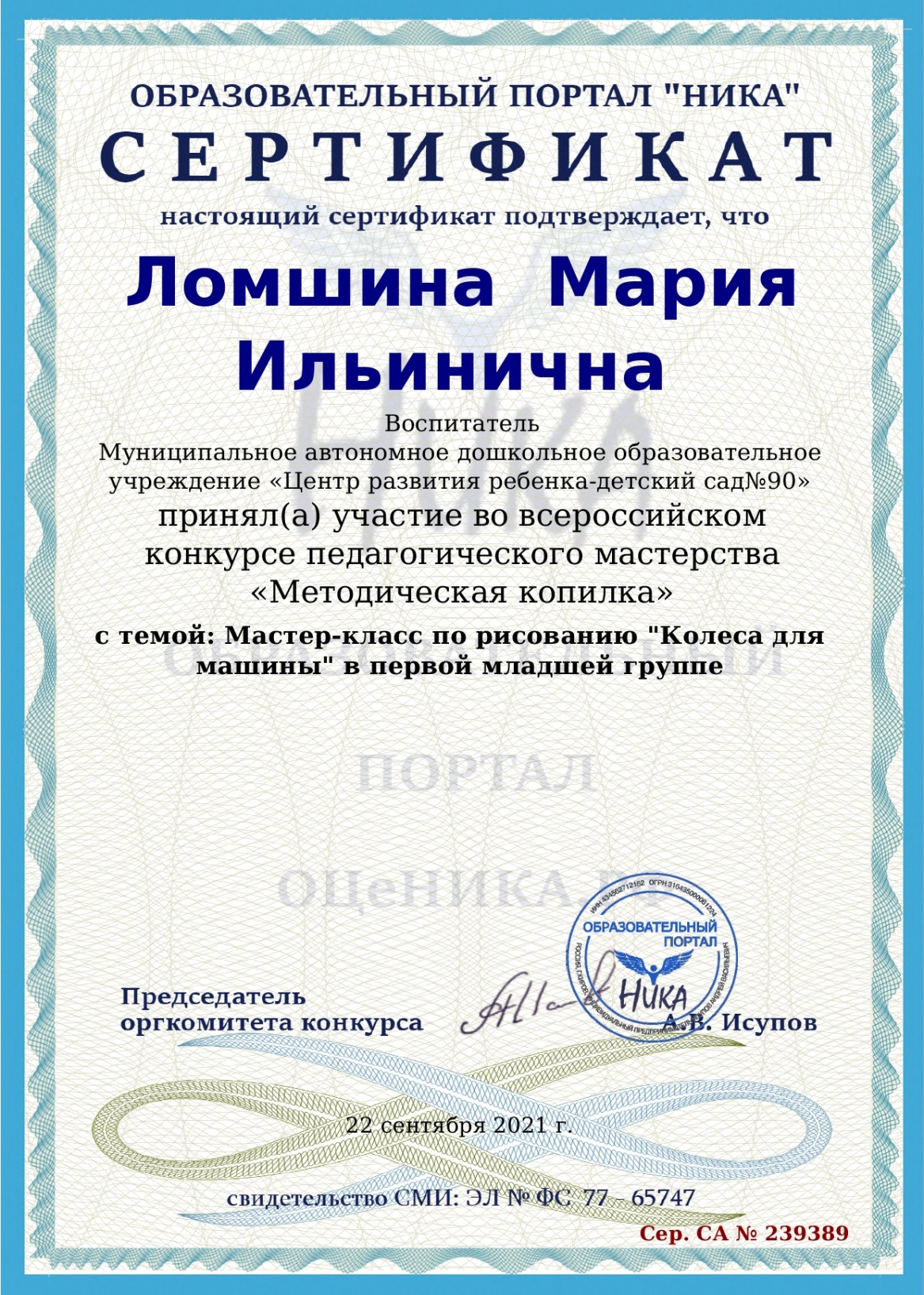 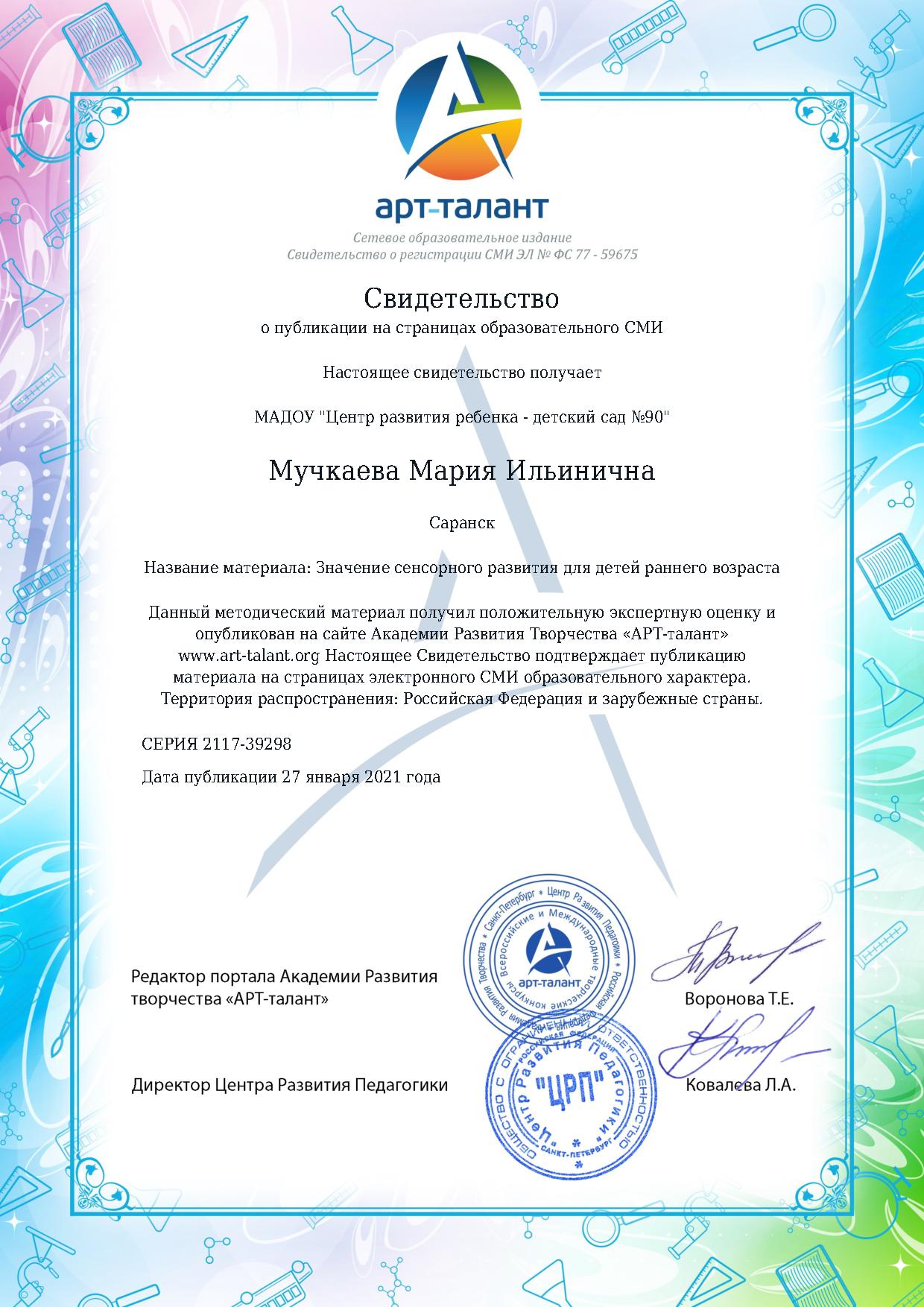 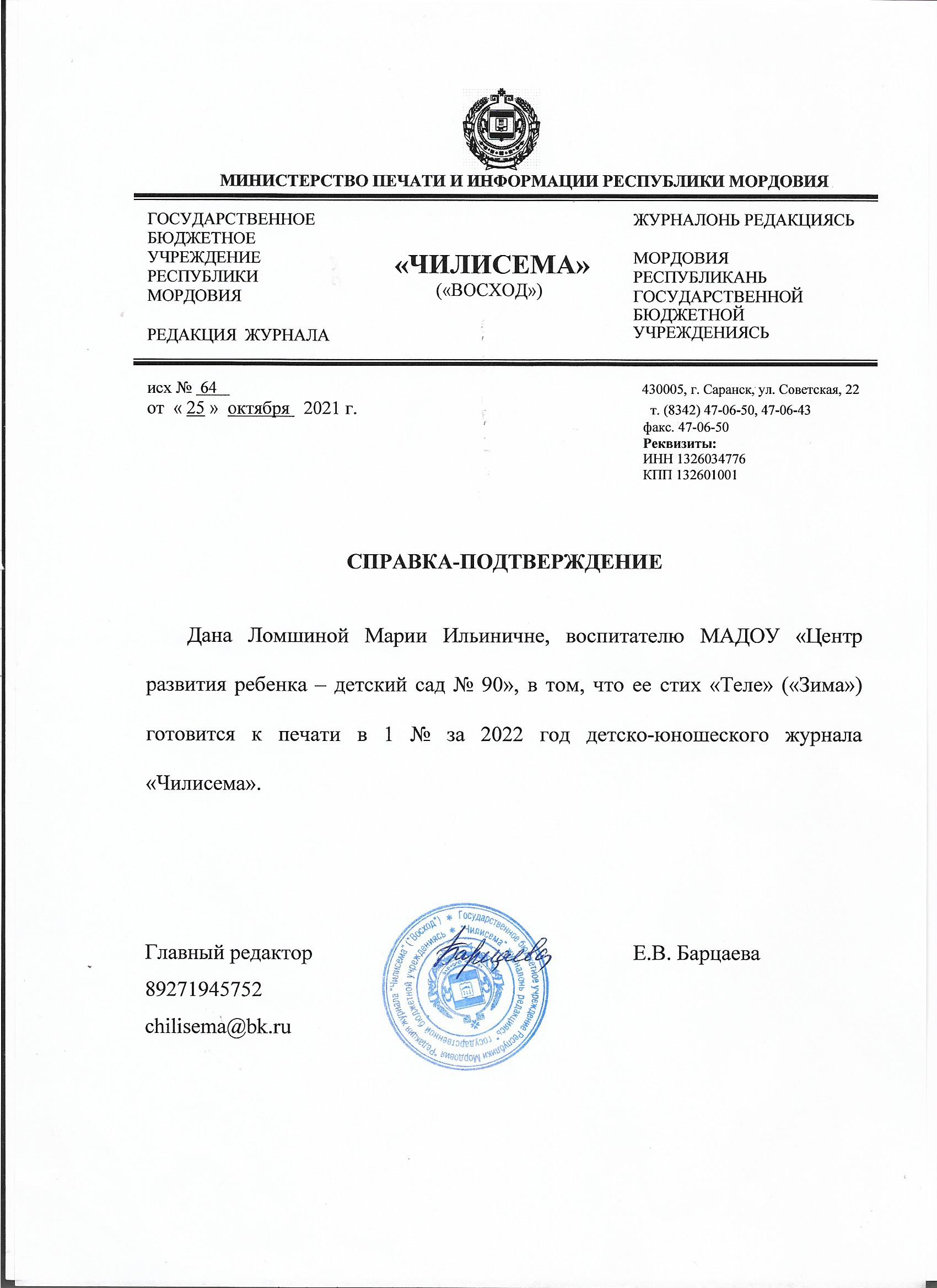 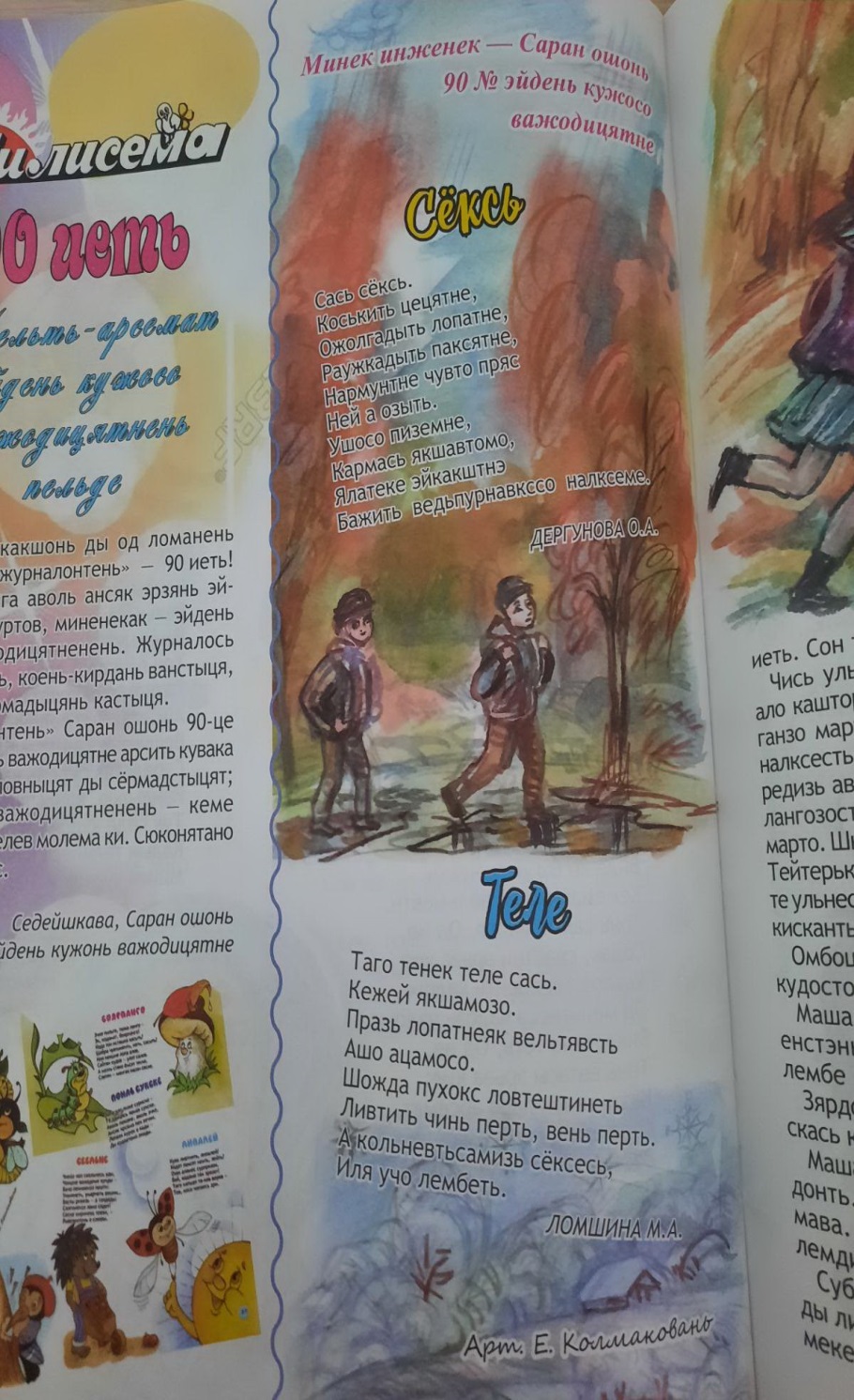 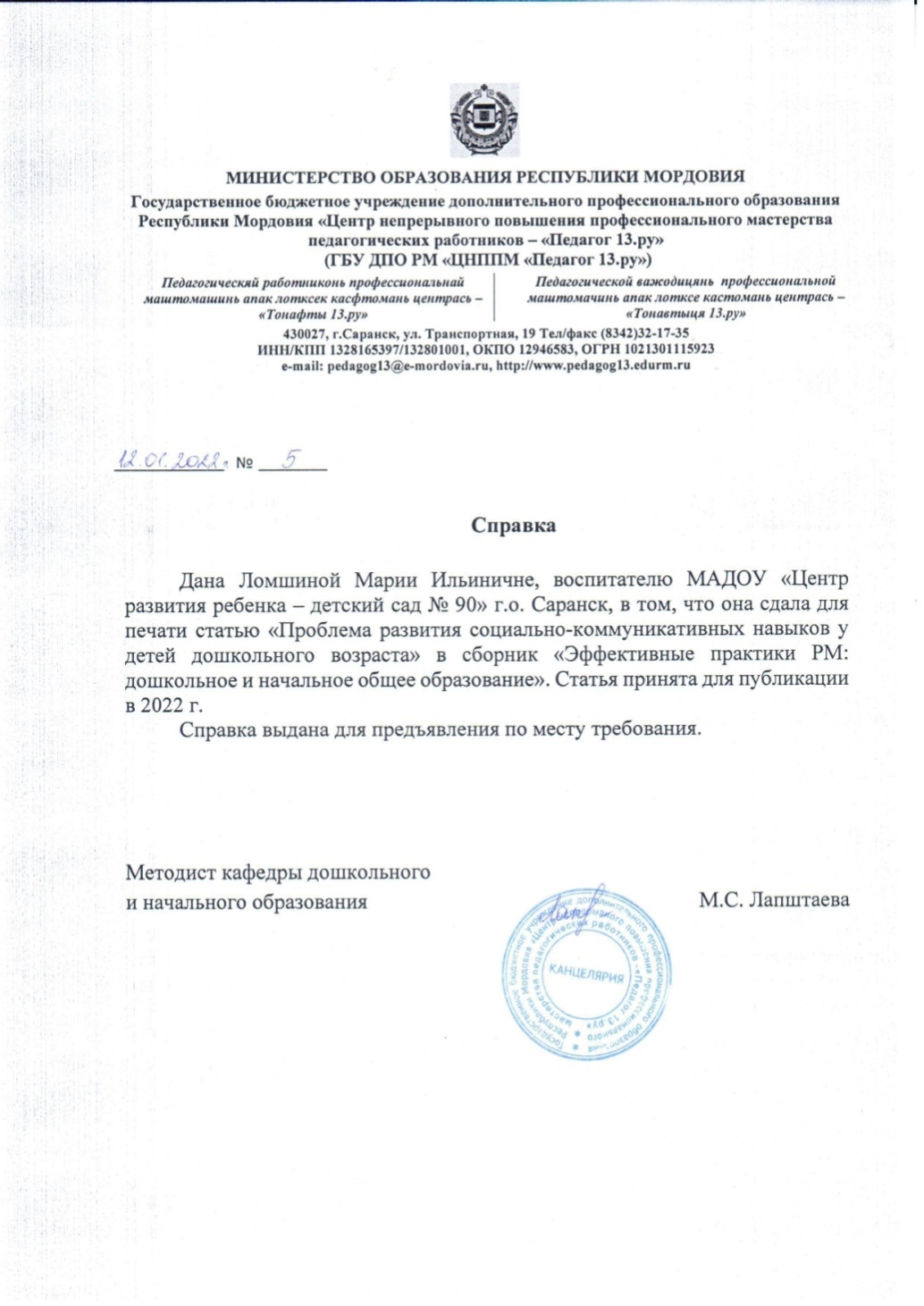 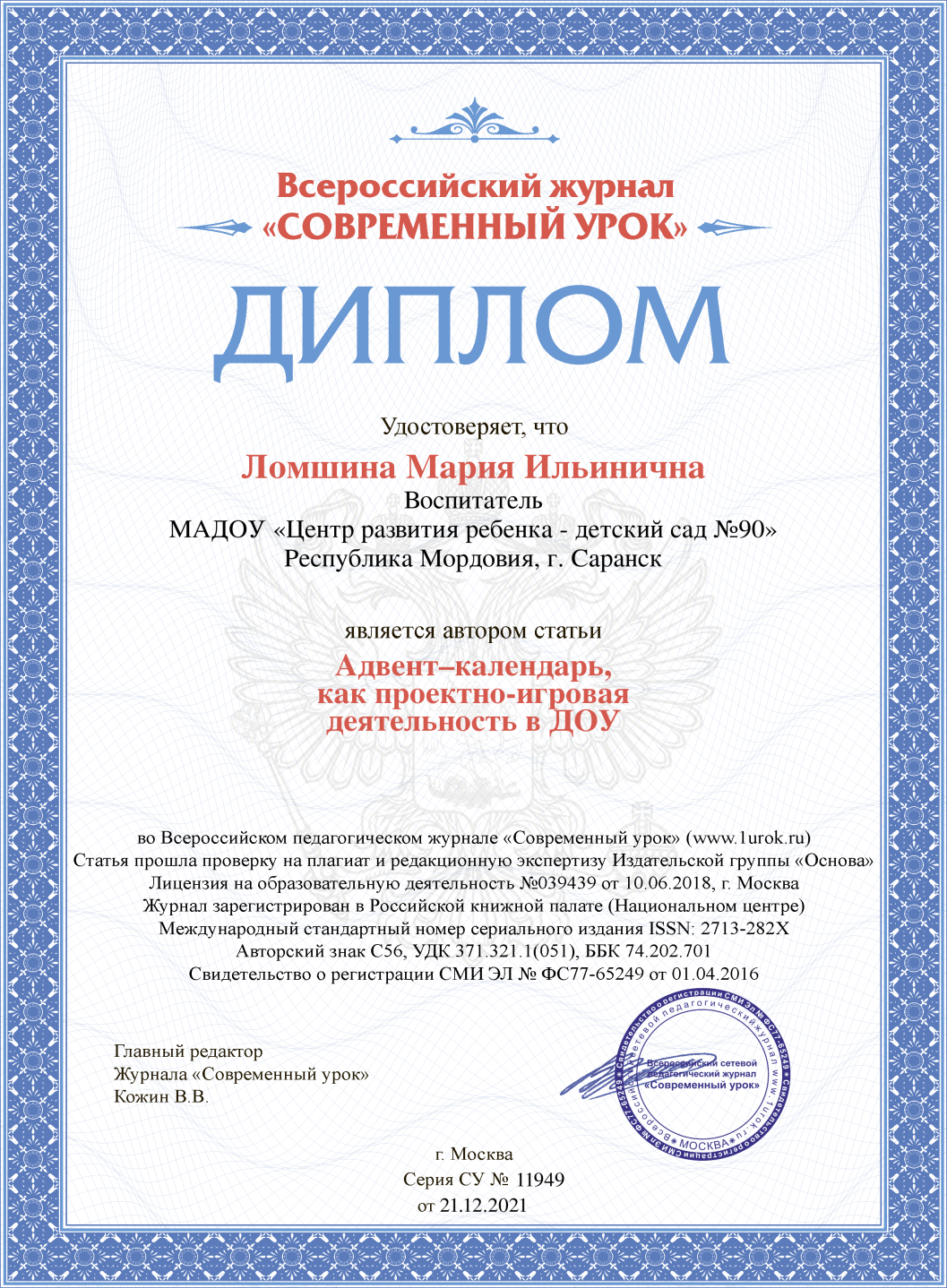 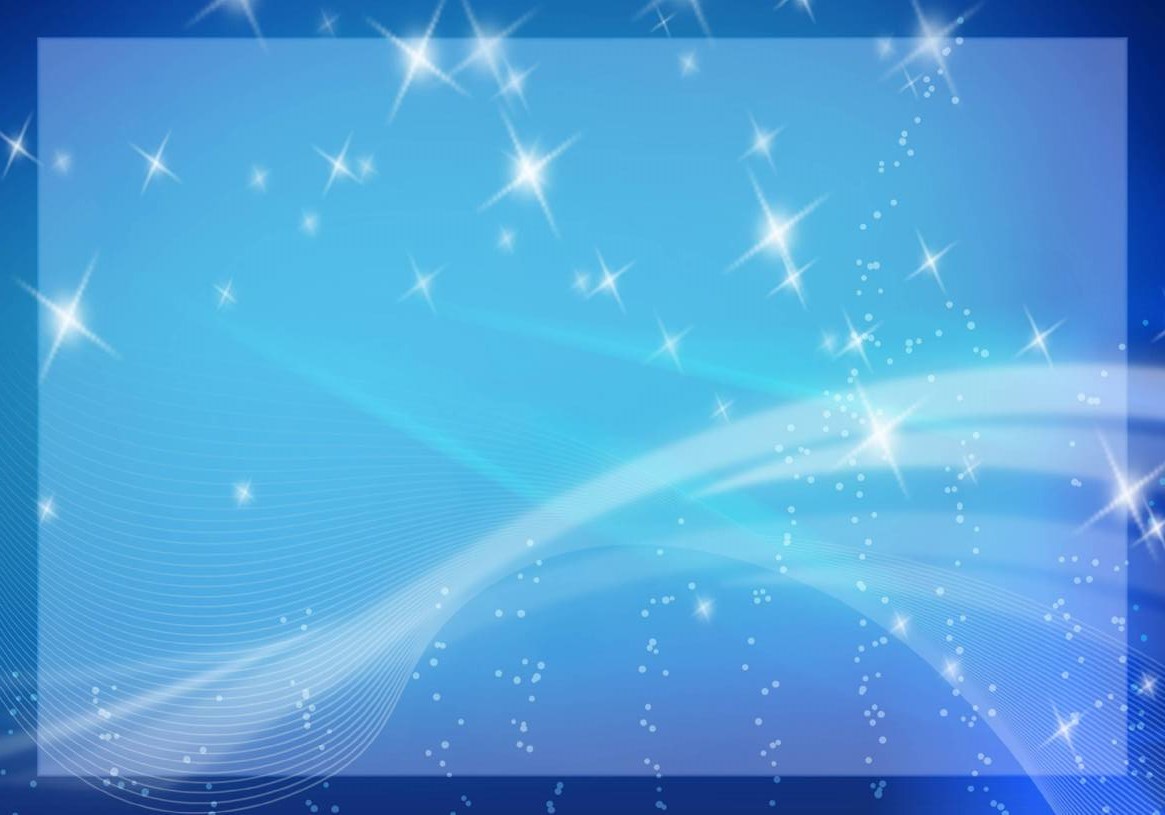 4.РЕЗУЛЬТАТЫ
УЧАСТИЯВОСПИТАННИКОВ В:
КОНКУРСАХ;
ВЫСТАВКАХ;
ТУРНИРАХ;
СОРЕВНОВАНИЯХ;
АКЦИЯХ;
ФЕСТИВАЛЯХ.
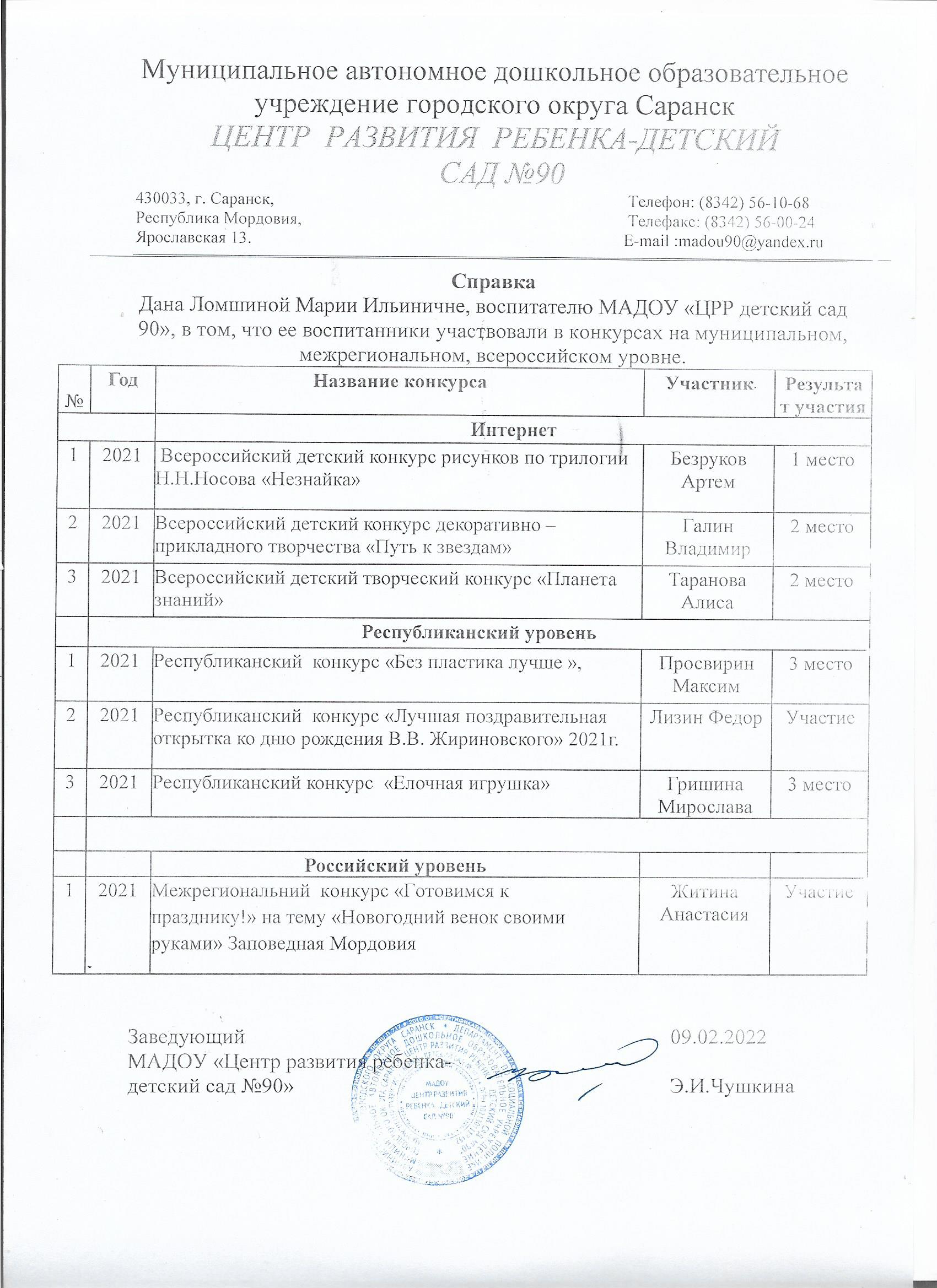 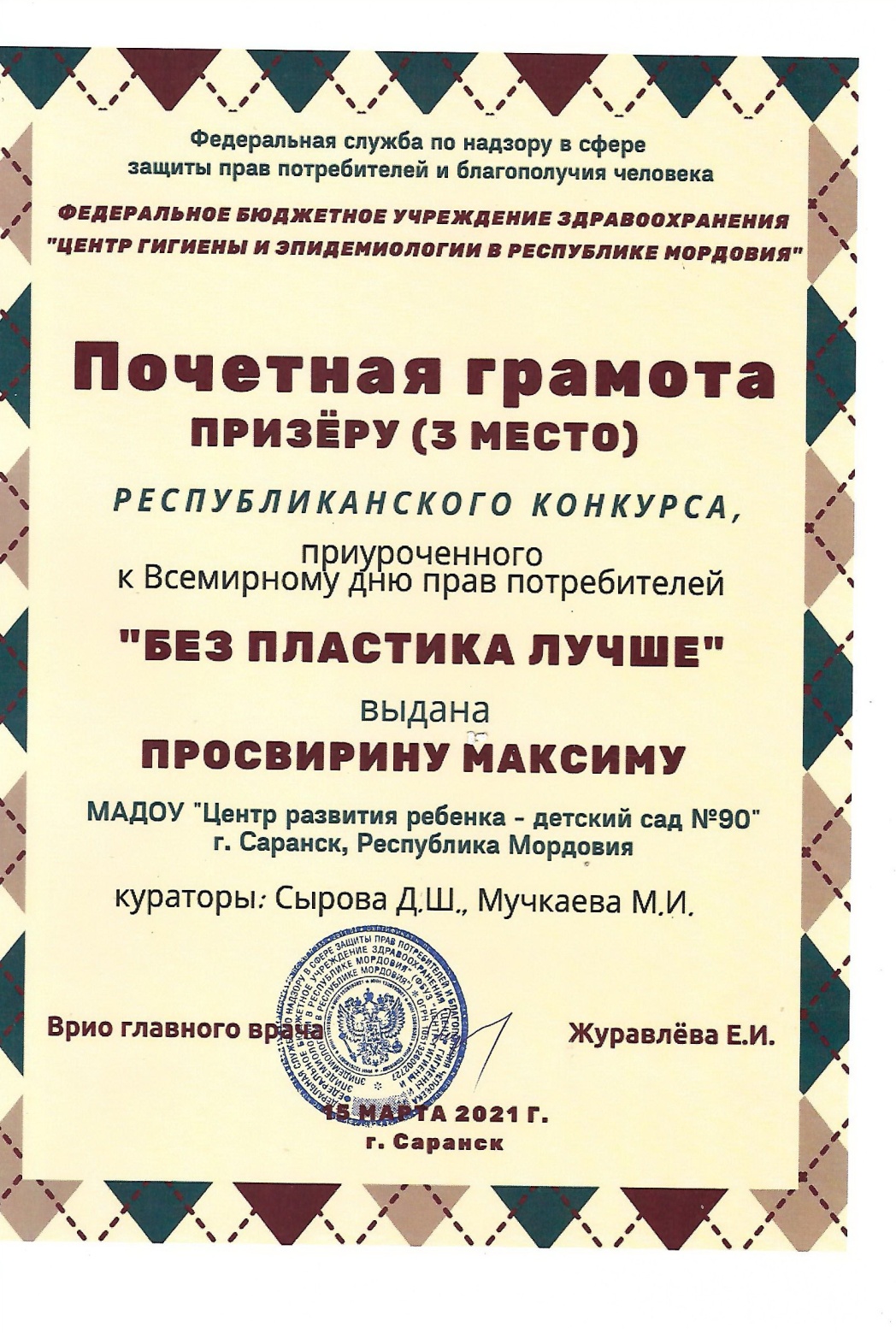 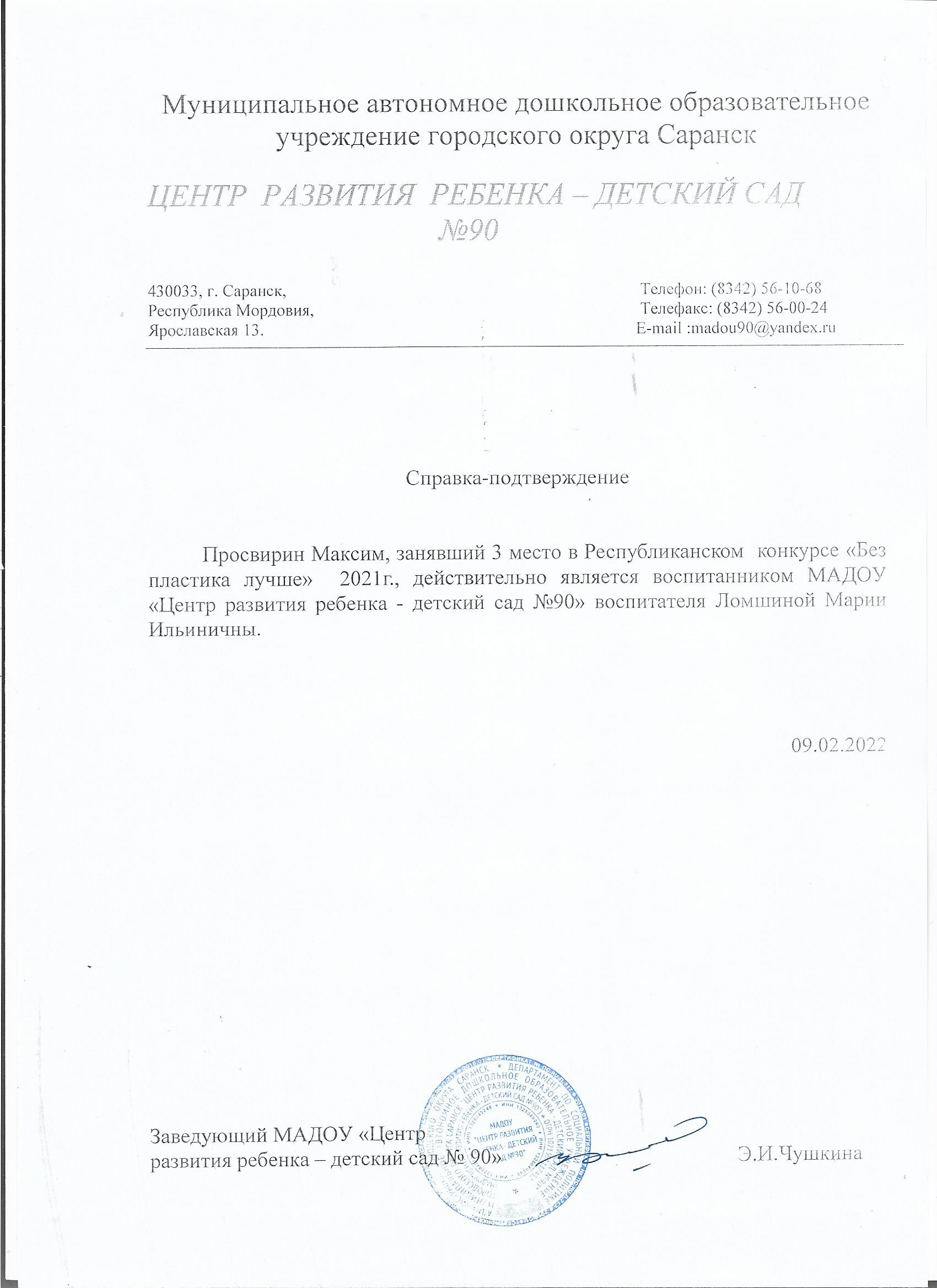 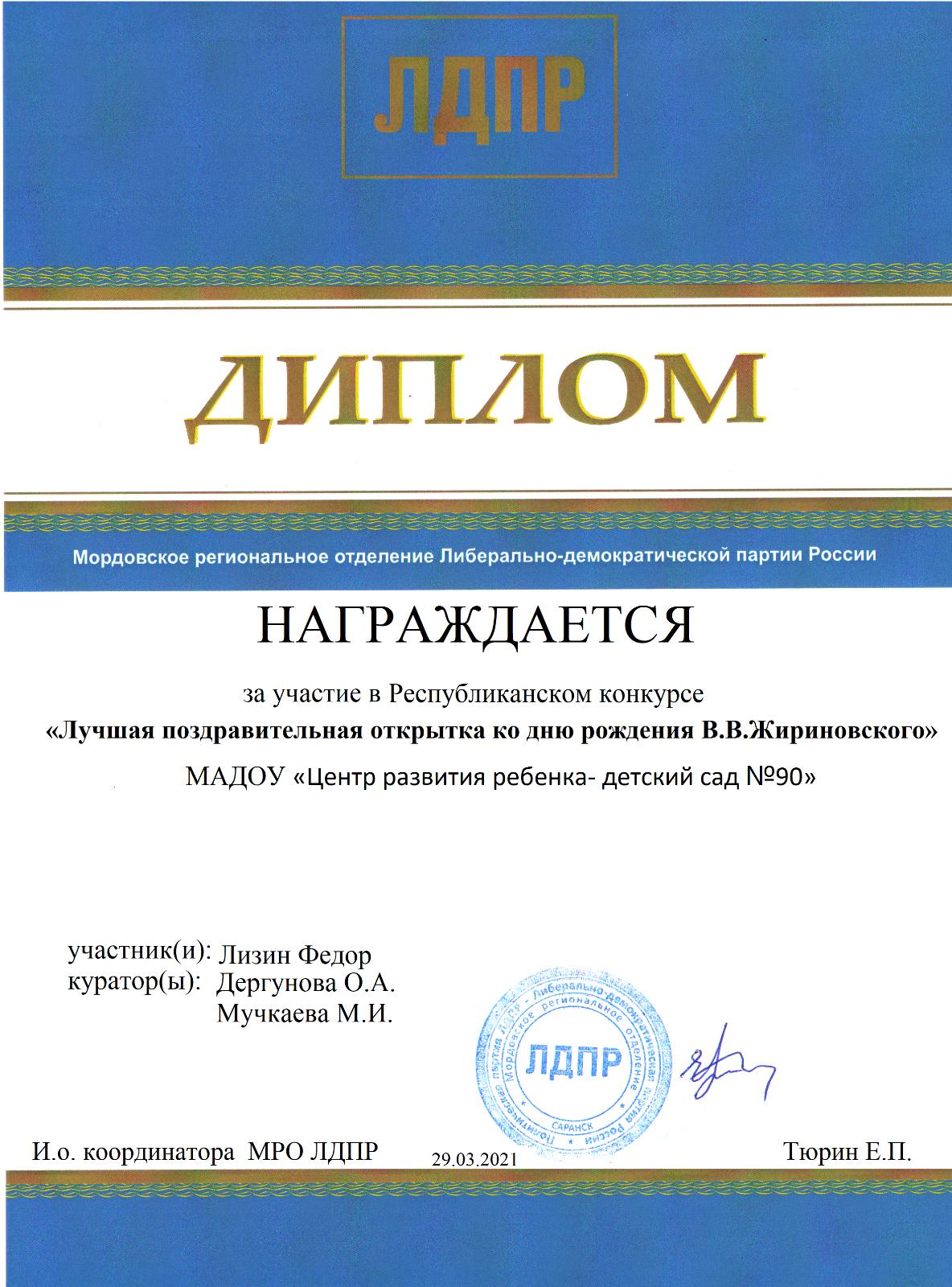 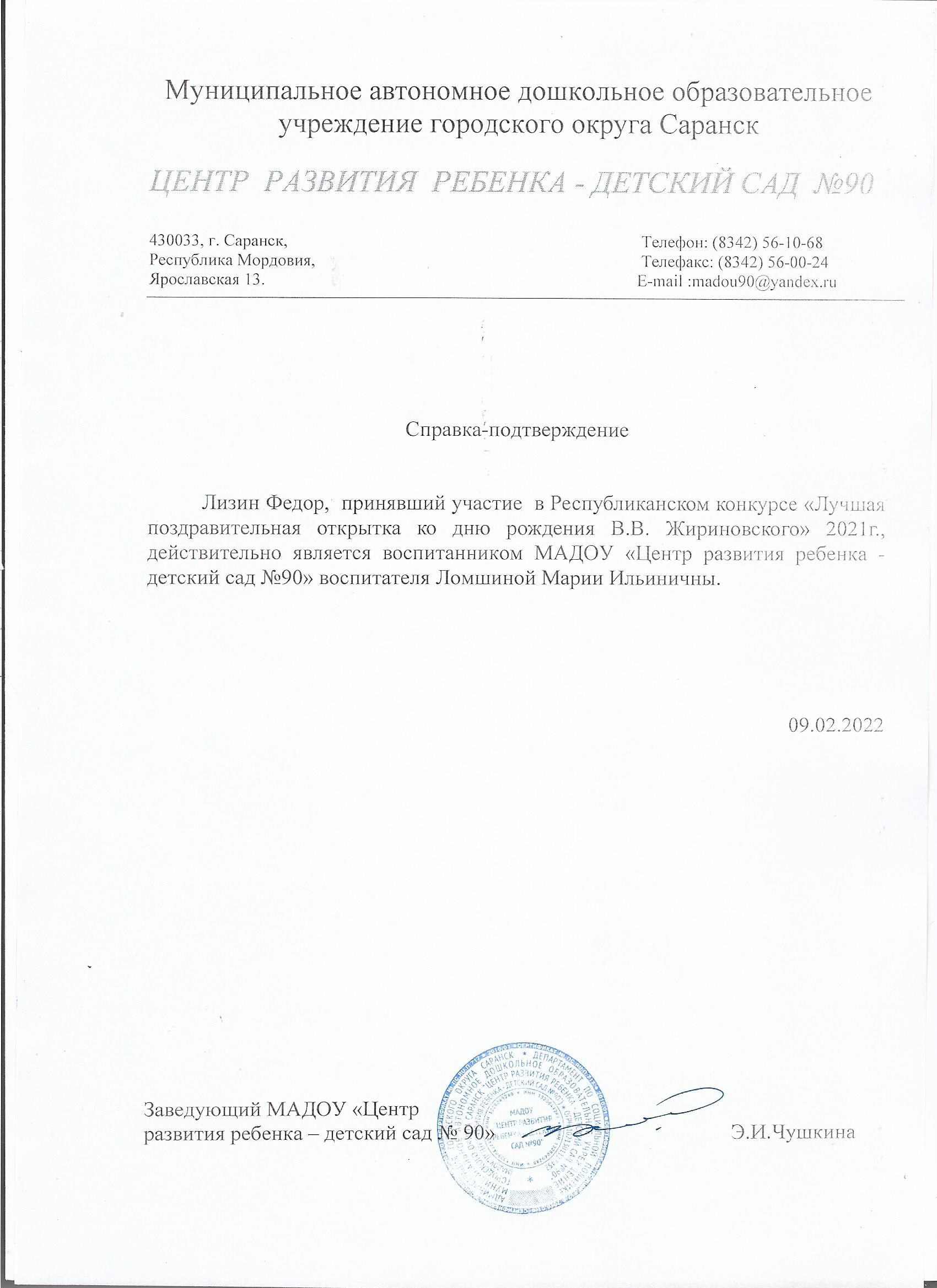 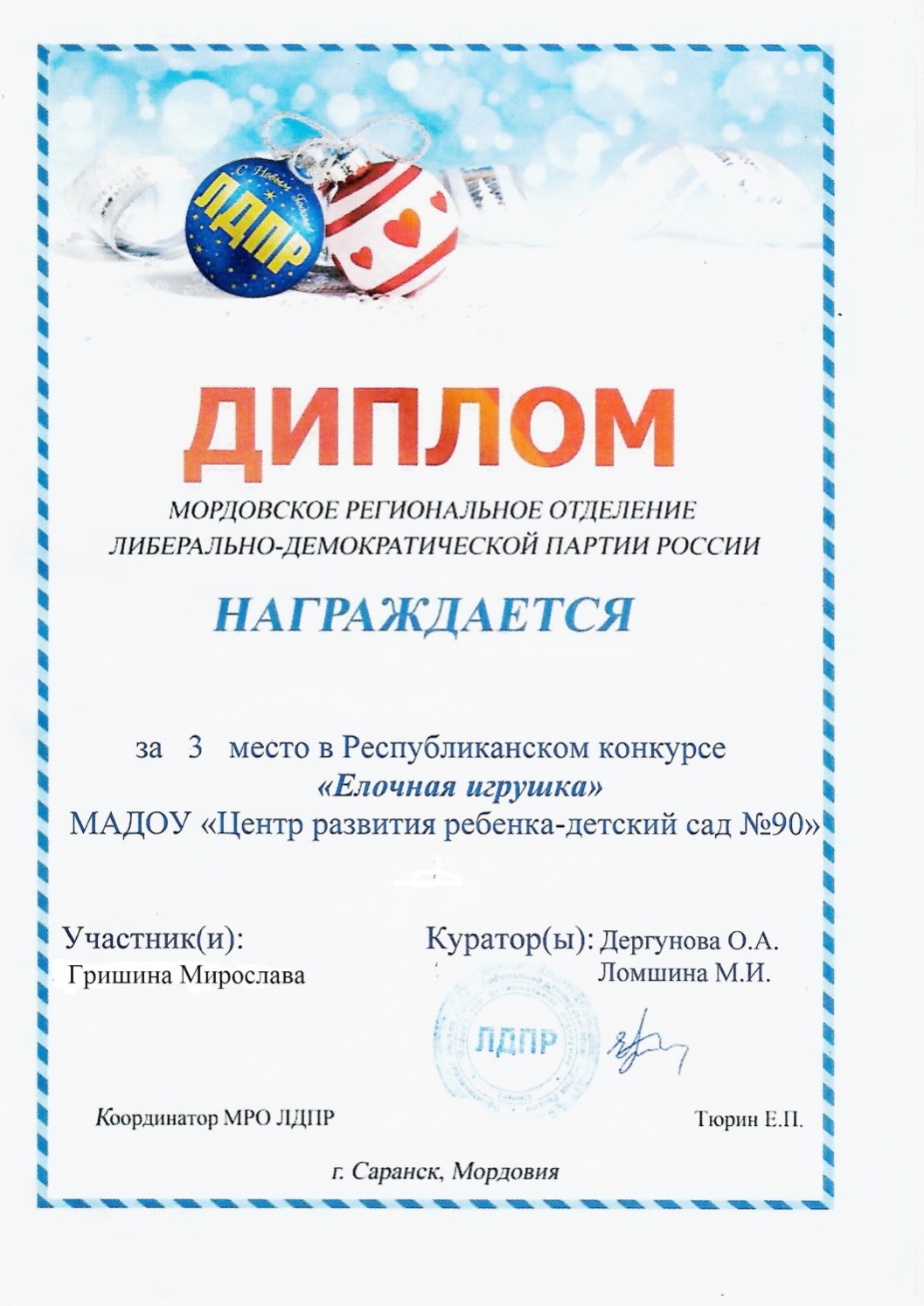 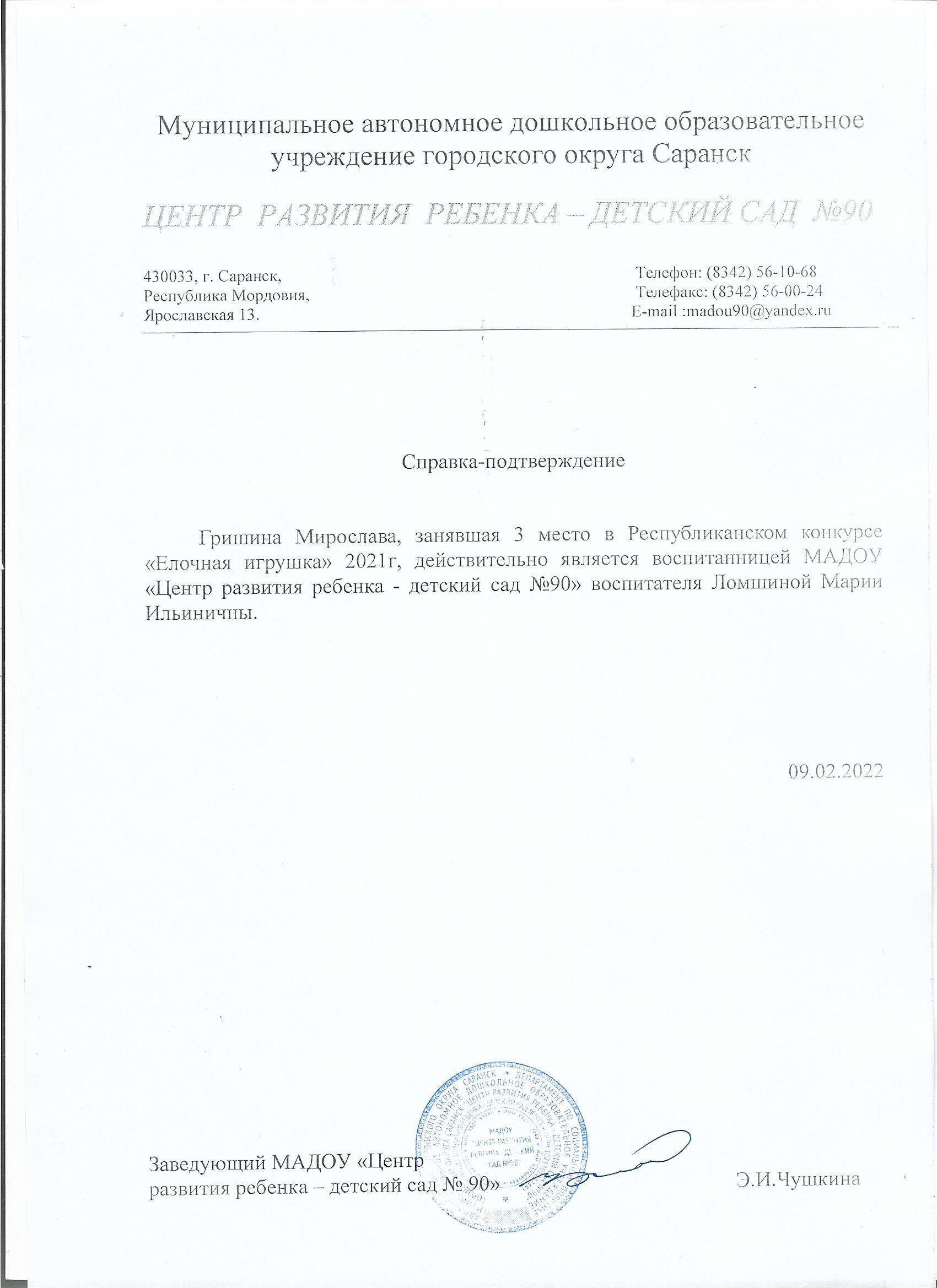 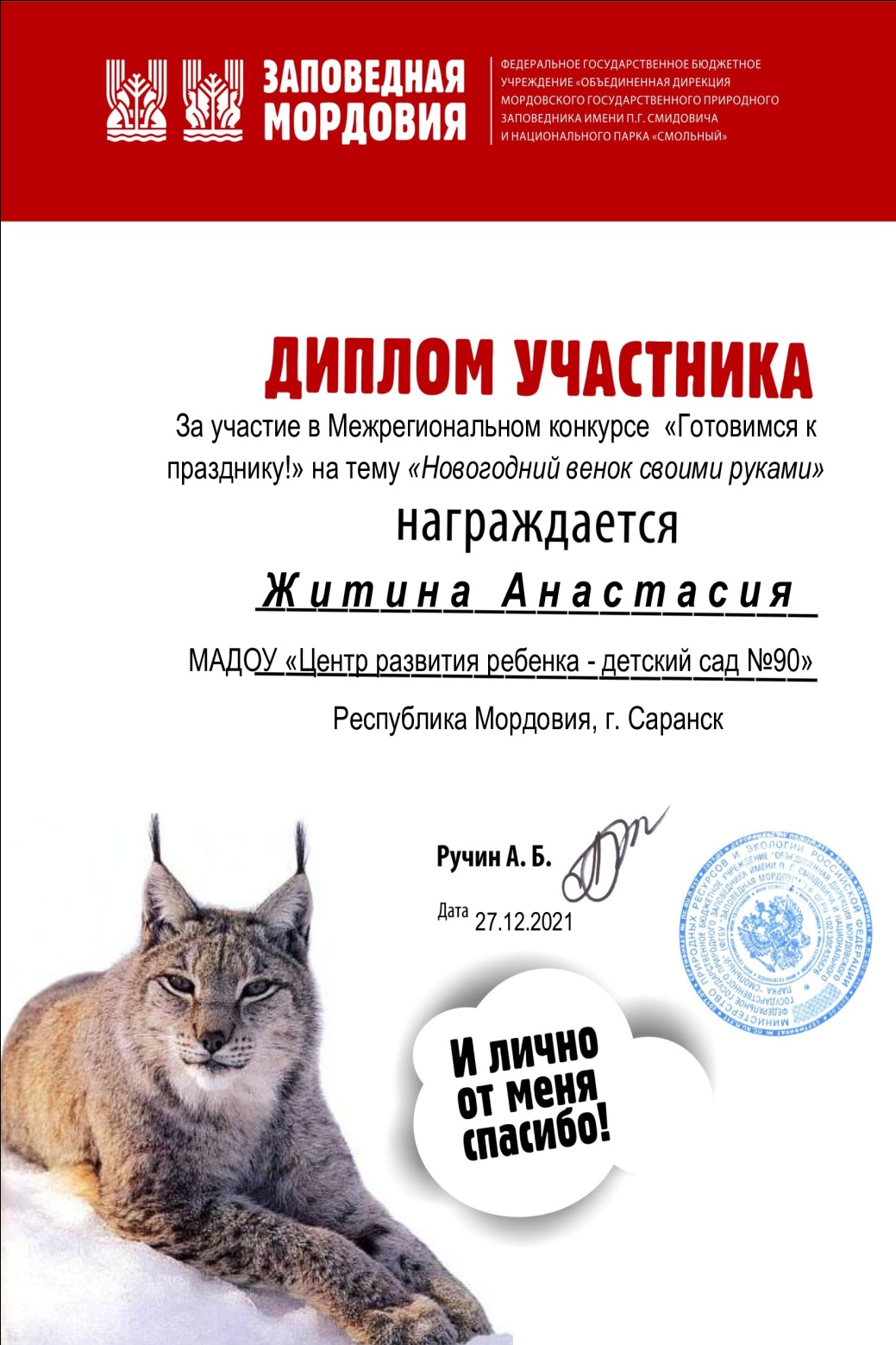 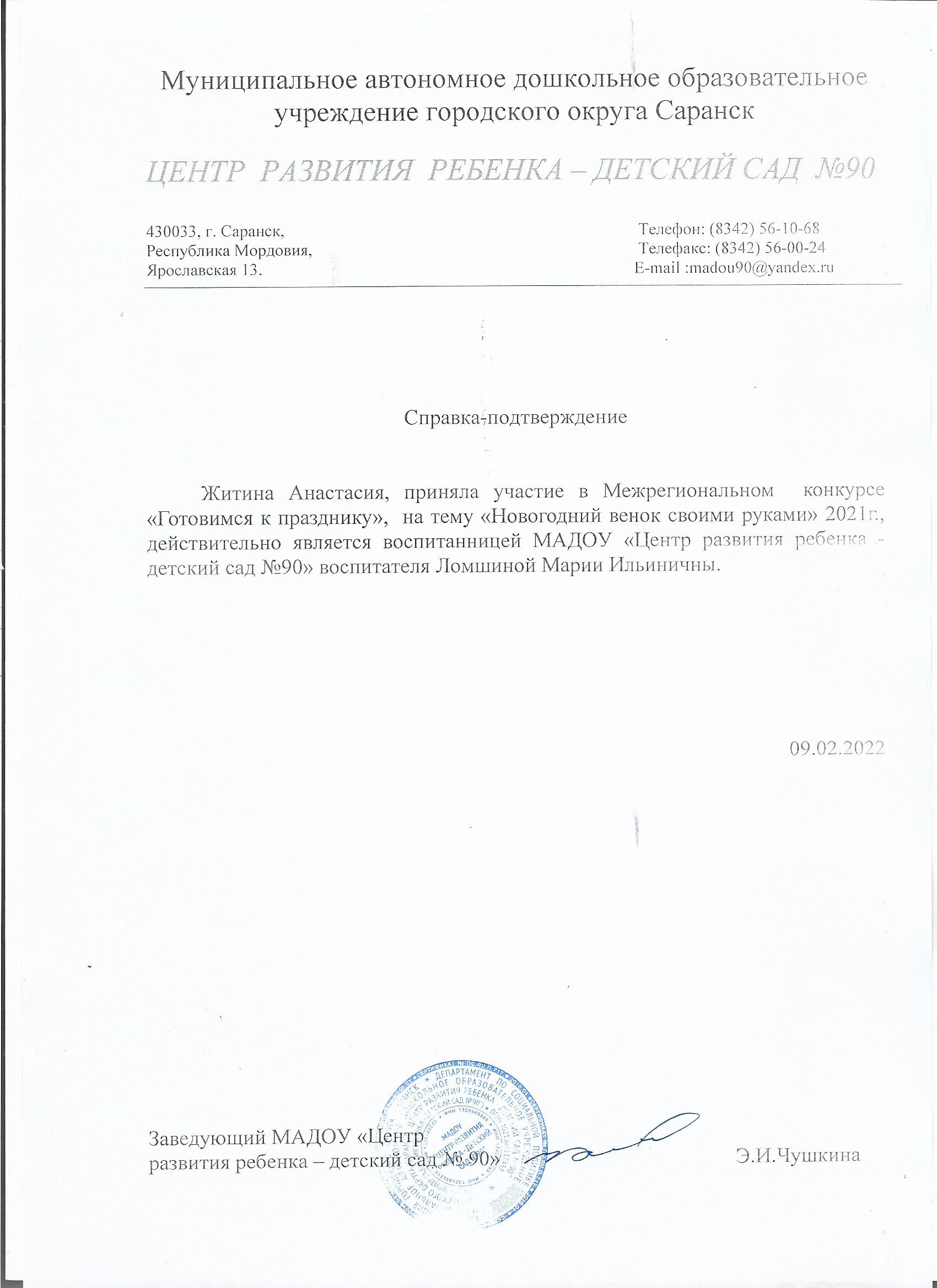 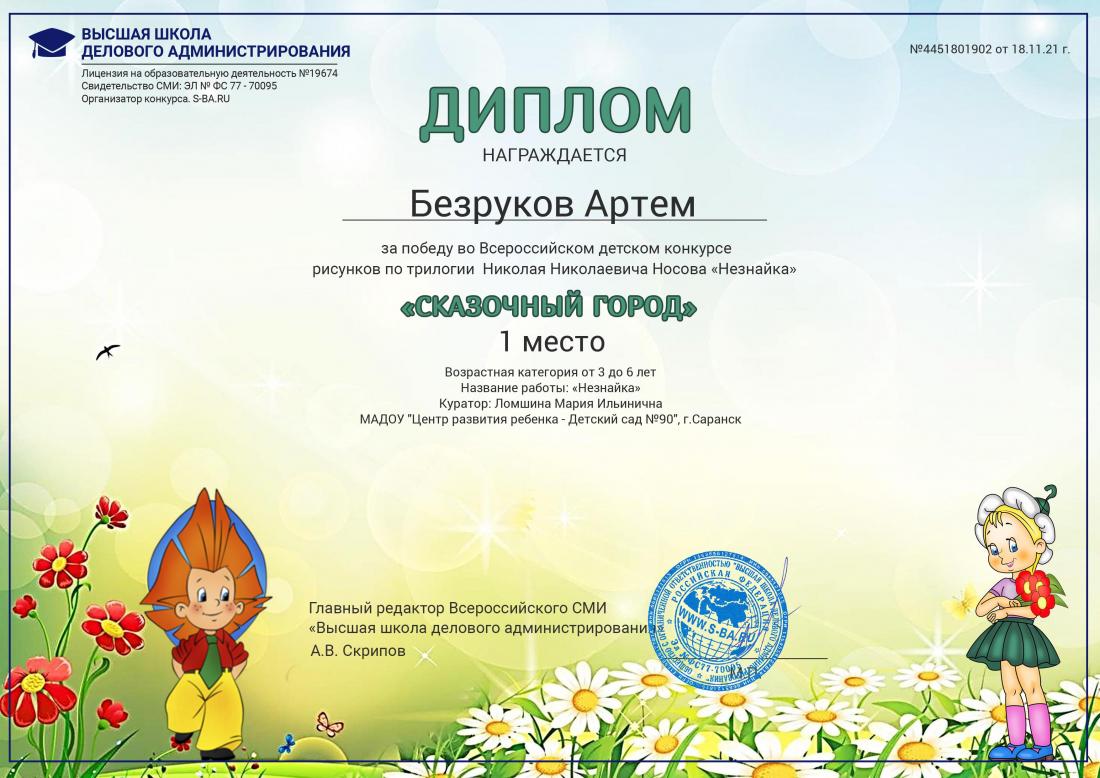 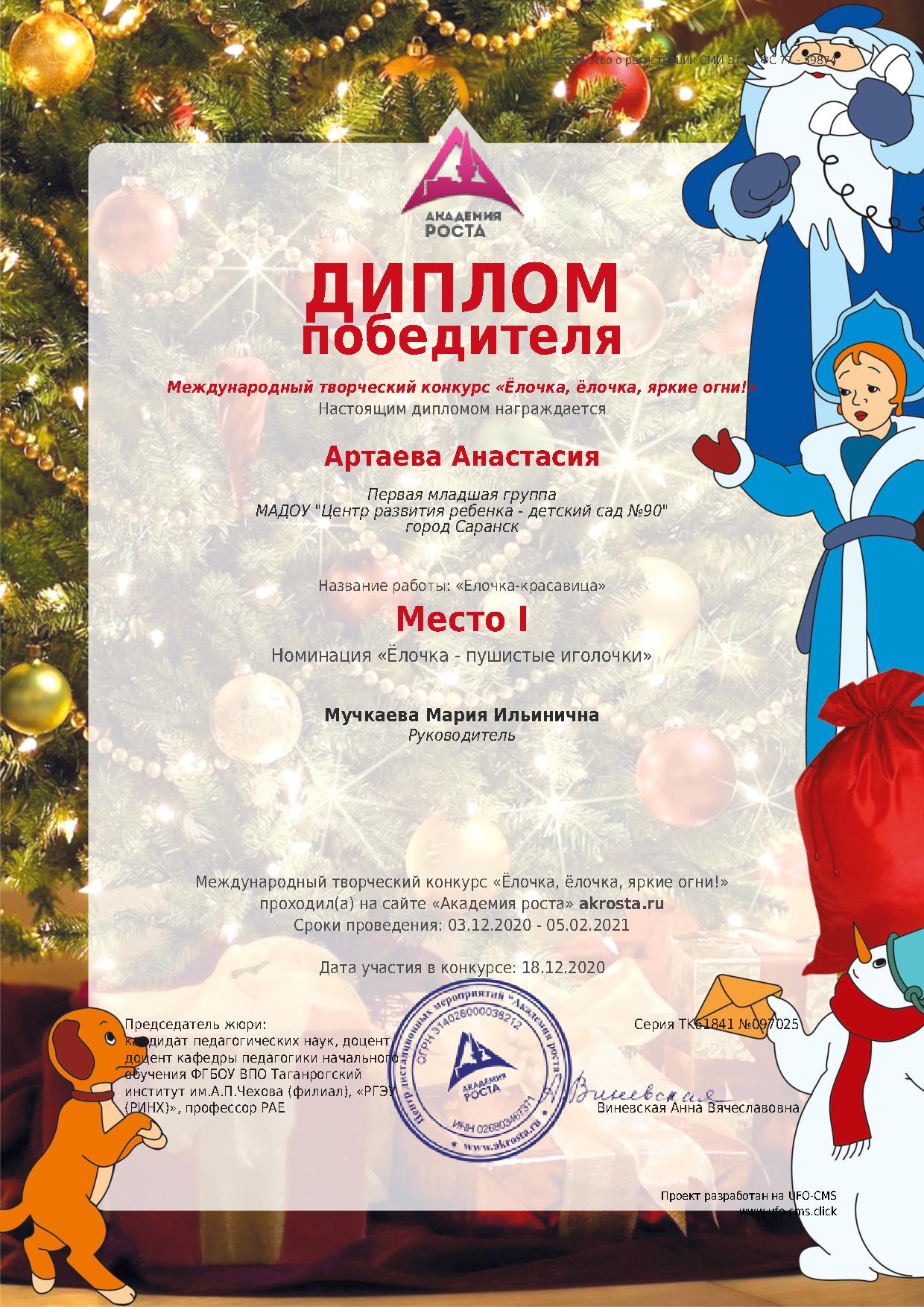 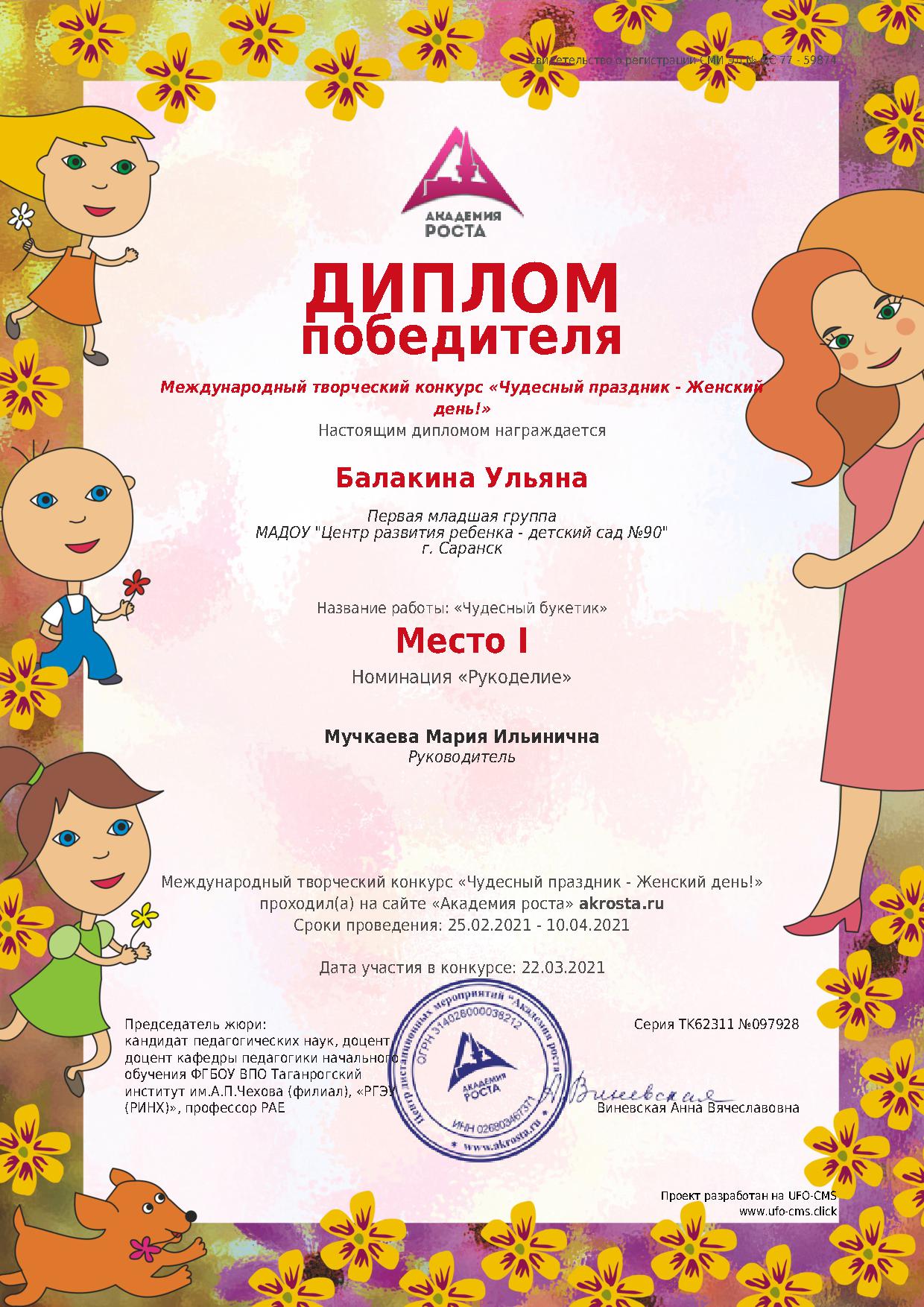 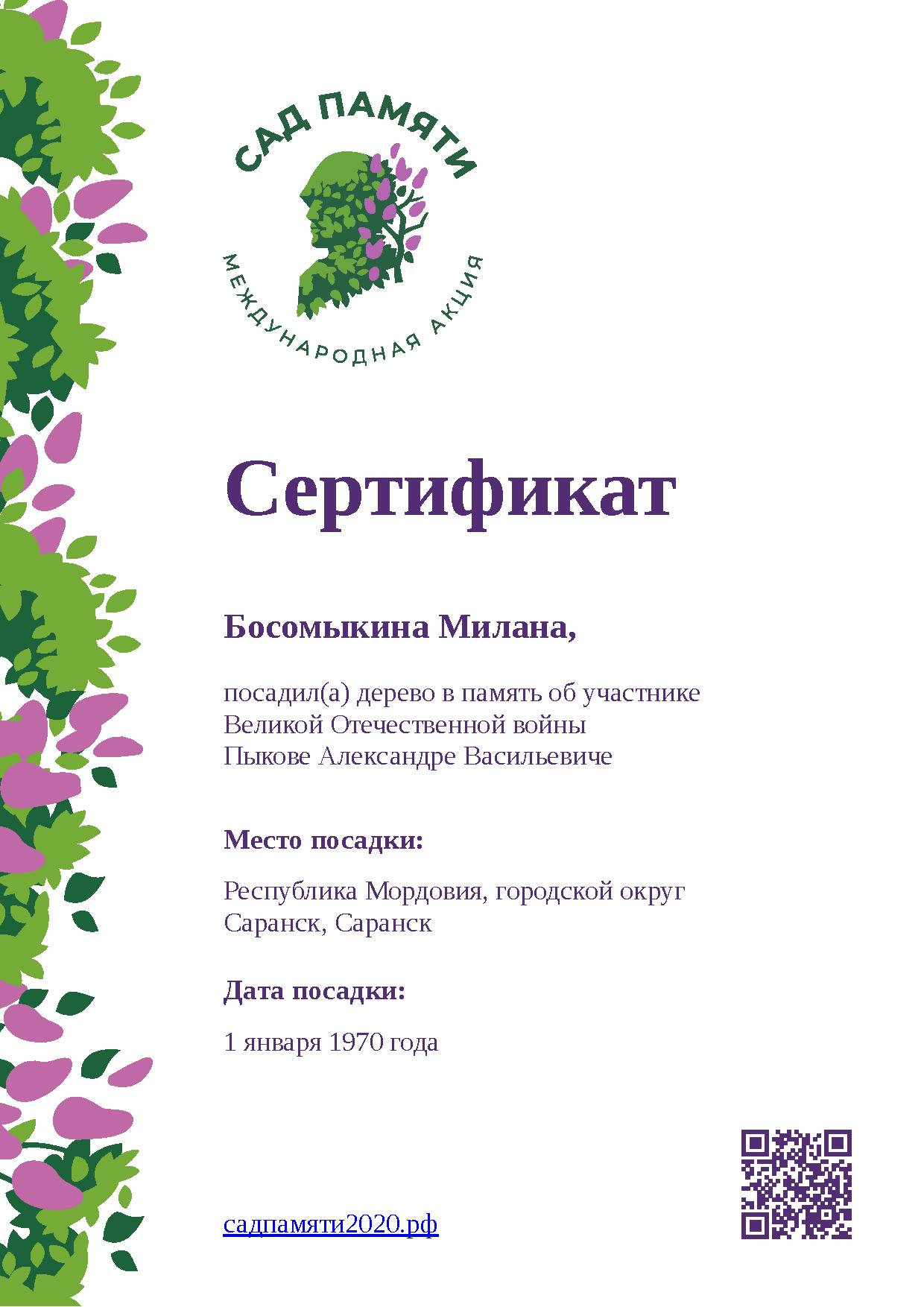 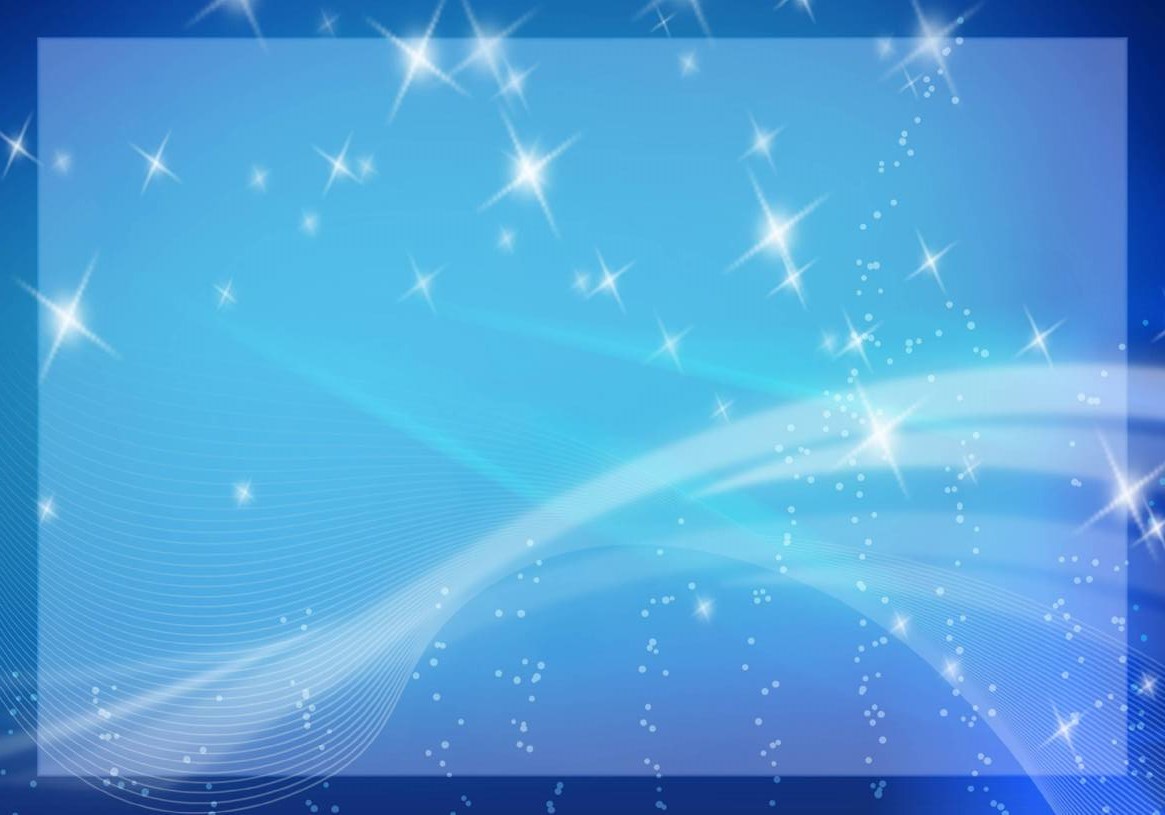 5. НАЛИЧИЕАВТОРСКИХ ПРОГРАММ,  МЕТОДИЧЕСКИХ
ПОСОБИЙ
6. ВЫСТУПЛЕНИЯНА НАУЧНО-ПРАКТИЧЕСКИХ КОНФЕРЕНЦИЯХ,
СЕМИНАРАХ, СЕКЦИЯХ, МЕТОДИЧЕСКИХ ОБЪЕДИНЕНИЯХ
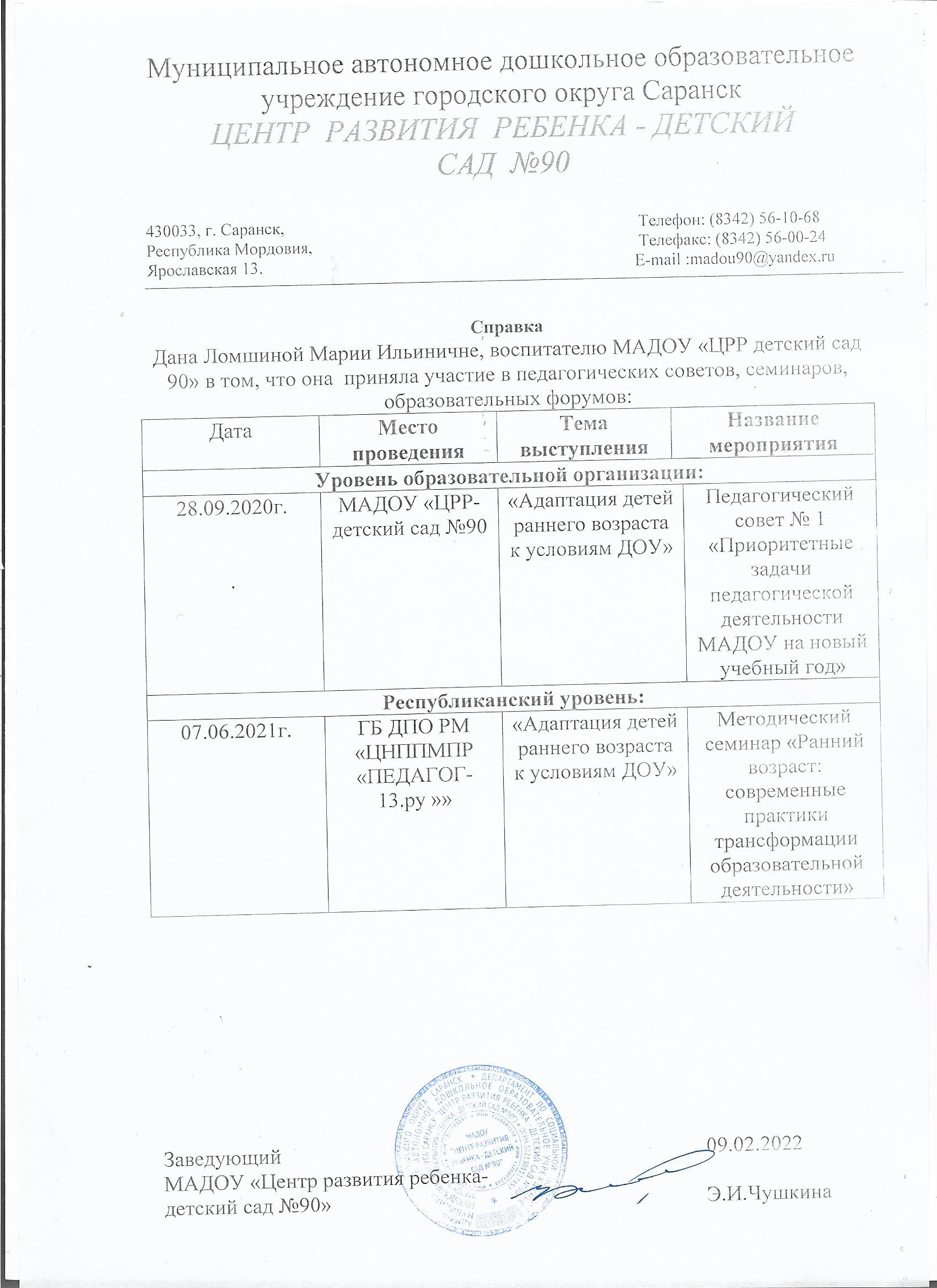 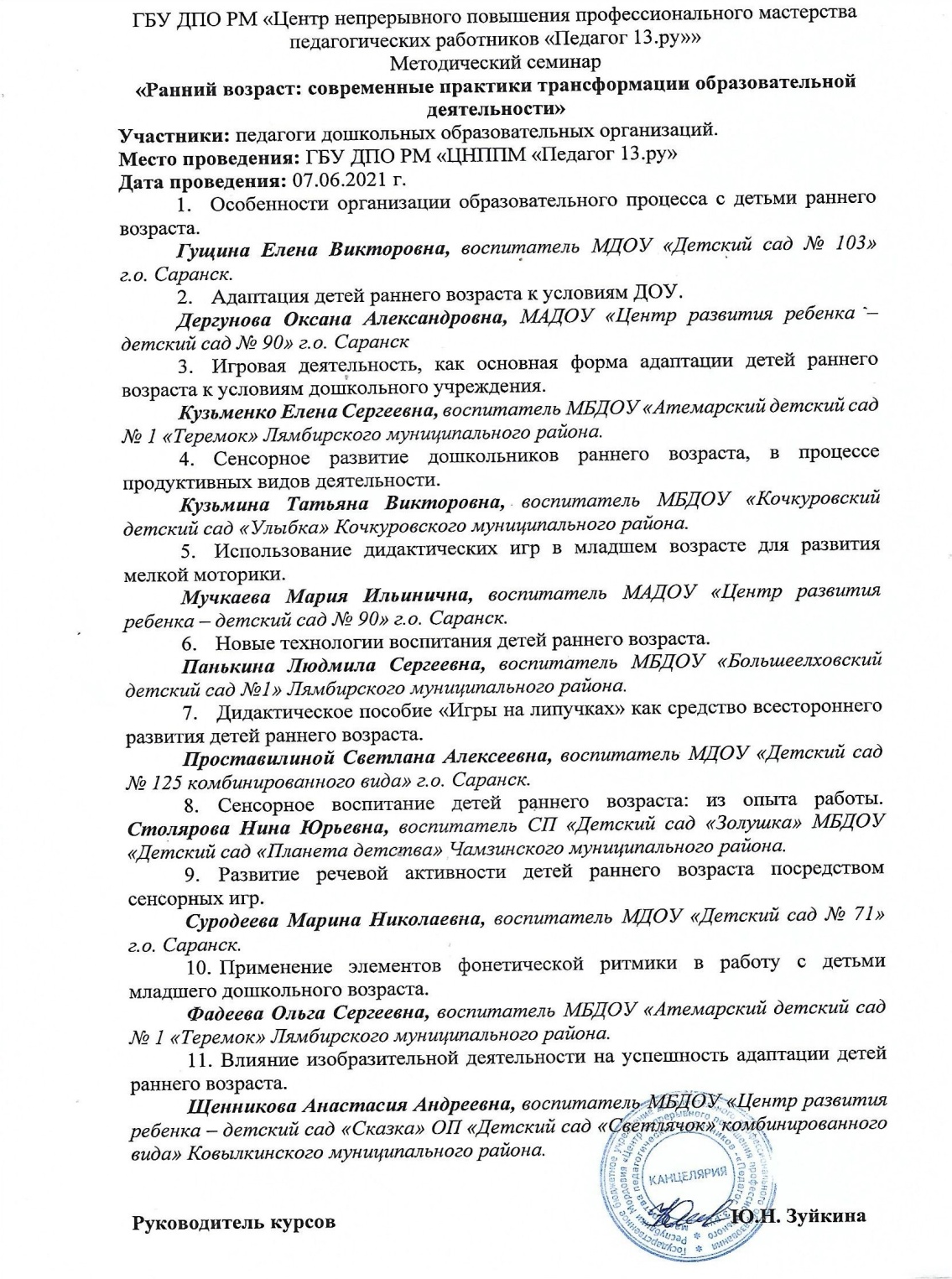 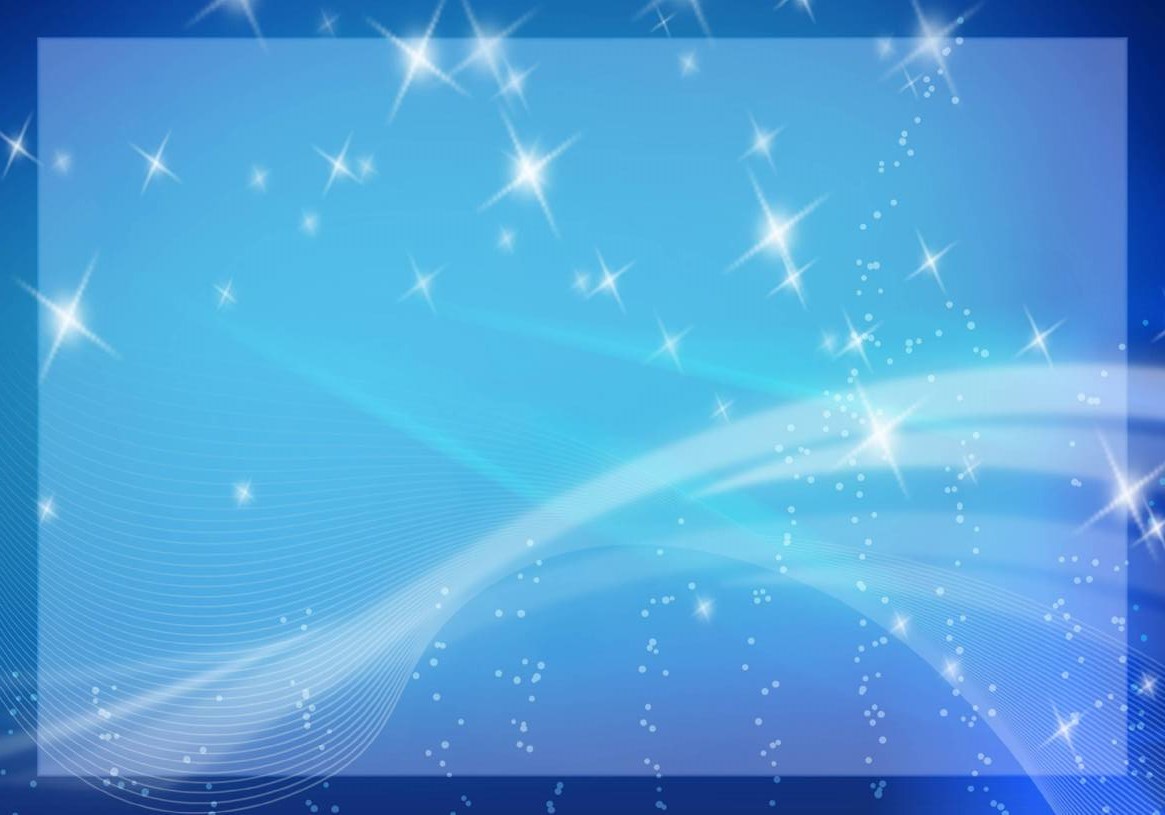 7. ПРОВЕДЕНИЕОТКРЫТЫХ ЗАНЯТИЙ,
МАСТЕР – КЛАССОВ,МЕРОПРИЯТИЙ
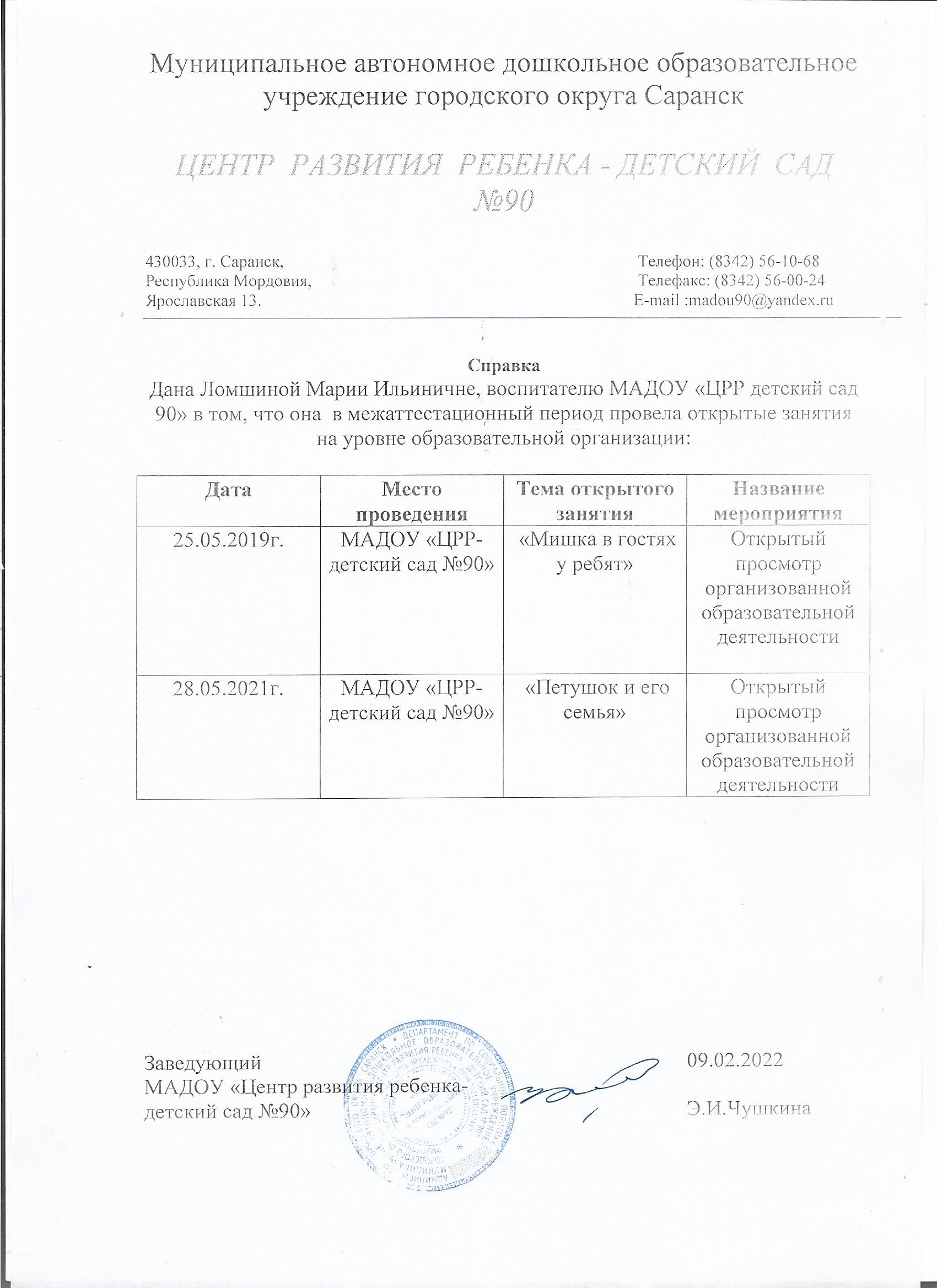 8. Экспертная деятельность
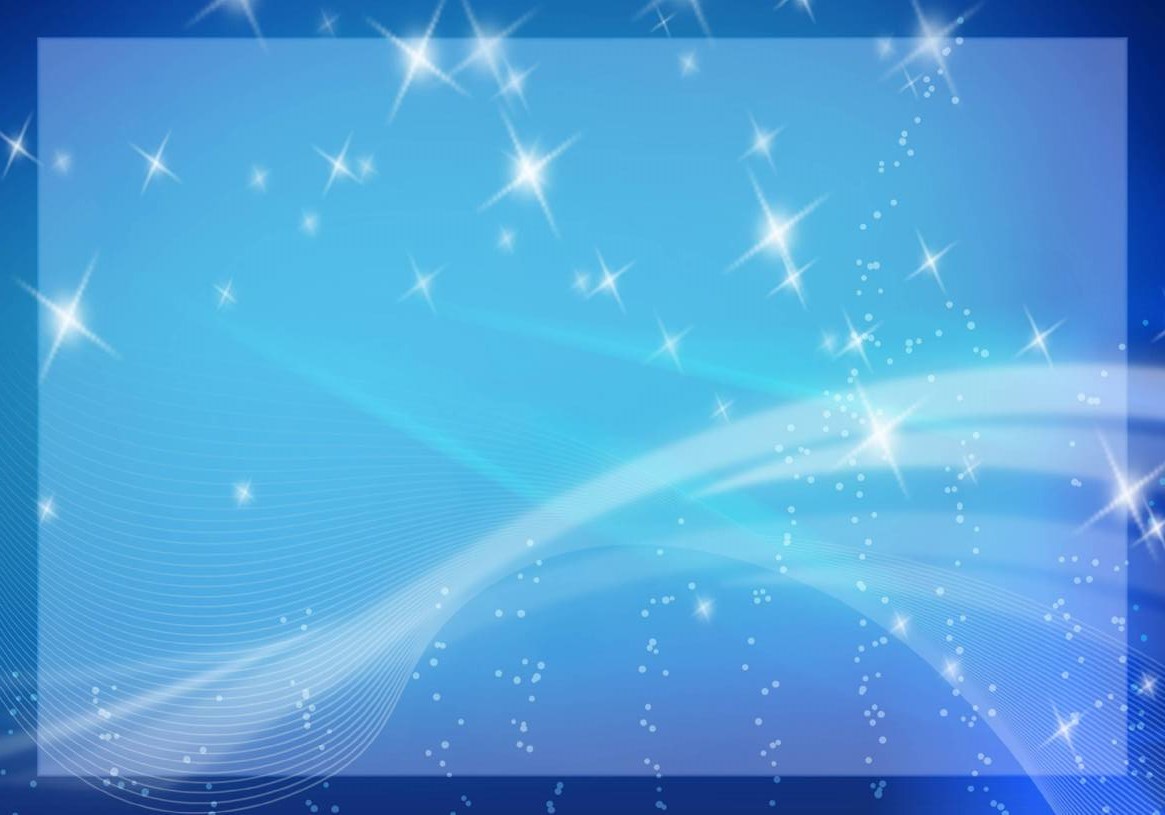 9. ОБЩЕСТВЕННО-ПЕДАГОГИЧЕСКАЯ АКТИВНОСТЬ ПЕДАГОГА: УЧАСТИЕ В КОМИССИЯХ, ПЕДАГОГИЧЕСКИХ СООБЩЕСТВАХ, В ЖЮРИ КОНКУРСОВ
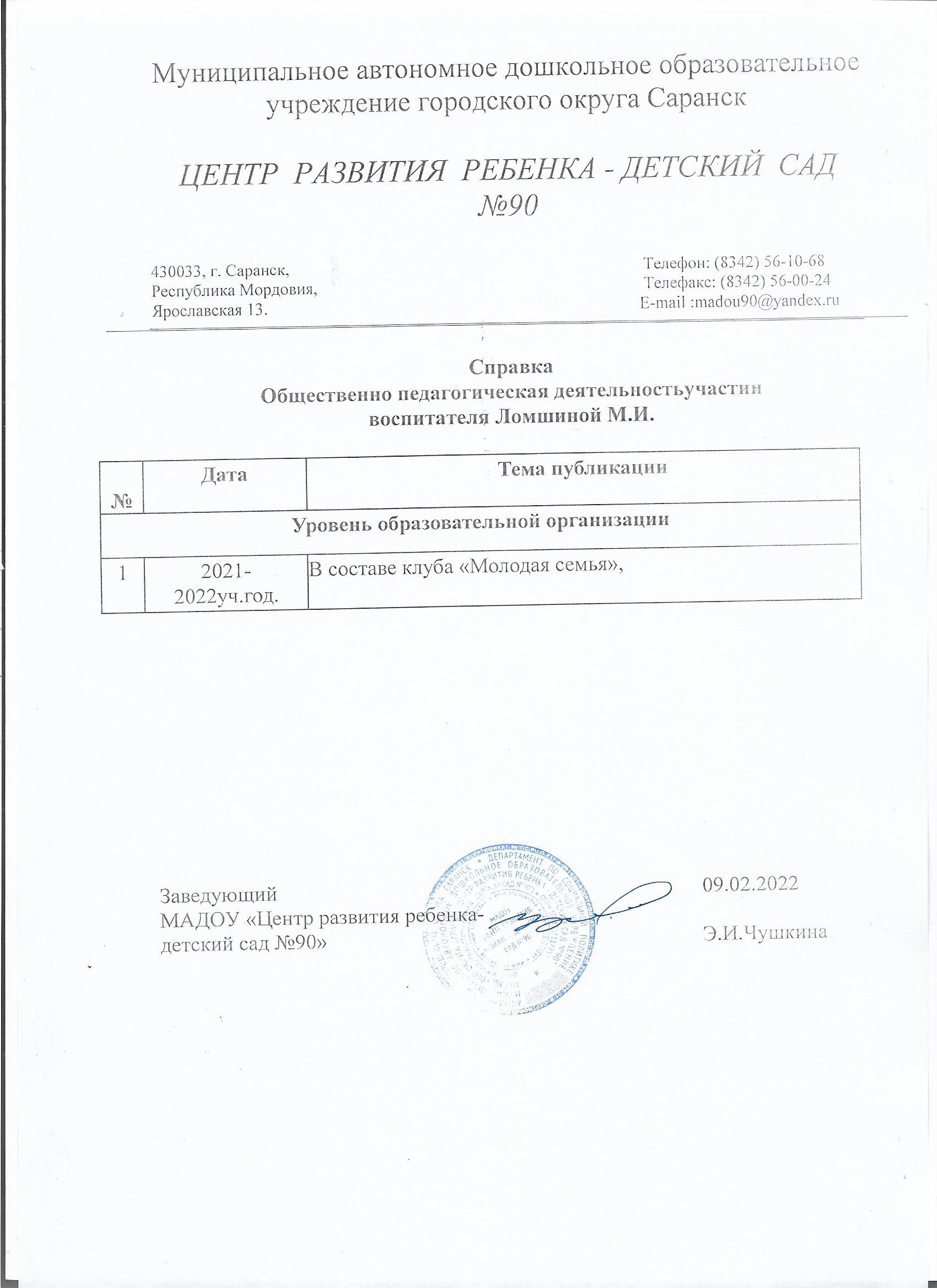 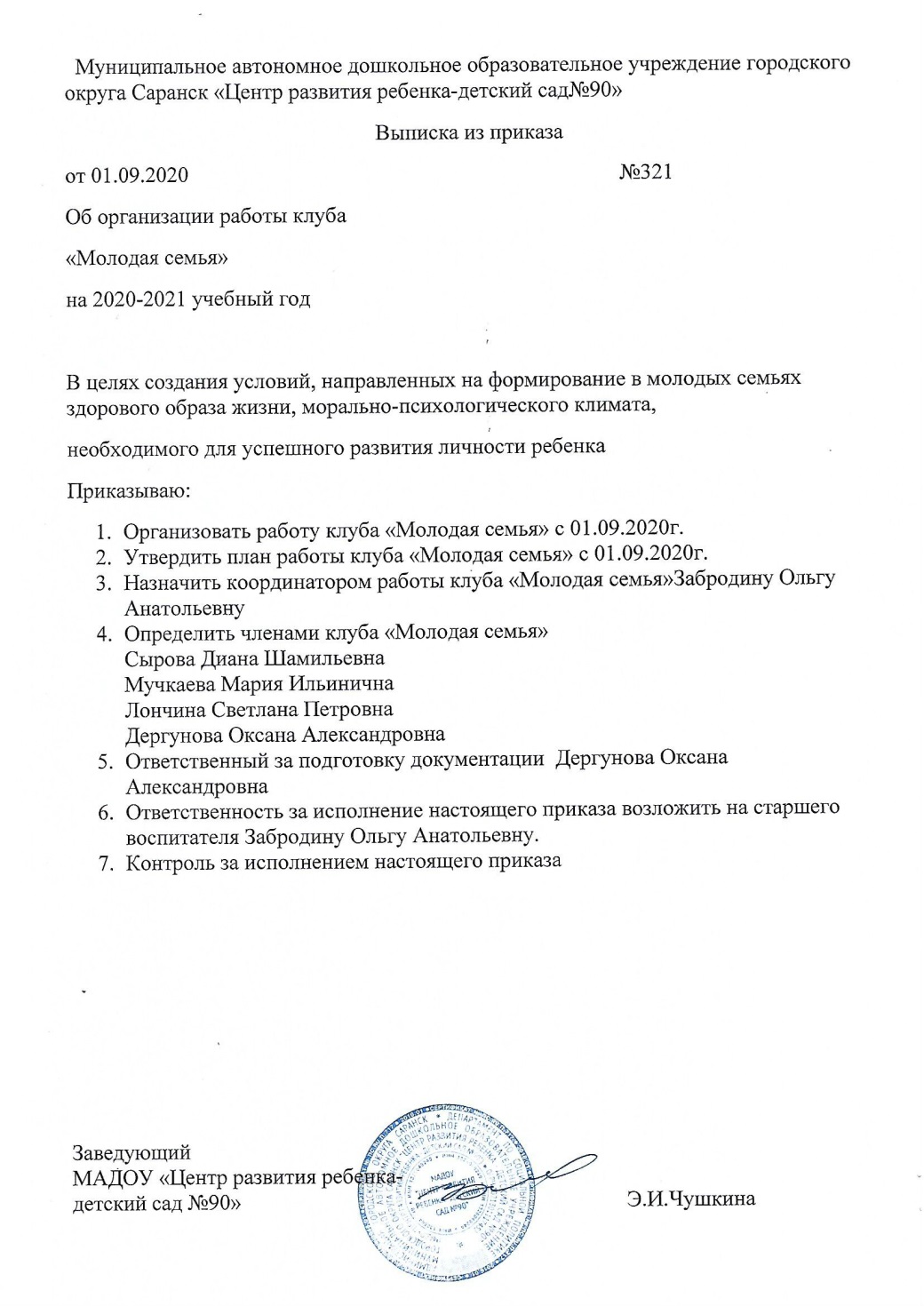 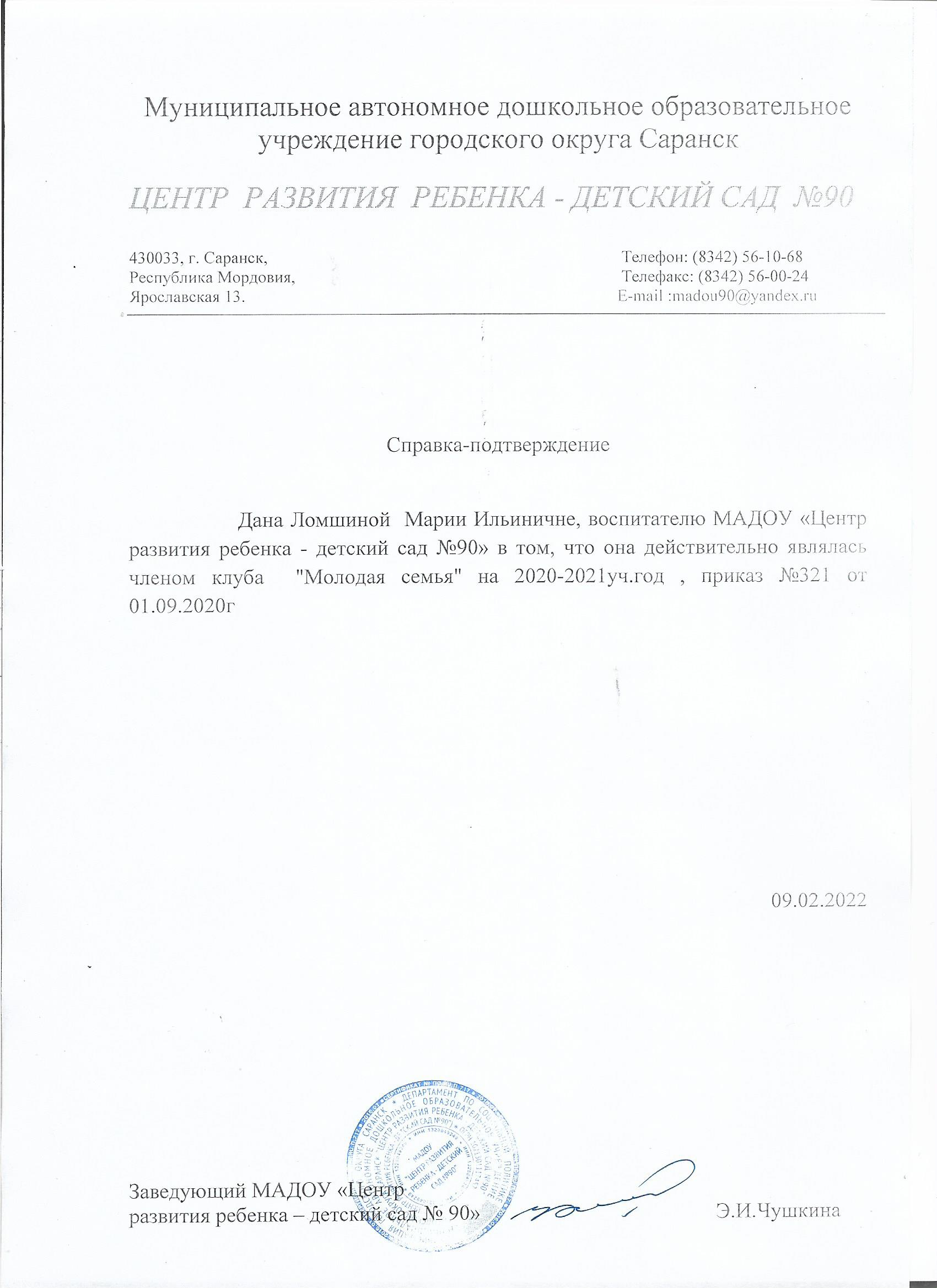 10. ПОЗИТИВНЫЕ РЕЗУЛЬТАТЫ РАБОТЫ С 
ВОСПИТАННИКАМИ
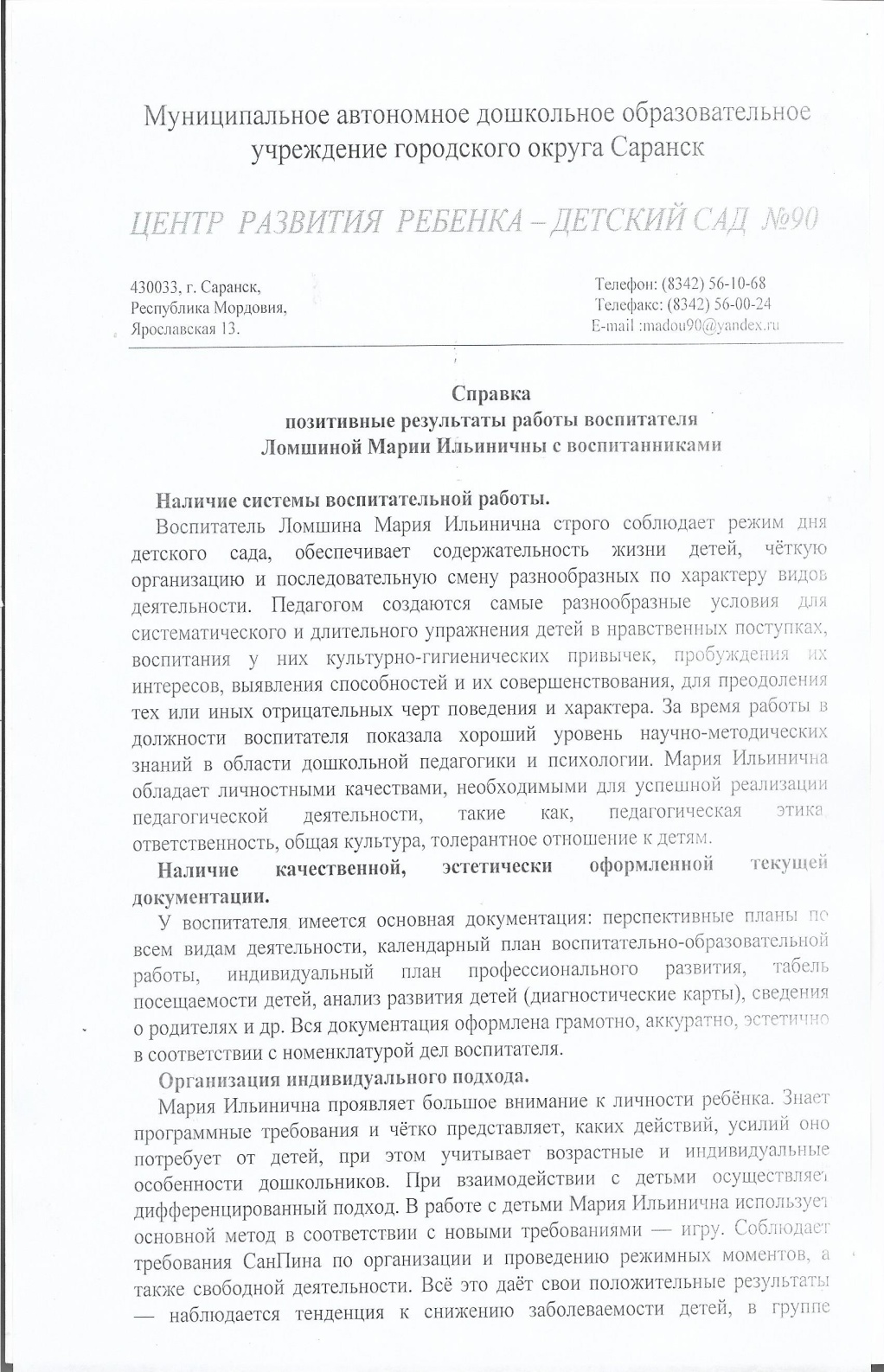 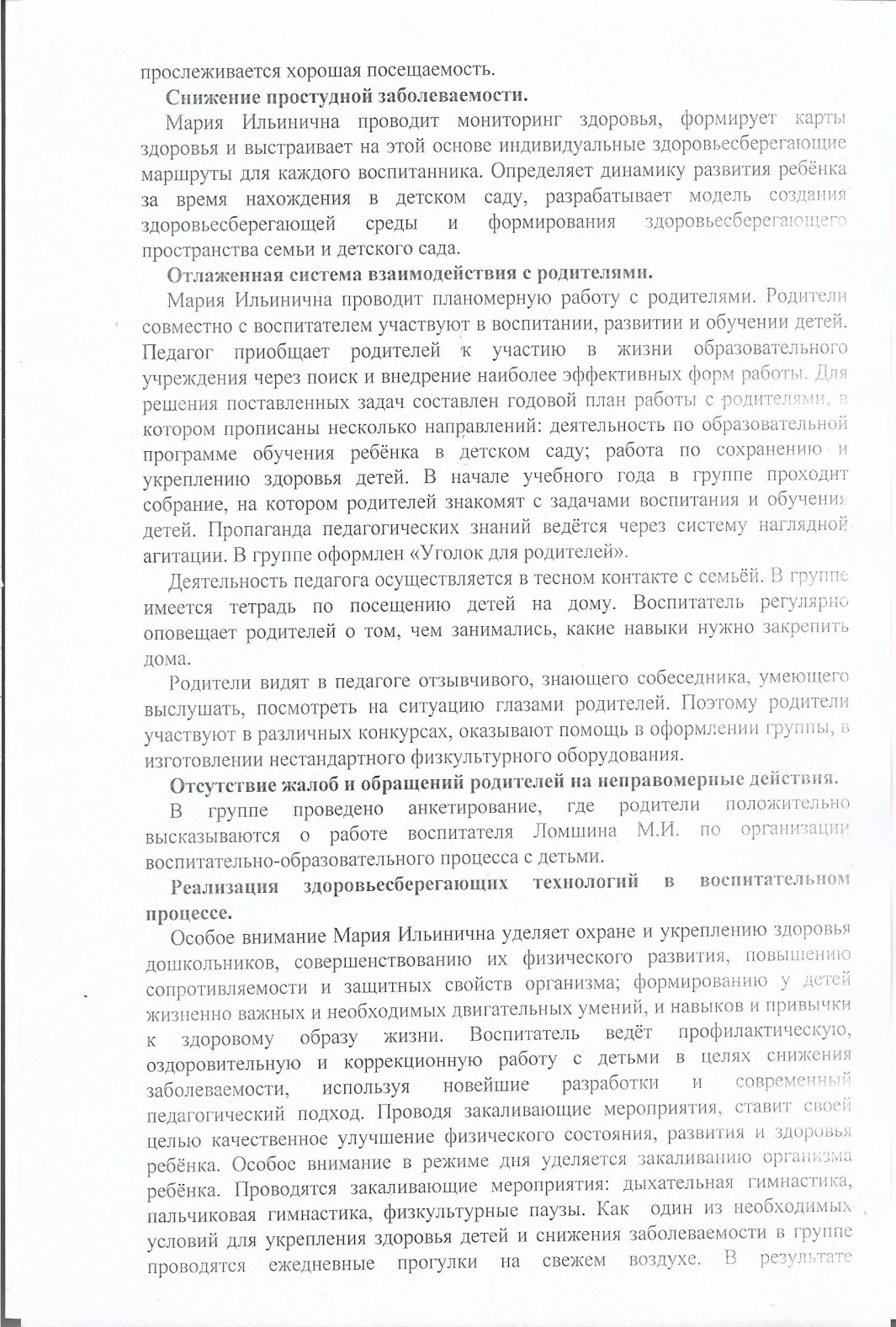 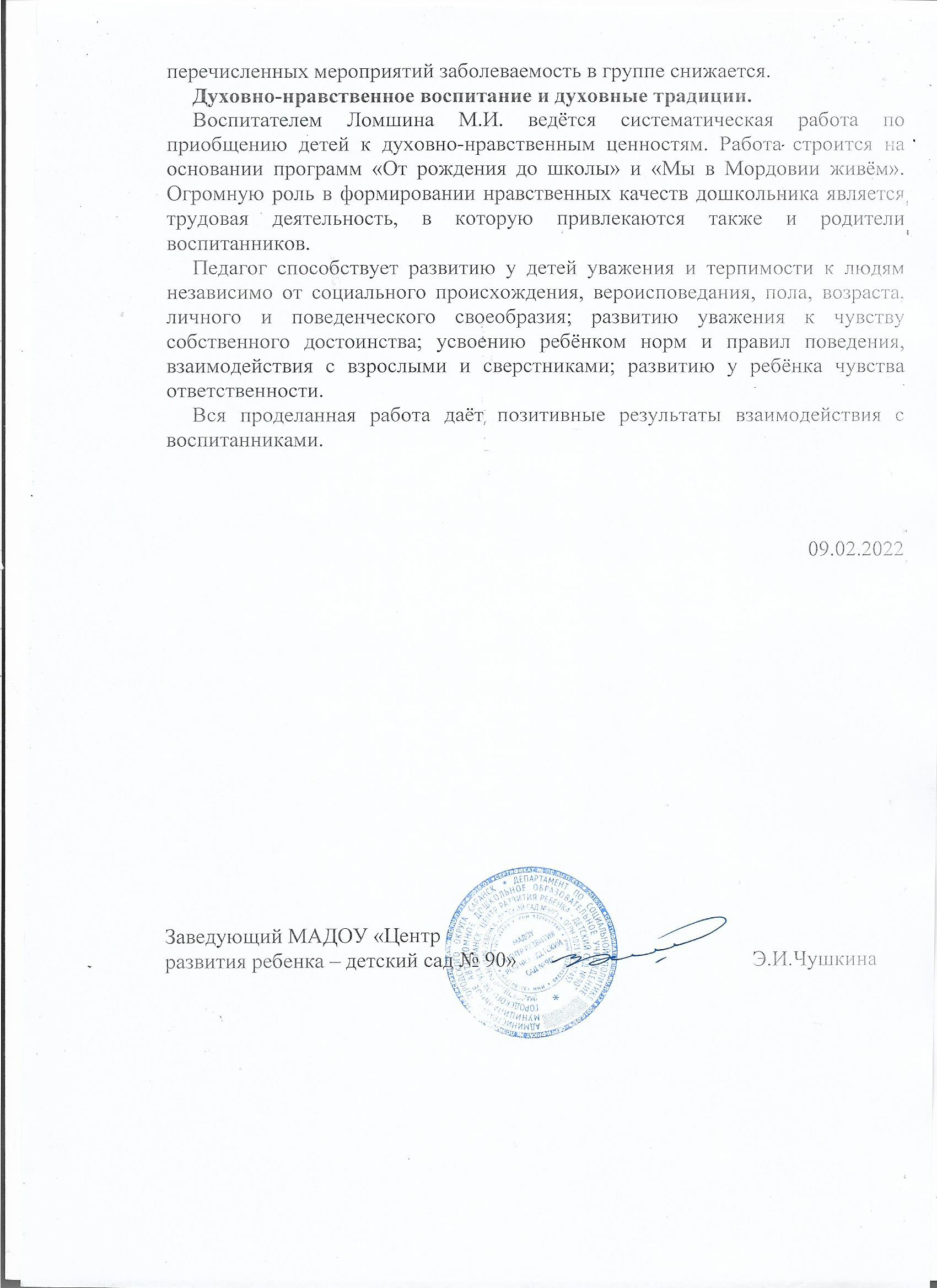 11. Качество взаимодействия с родителями
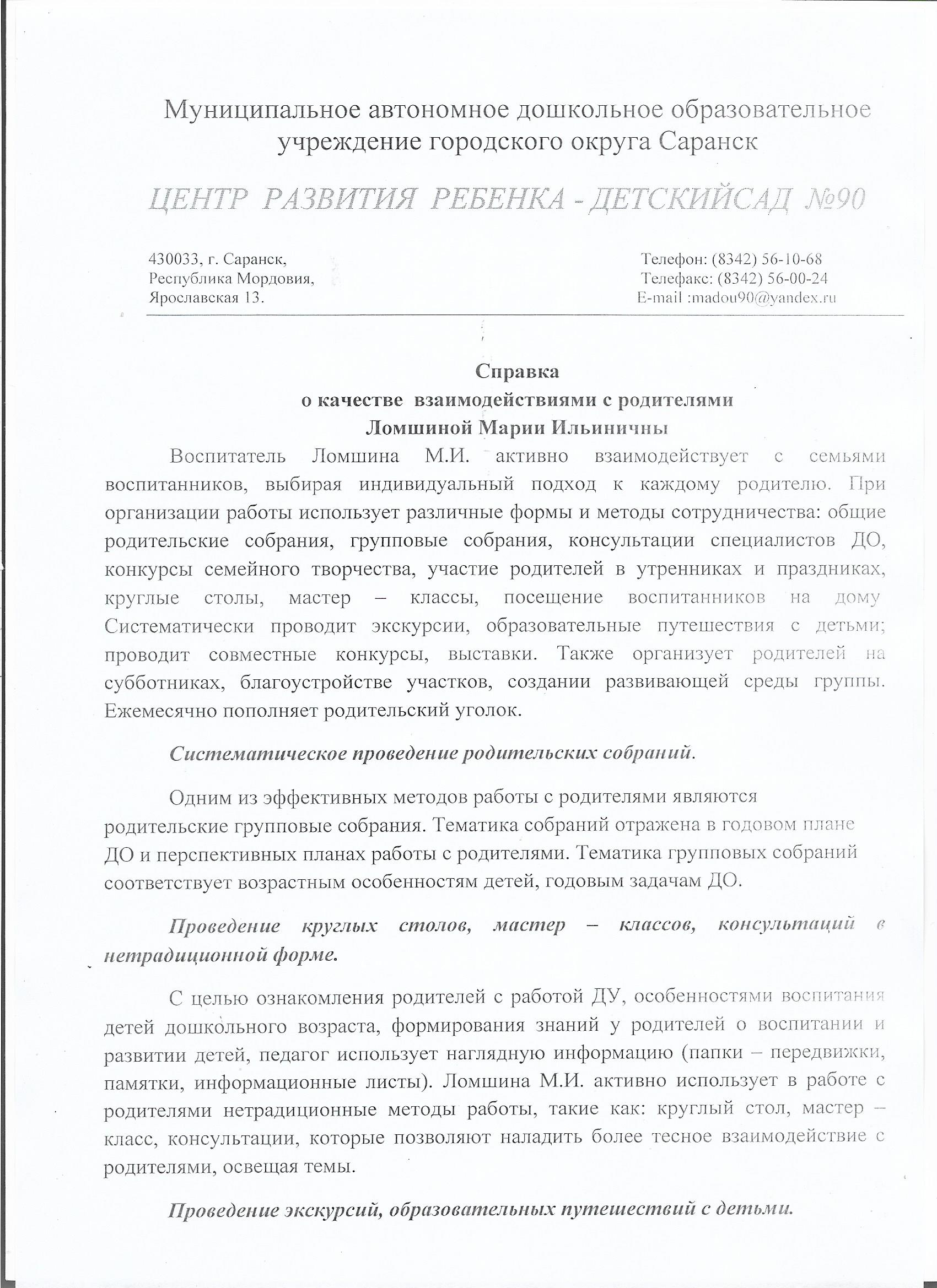 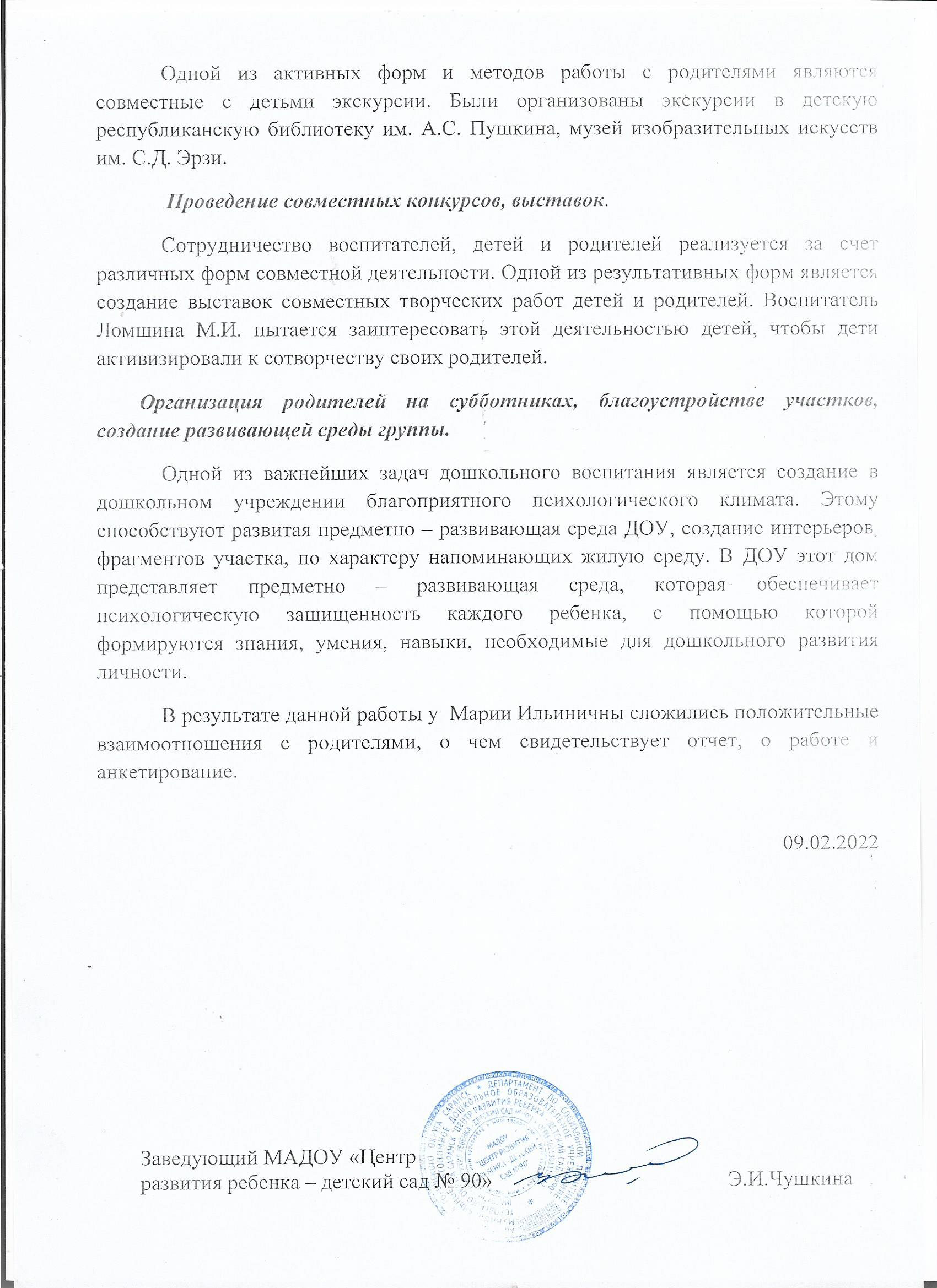 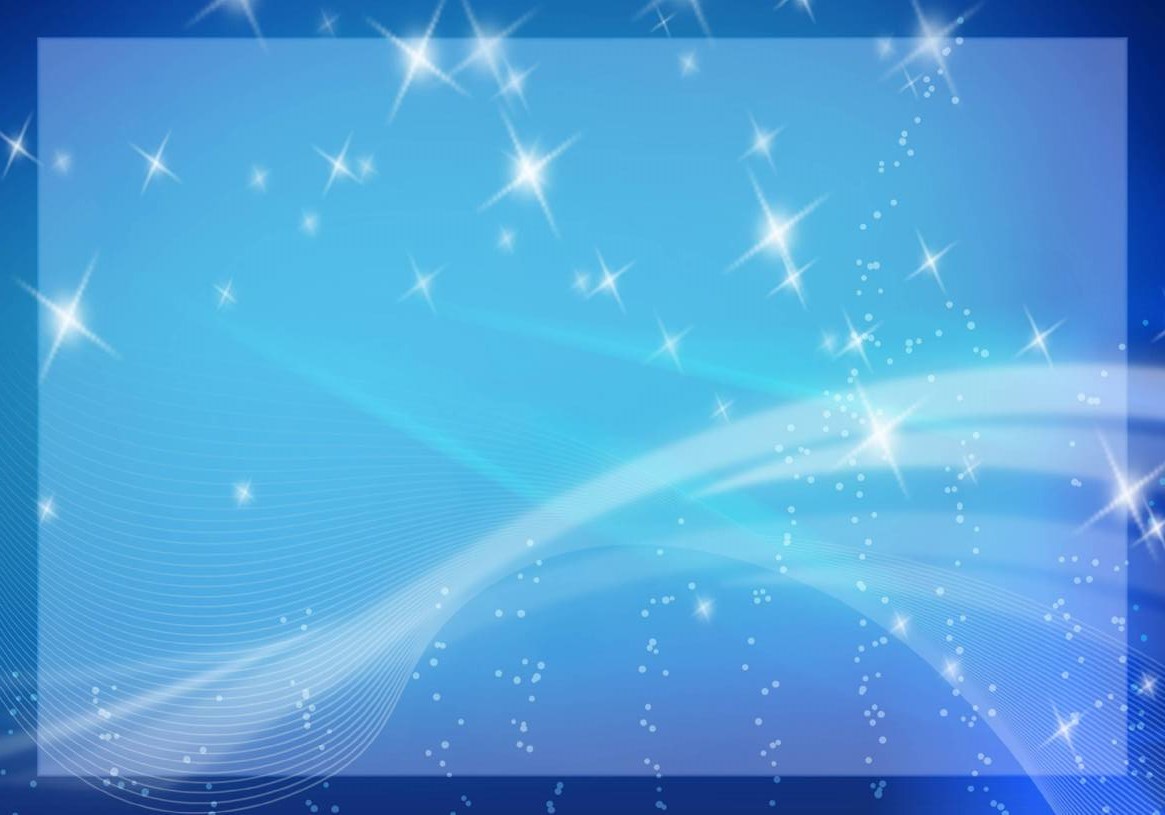 12. Работа с детьми из социально-неблагополучных семей
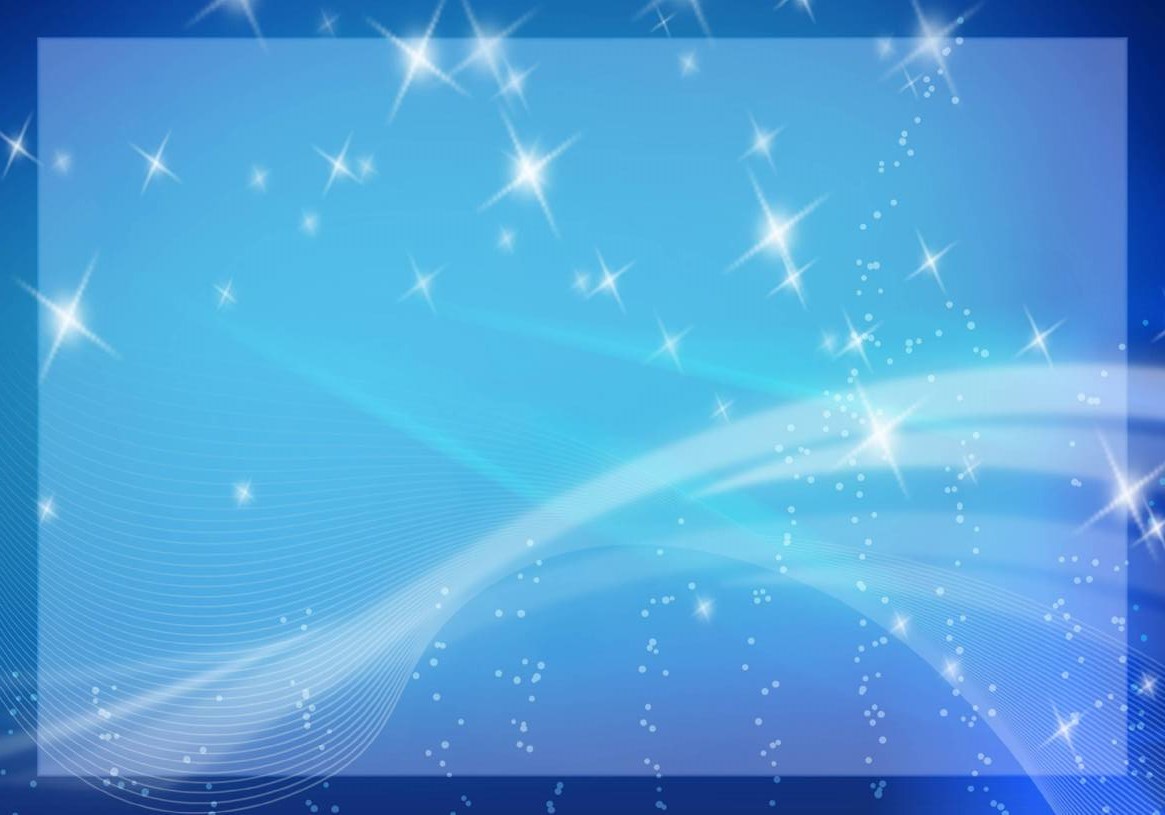 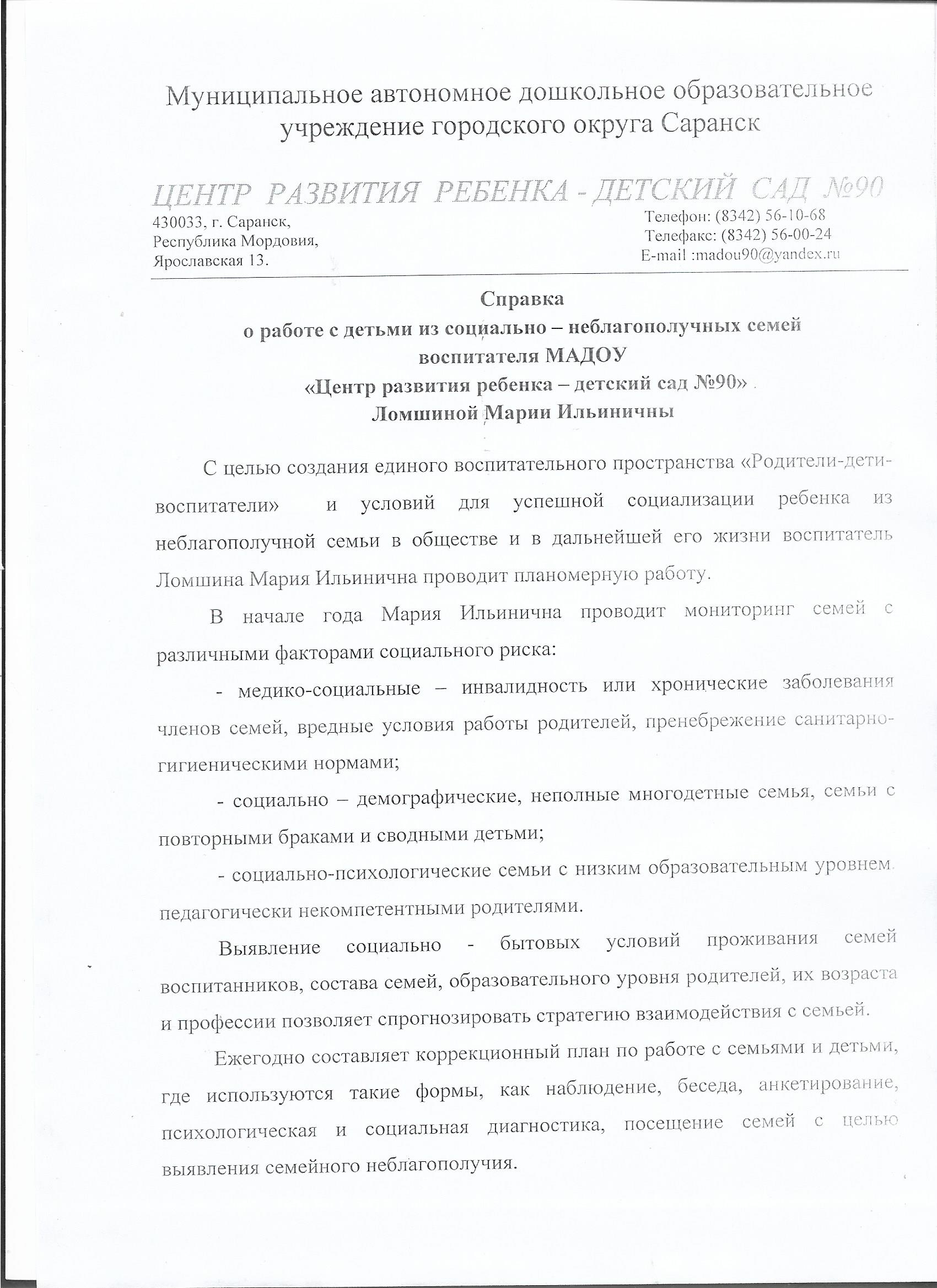 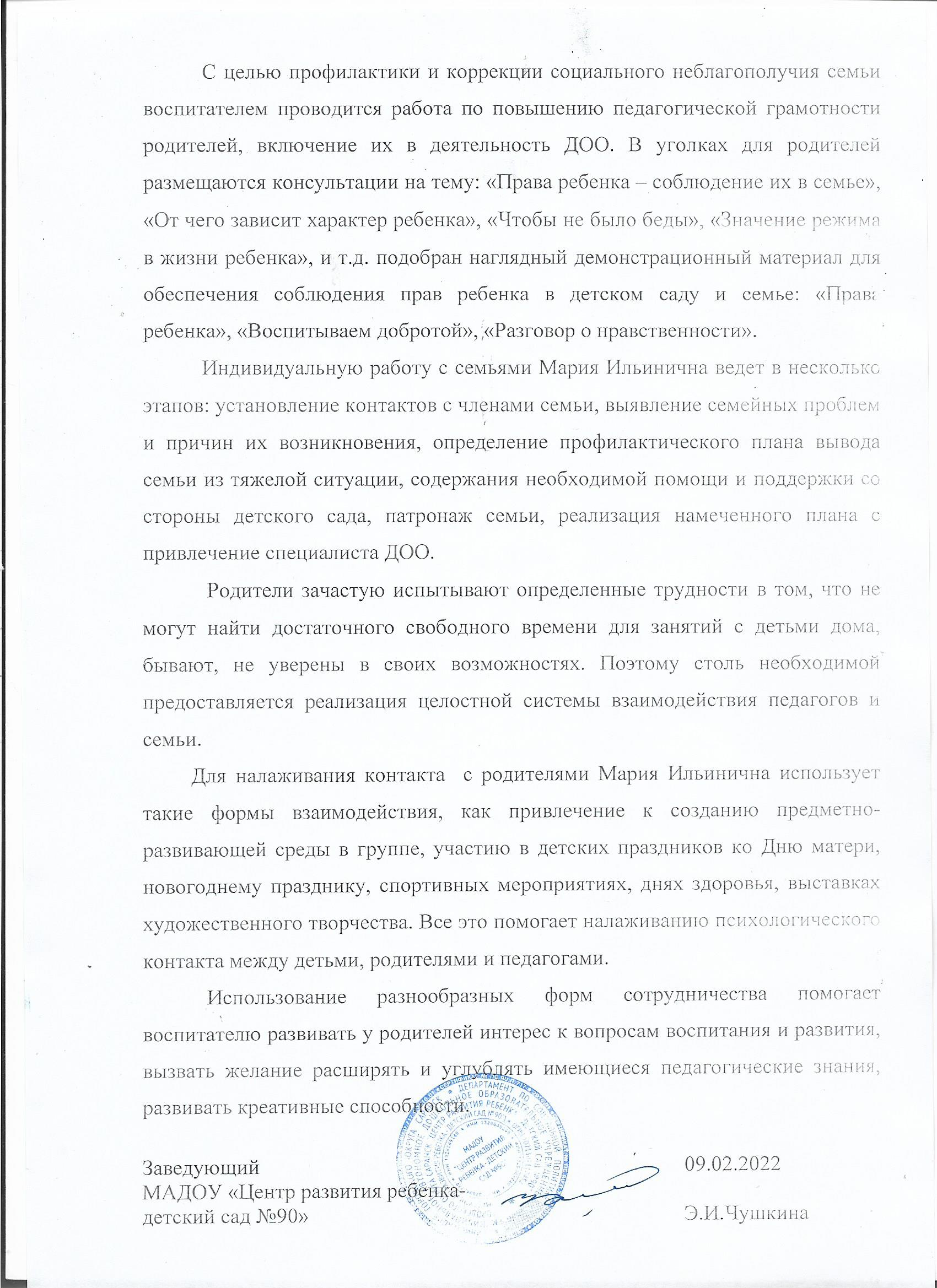 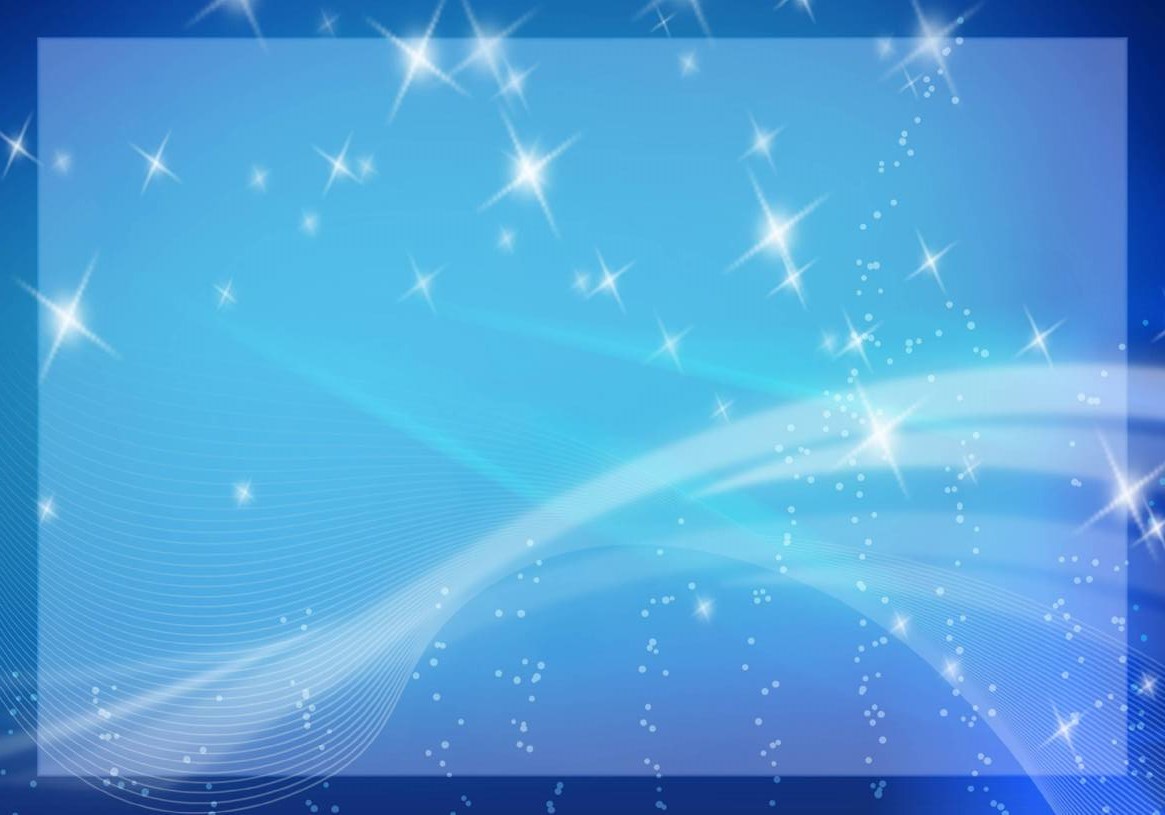 13. УЧАСТИЕ 
ПЕДАГОГА В ПРОФЕССИОНАЛЬНЫХ КОНКУРСАХ
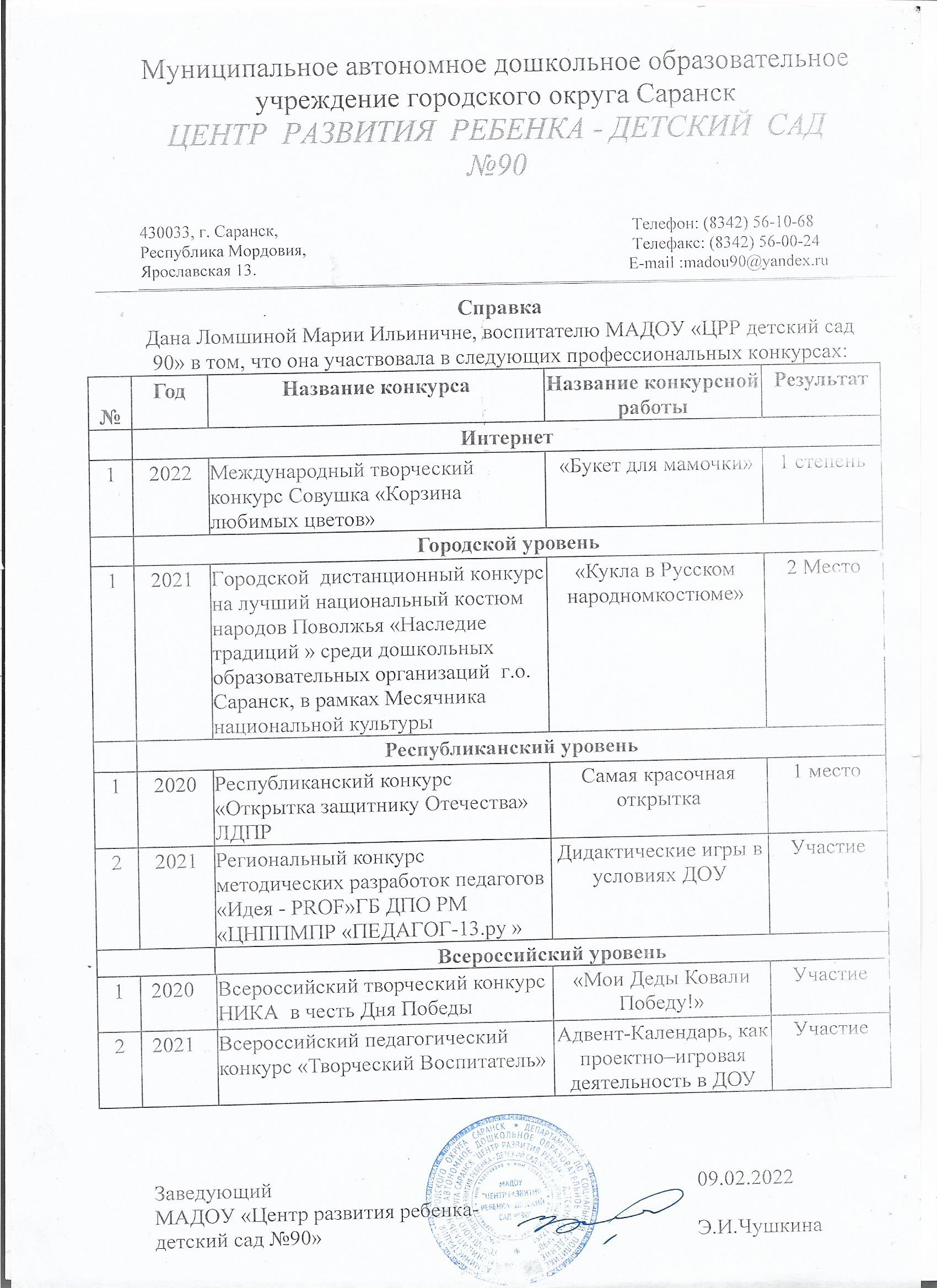 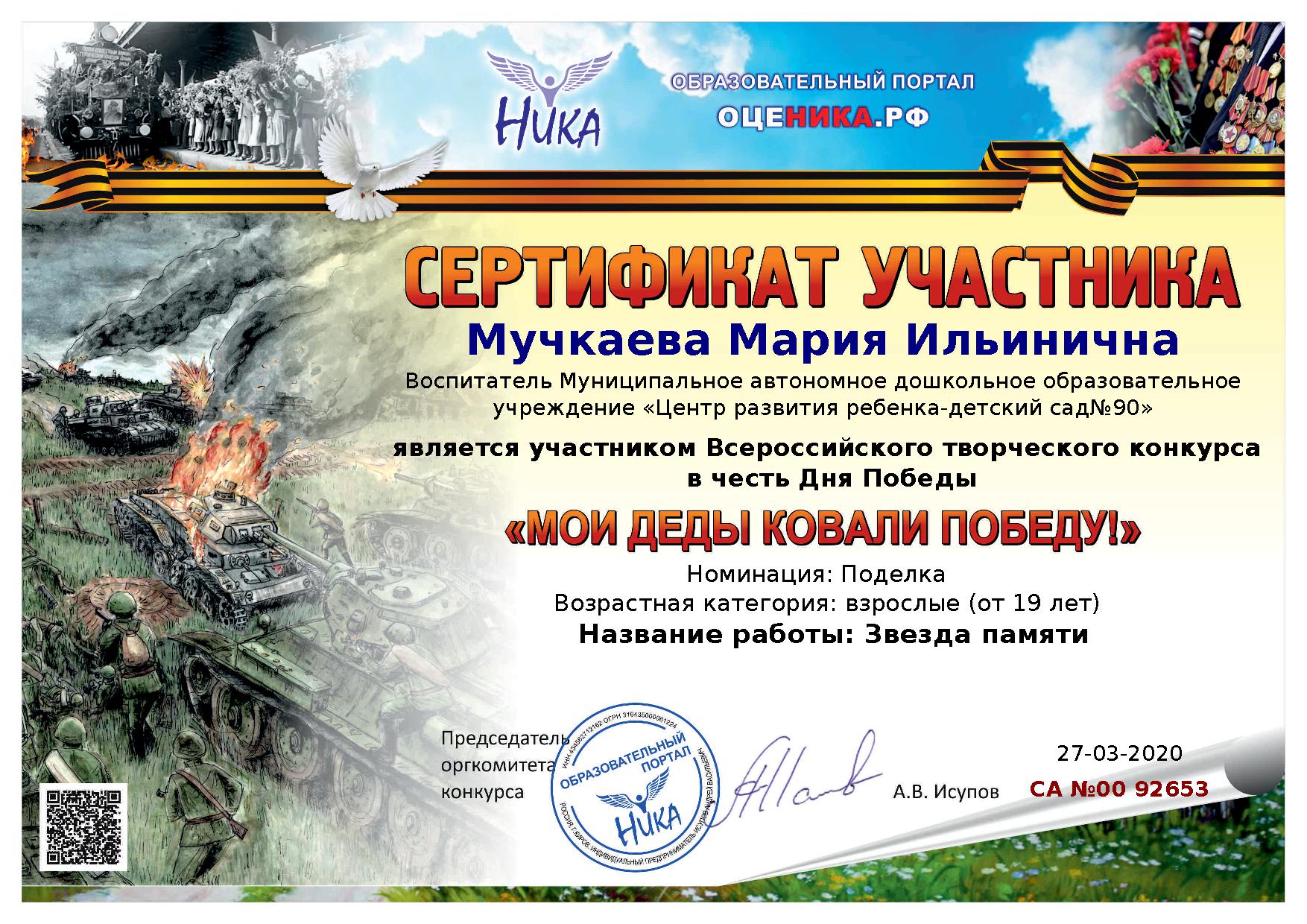 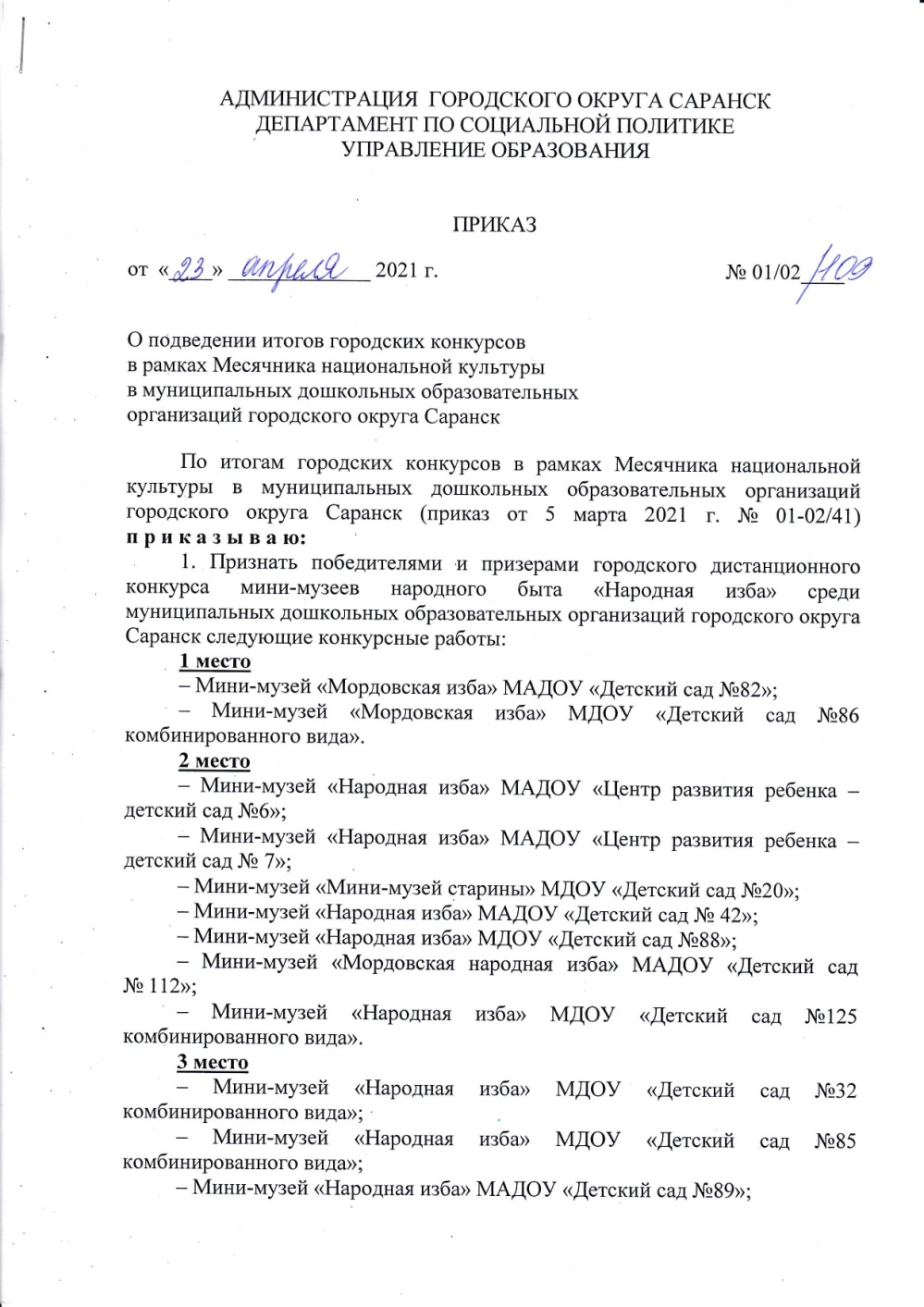 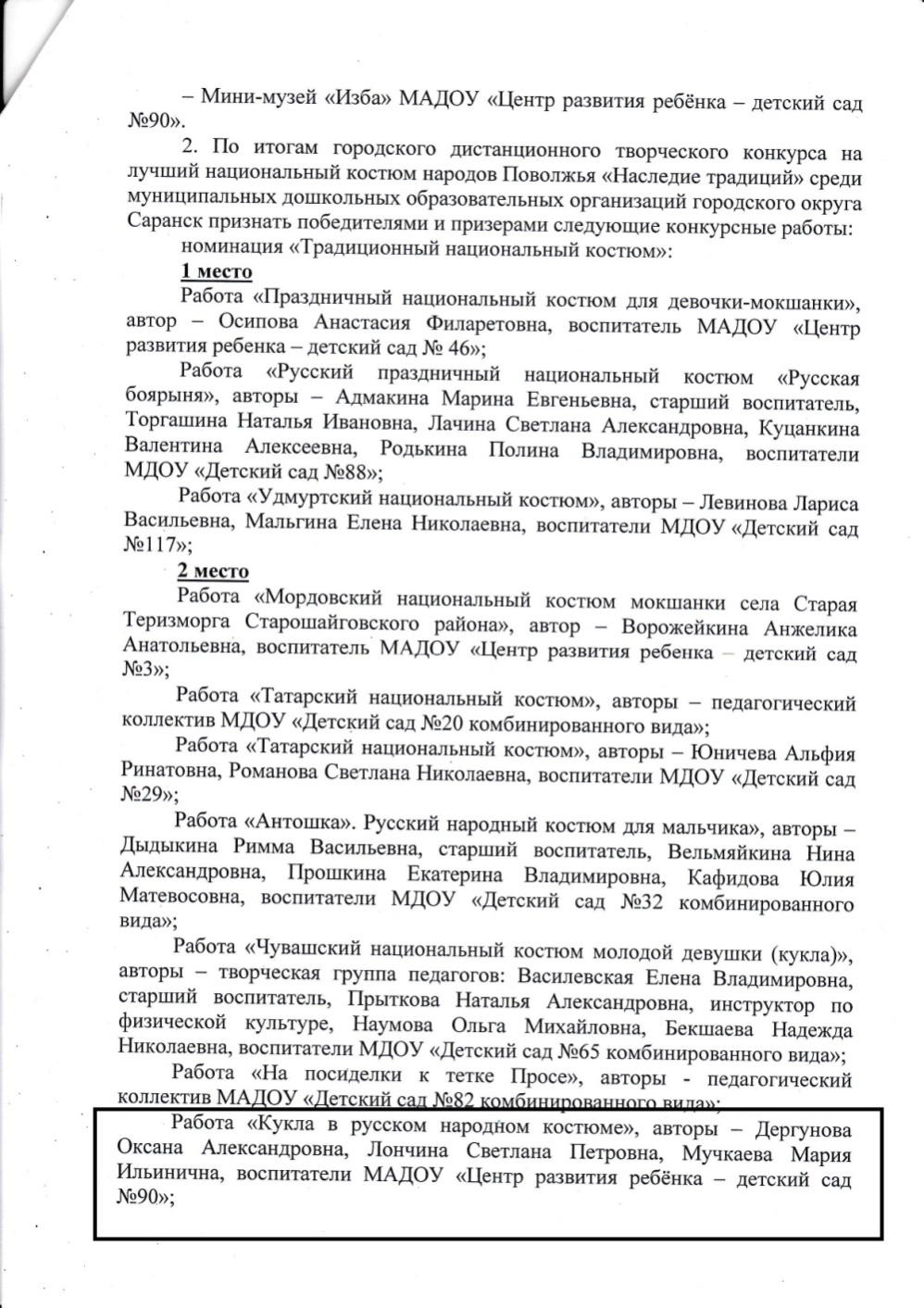 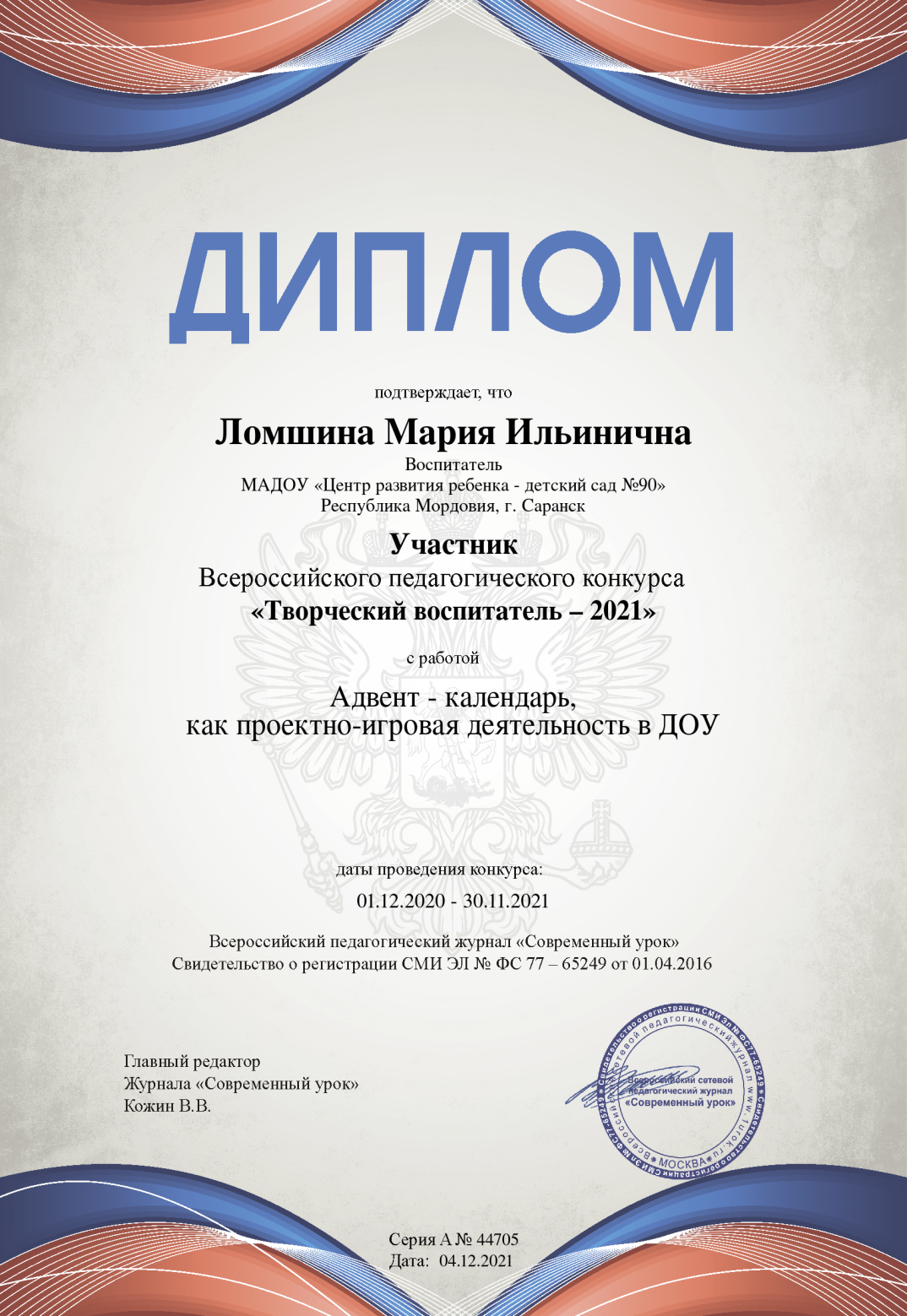 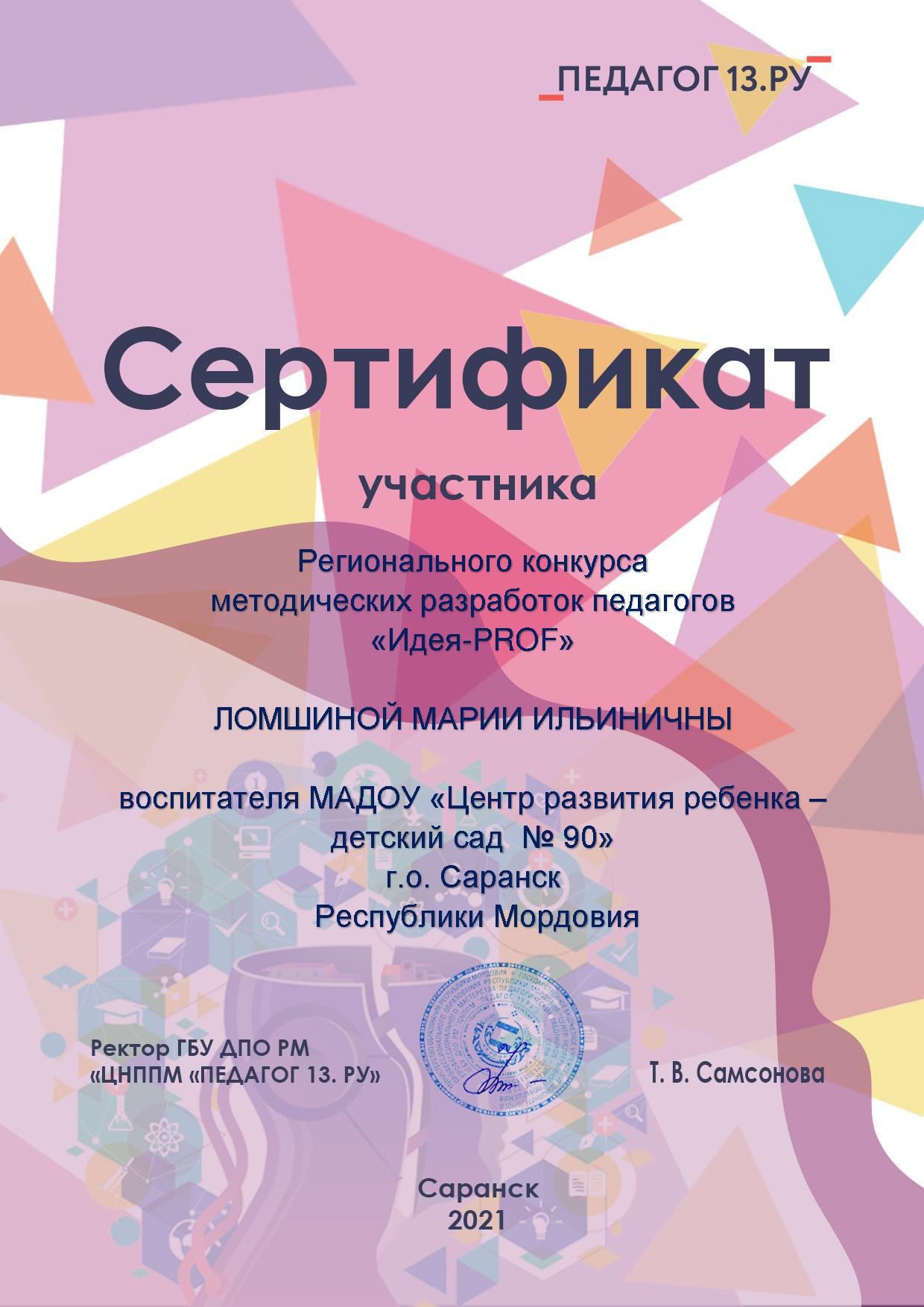 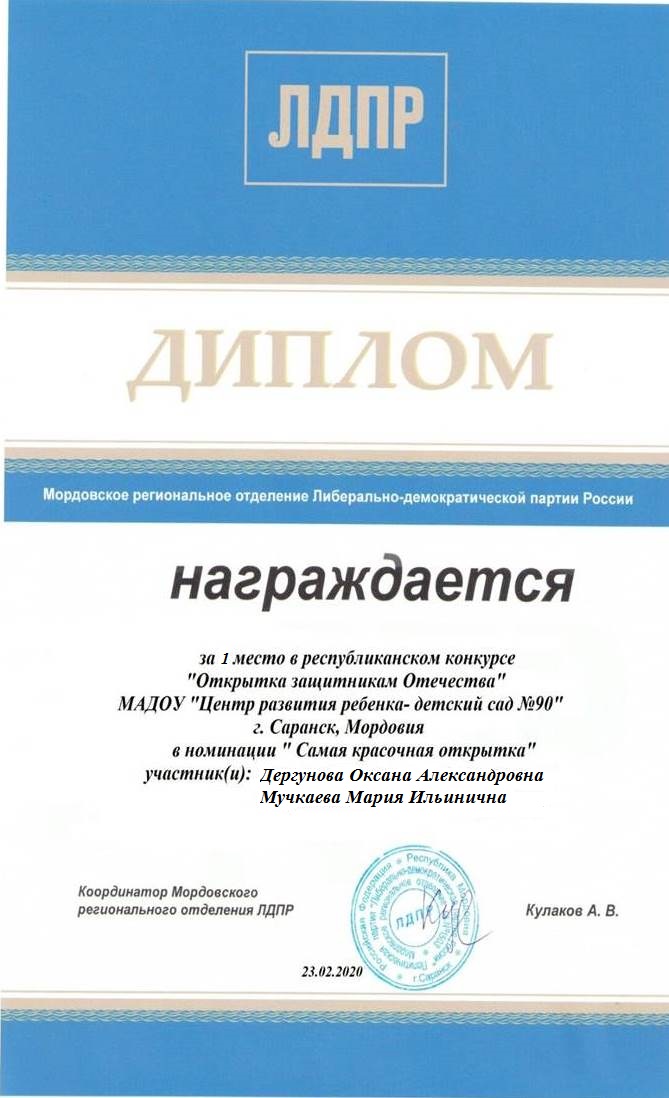 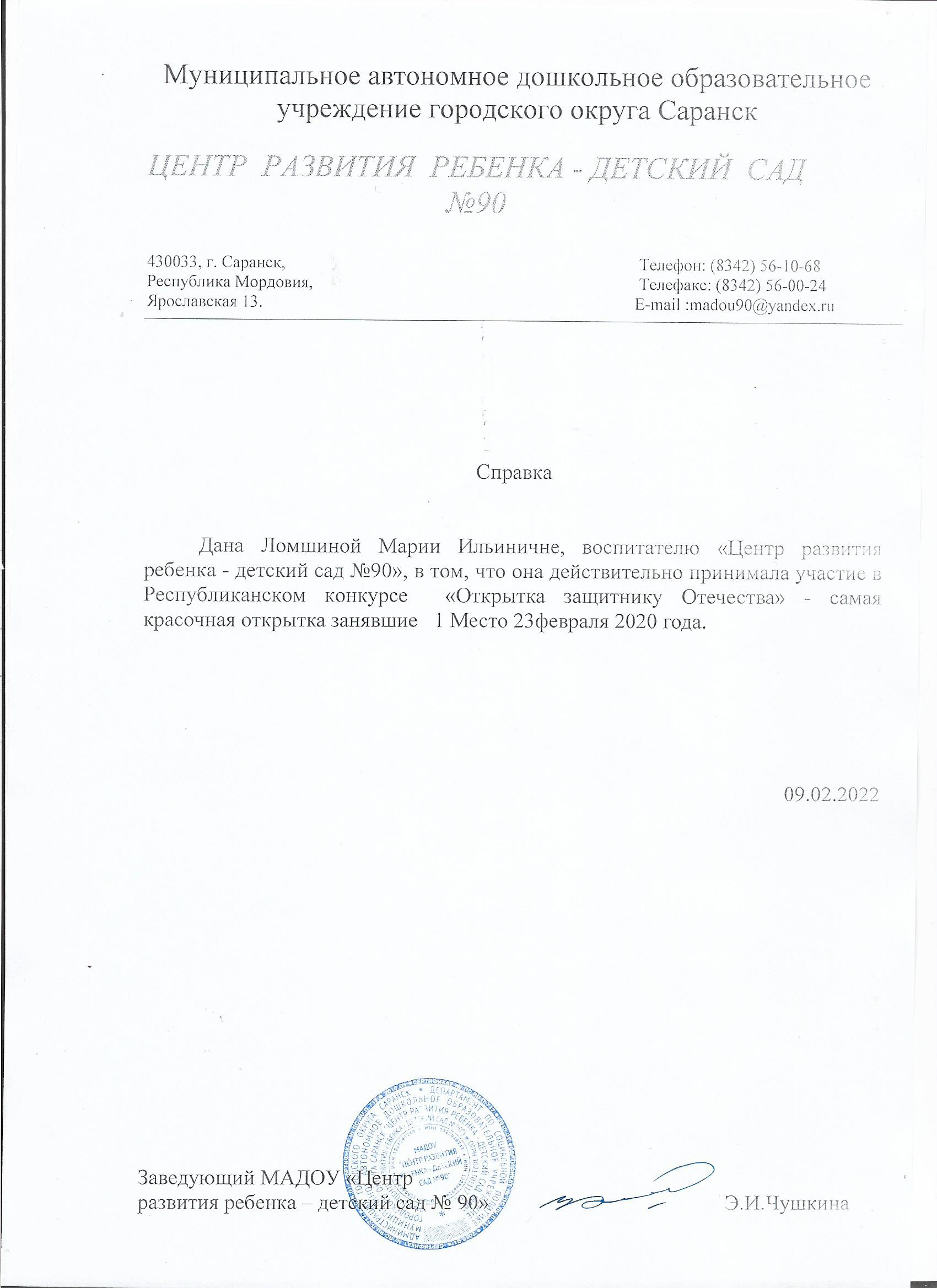 14. НАГРАДЫ И
ПООЩРЕНИЯПЕДАГОГА
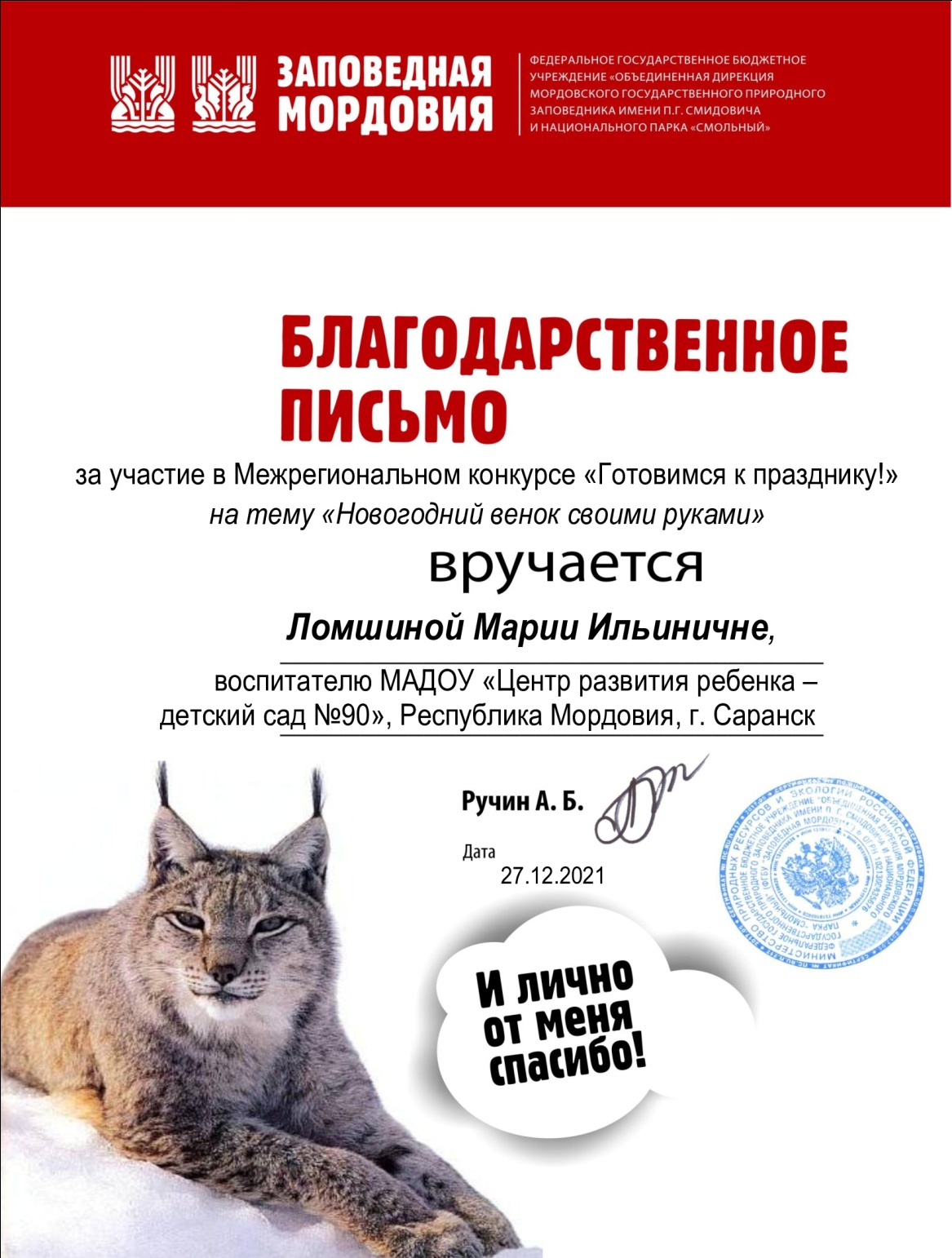 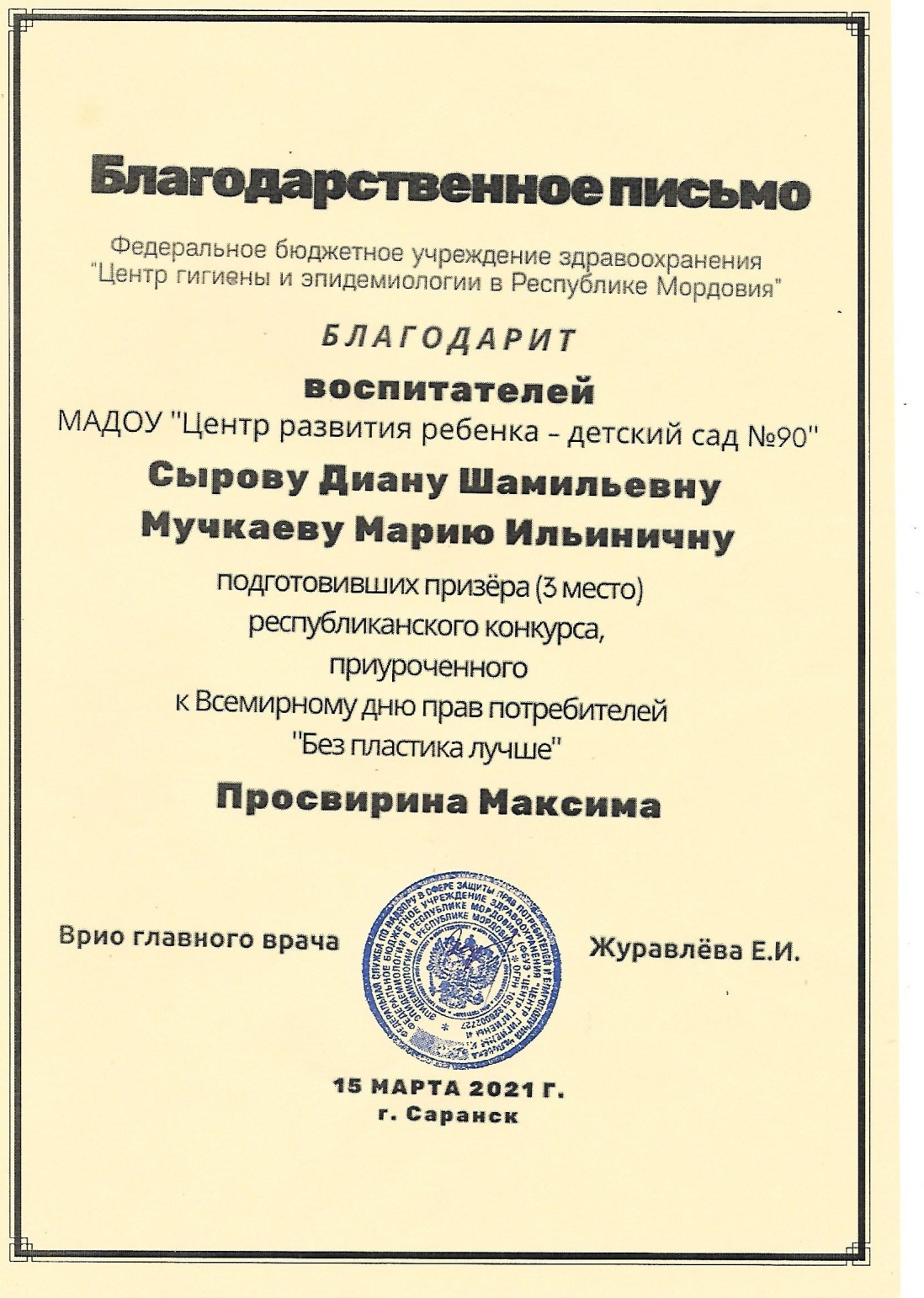 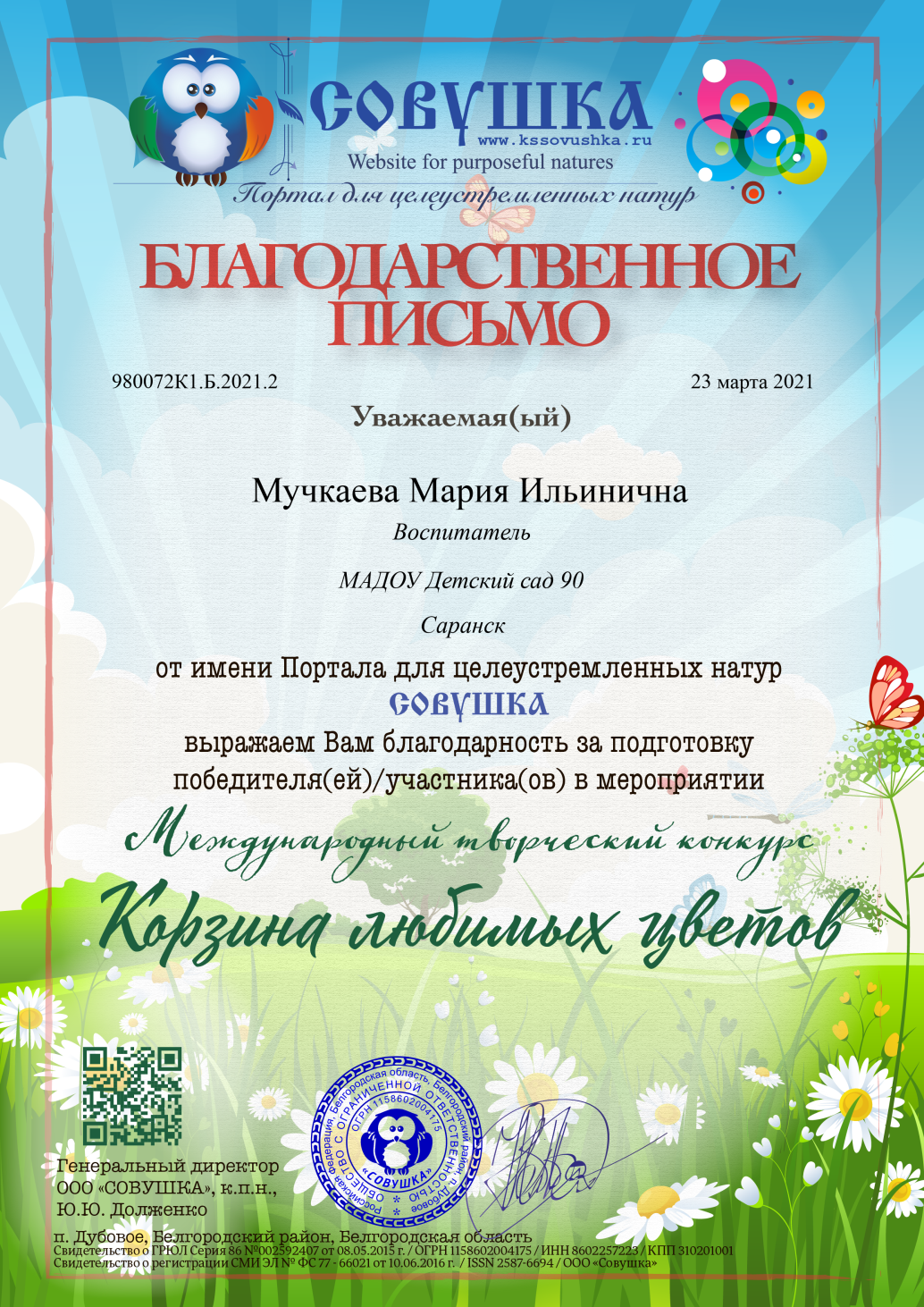